Dorchester Cricket Club
1961 – 2011
Fifty and Out
Batting Order
What tonight is all about
History of the Club
The last game
Some Quick Statistics
Buffet
My DCC years – first ball calamities, 6 hitting heaven, Dads & Lads, famous opponents,  12th Man Challenge , website, the best DCC match and the worst DCC cricketer announced.
Players, the Hall of fame & 50 year presentations (with raffle)
1961-2011
A long, long time.........
Boys to Men
Boys to men
Smaller men to Bigger men
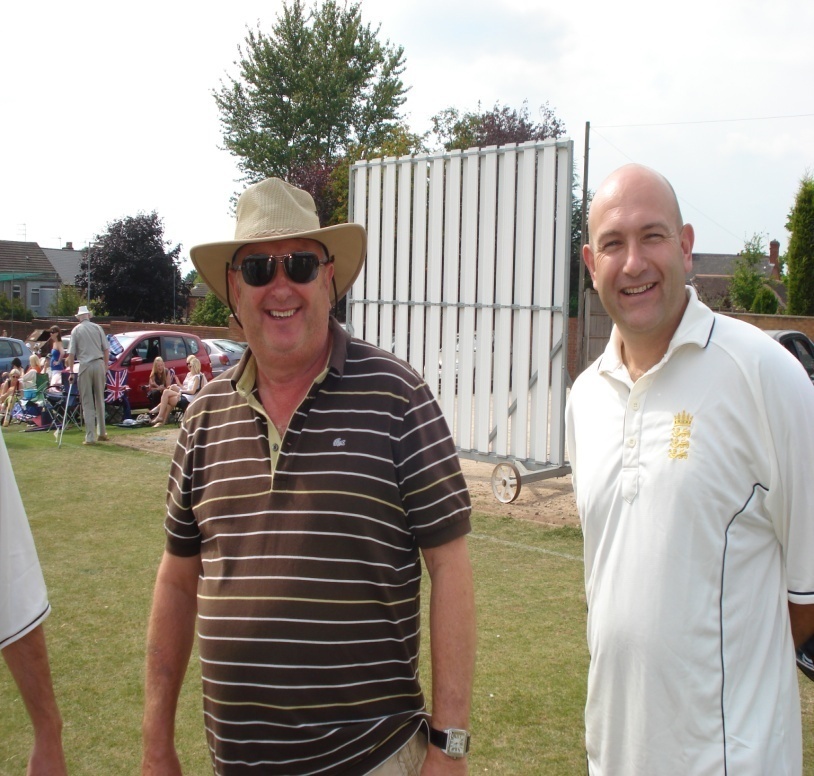 Bigger men to even bigger men
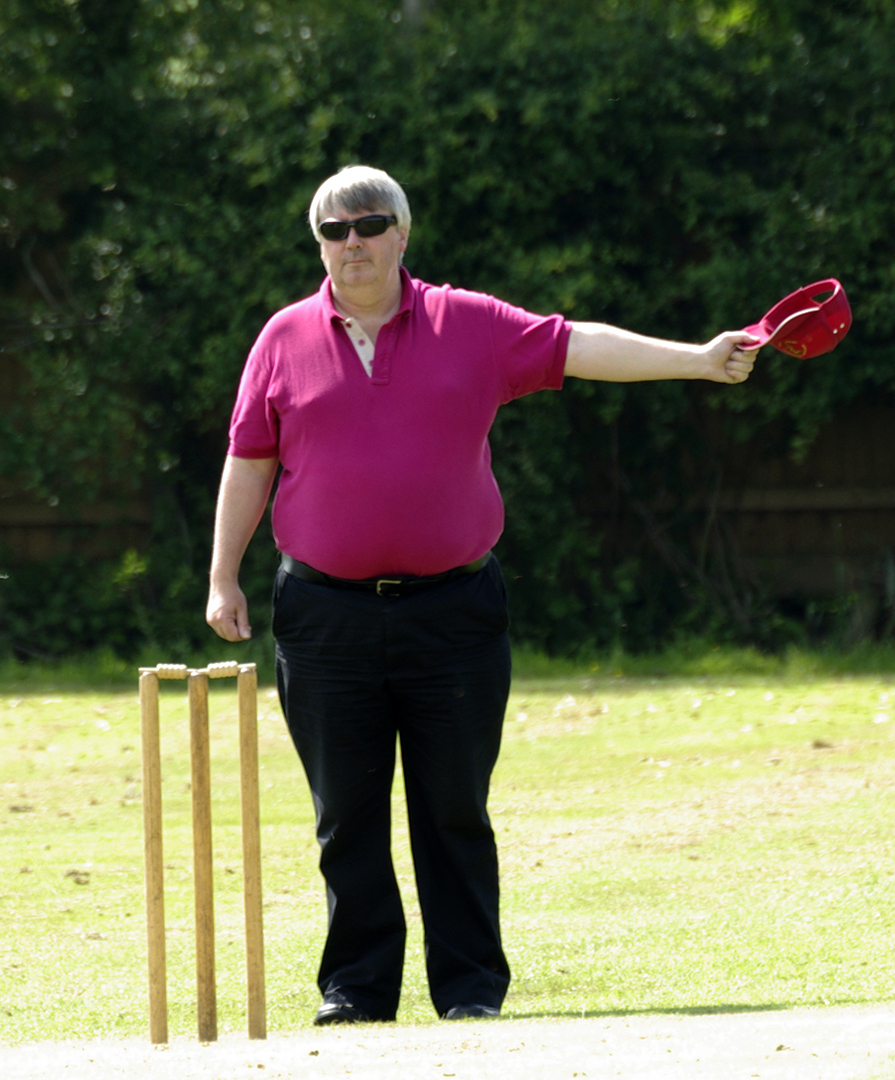 Great Physiques
Tales of Slogging
Drunken Laughter
More Laughs
Stories of Big Hitting
Memories from the Middle
BUT MORE THAN ANYTHING...Happy memories for all!
1961-2011
DCC memories
HEALTH WARNING!!
The History of DCC
1961 to
2011
Mrs Bostock -
Why we are all here
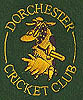 Our 1st DCC Great – Roy Clark
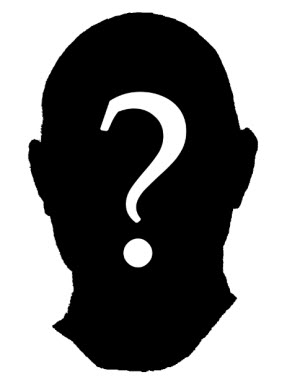 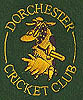 A chat with Roy
Sherwood Inn & Vernon Arms
Holy Trinity from Ilkeston – Competitive Vicar
Frank Mackley & the kit
KICC
Inham Nook complaint
Day Trip to Holbeach CC – mid sixties
DCC in the late Sixties and early Seventies
Type of game
Runs scored
Richard ‘Dick Grimes’
Peggy Grimes – Honorary Life Member
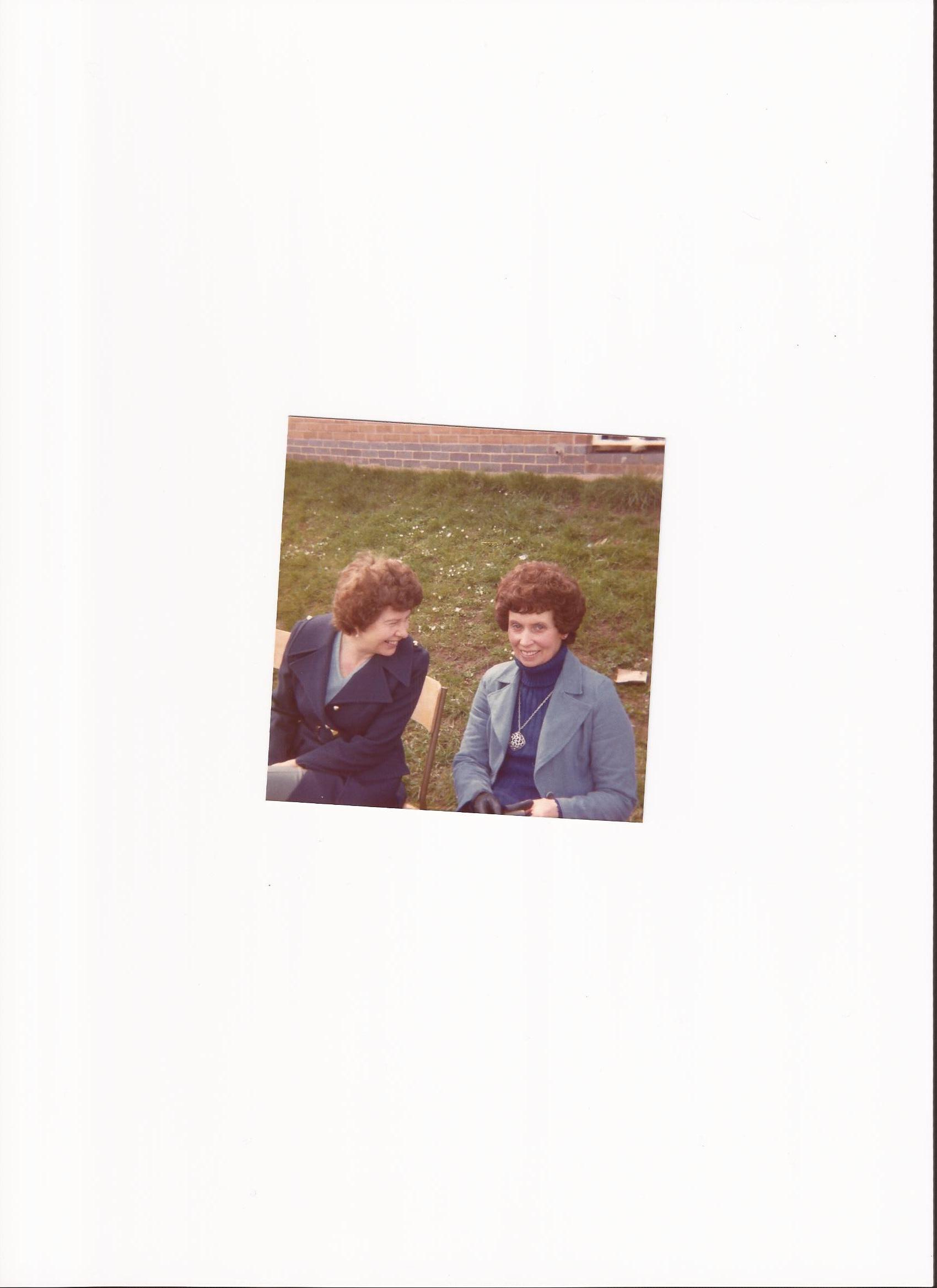 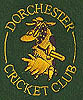 6 a side runners 1979South Muskham & Little Carlton
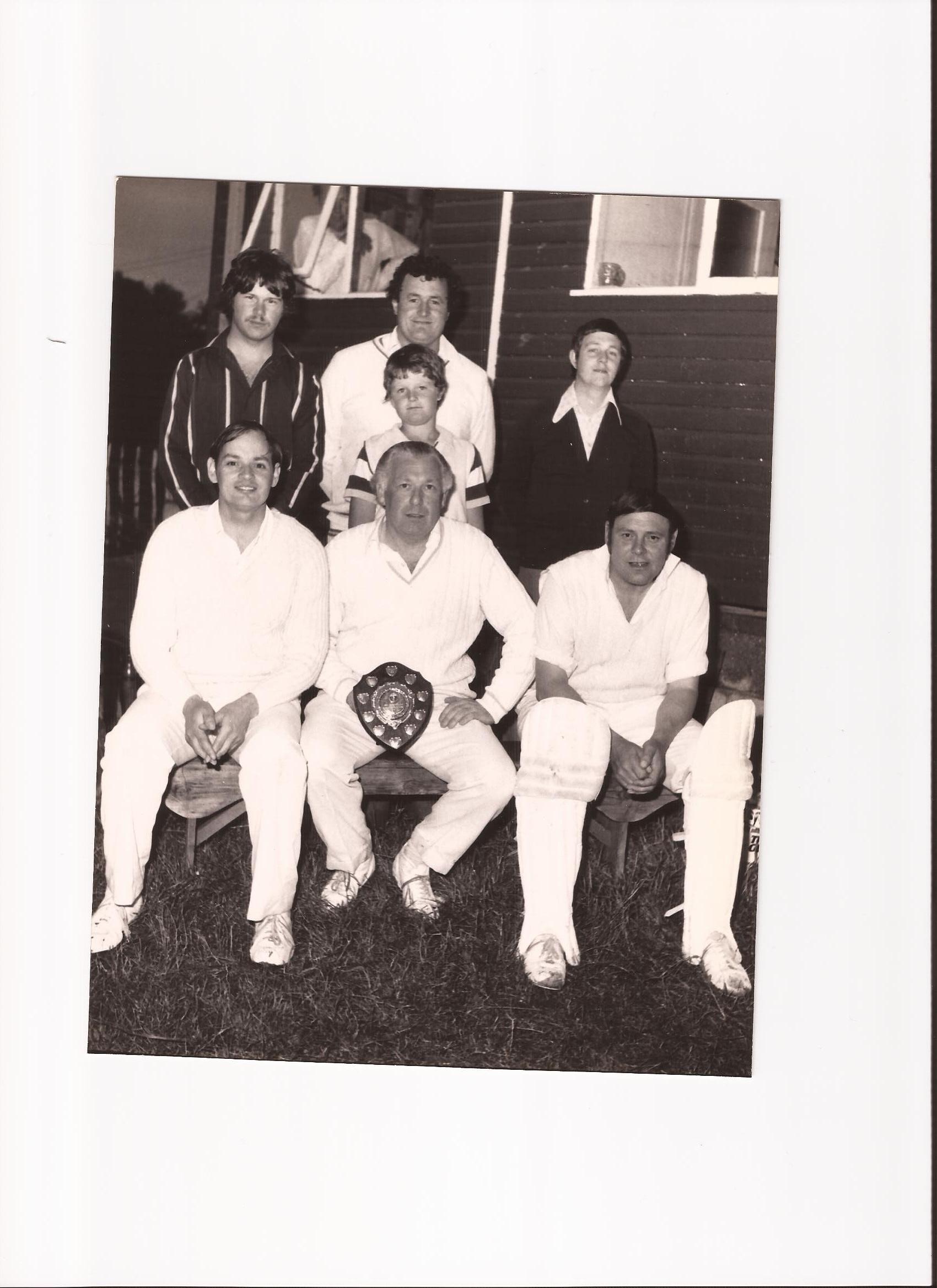 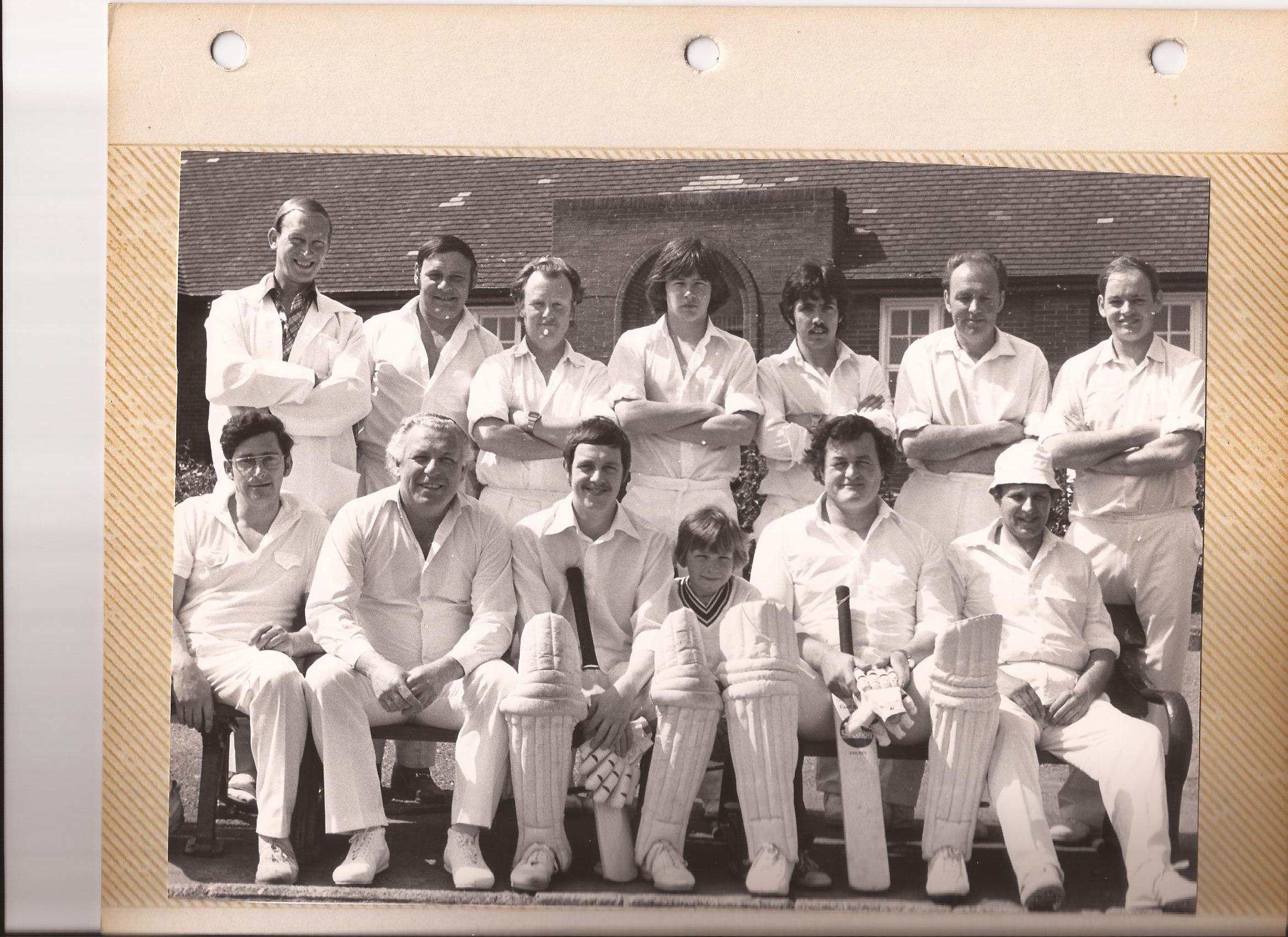 Fernwood School 1983
1984 – all change
Late 1980’s - 1988
The 1990’s
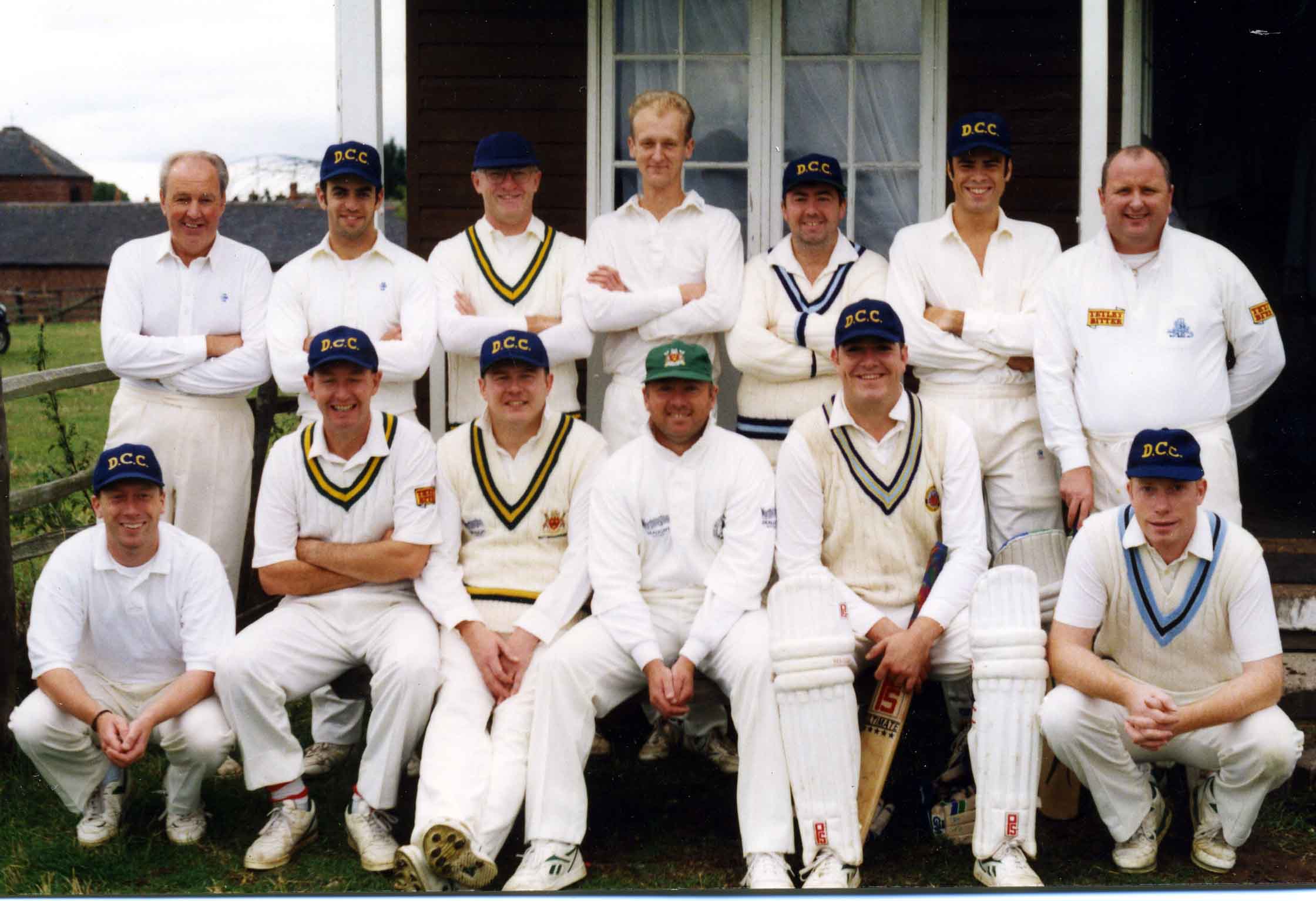 Golden Udder and the Baggy Greens vs Skegness town
2005 reduced fixtures
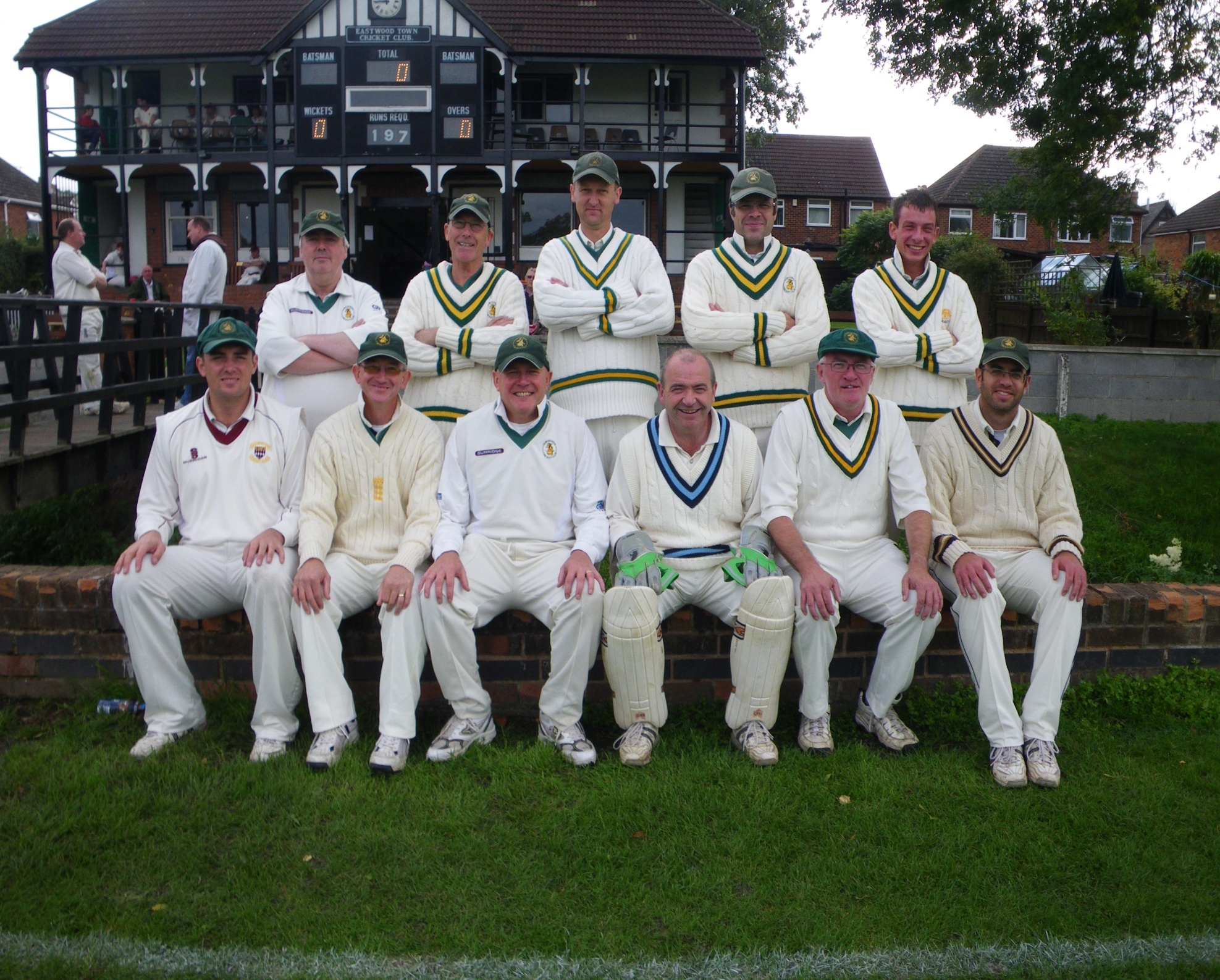 Through all those Years...
Home Grounds
BHOB & Dorford CC
Quality of fixtures
What the club was known for
Social – Beetle, Quizzes & The Annual Do’s
Identity -
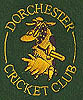 Annual Do’s
The Commodore
City and Borough Club
Bowling Green Pub
Savoy Hotel
Polish Club
Dorchester Club 
Loopers
Bestwood Lodge
The Lodge
Hucknall
Irish Club
3 Horseshoes Beeston
Ramsdale Park
The Rhinegold
Turners Banqueting Suite
Oxclose Lane Police Station 
Woodville Hotel
Mapperley Park Golf Club
Rolls Royce 
Wagon and Horses Arnold
Stadium Leisure
Waltons
Chilwell Golf Club
Saracens Head at Southwell
Beeston Fields Golf Club
A Special Welcome
Dave & Diane
1961-2011
DCC memories
The Last Game
Trooping off for the last time
Just a few Statistics
Some stats
Highest Total scored
372-7 in 40 overs vs Anston 1998.
(won  by 234 runs)


Lowest Total recorded
34 – 25/7/76
Vs BRSA Colwick
(were 15-1)
Heart failure
August 1991 at S. Wingfield
DCC 254-5
SW 253-7
(174-5 in 35th / 20 last over reqd)

Lowest score vs
32 – South Muskham
9/7/78
Bowling
ANDY GAUNT  7-13 vs Castle Donington 1994
TERRY ELSEY  7-19 vs Hucknall 1979
DAVE HARRISON 7-39 vs S Normanton 1980

Hat tricks – Jon Smith, Steve Gaunt, Dave Hibbert, Adam Street.
4 in 5 balls Andy Thomas vs Wellow 1988
Most wickets in a season T Elsey 65 in 1979
All time wicket partnerships
1st     197 Tim Norris / Ian Cross vs Grace Dieu 1991
2nd    283 Dean Blake / Paul Taylor vs Quorn 1999
3rd     174 Jamie Lees / Paul Taylor vs Ticknall 1995
4th    133 Dave Hibbert / Paul Taylor vs Kinoulton 1993
5th    138* Jeremy Flight & Jon Smith vs Mountsorrel Castle 2006
6th    120* Ian Cross /Dean Blake vs Belton 2003
7th     95 Steve Bennett / Jamie Lees vs Stanton 1997
8th     83 Ant Shipley / Jamie Lees Stoke Bardolph/B Joyce 1998
9th     65* Jon Smith / Kevin Brown Leicester Teachers 2006
10th   62* Jamie Lees & Mick Stewardson vs Eastwood 2006
Batting Highest Scores (all in 40 overs)
DEAN BLAKE                      184 NO vs QUORN 1999
IAIN BAMBER                     181 vs ANSTON 1998
JEREMY FLIGHT                 179NO vs Mountsorrel 2006


Most runs in a season 905 – Andrew Inkster 1988
666664 – Iain Bamber – a note from NZ
.
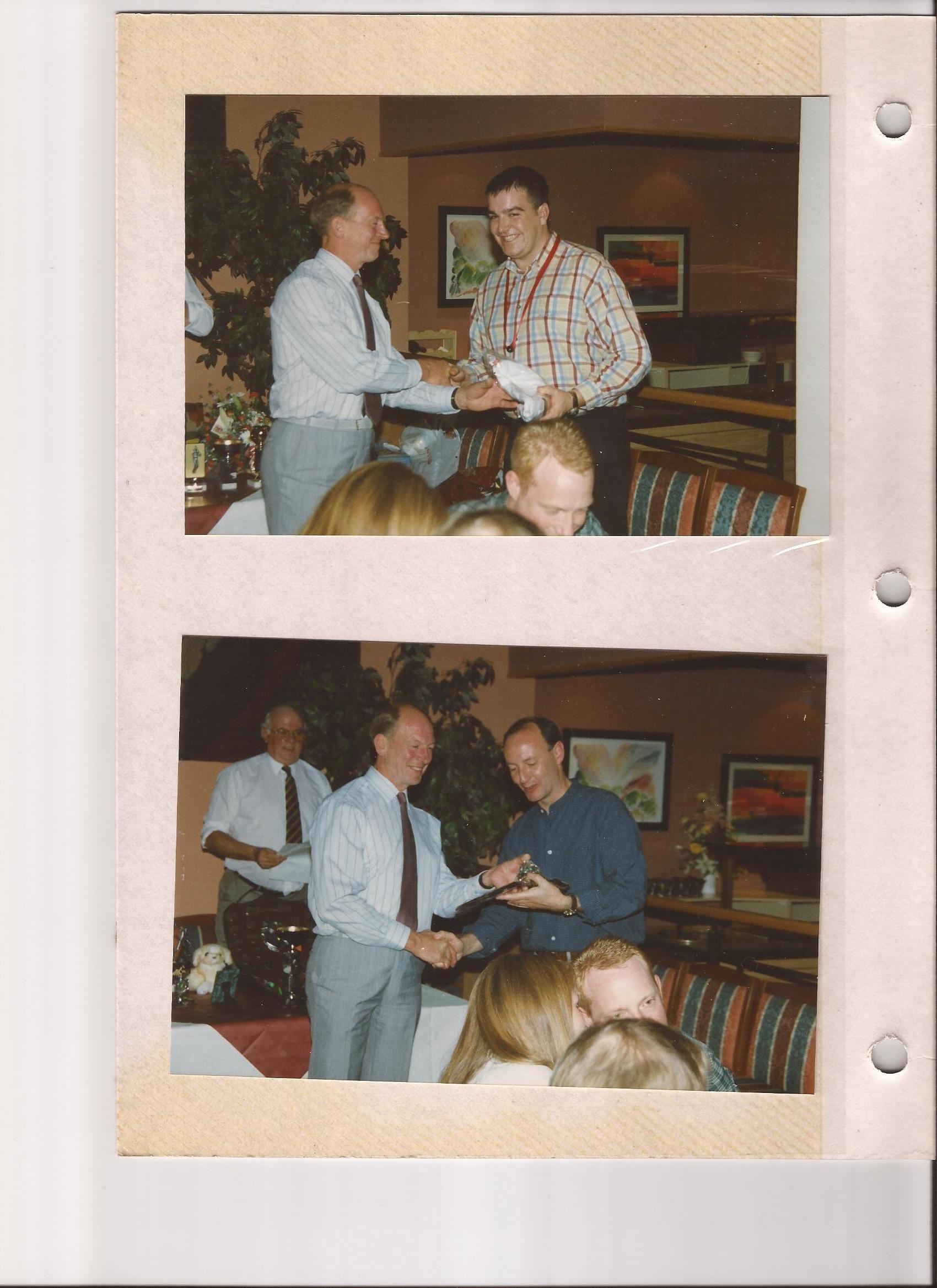 Buffet TIMEBack in 35 minutes
My DCC Years
First ball calamities
Dads & Lads
The Inkster factor
Worst DCC cricketer
Social
Fun on the pitch
Best ever match?
The Twelfth Man Challenge
First Ball Calamities – 3 Classic Moments
.
Dads and Lads
Gary & Colin Franks
Mark & George Wootton
Bradley & Paul Taylor
Jordan & James Lees
Craig & Gareth Lewis
Steve & Pat Healy
Adam & Alec Street
Ben & Ant Shipley
Ian & Dave Cross
Dads & Lads
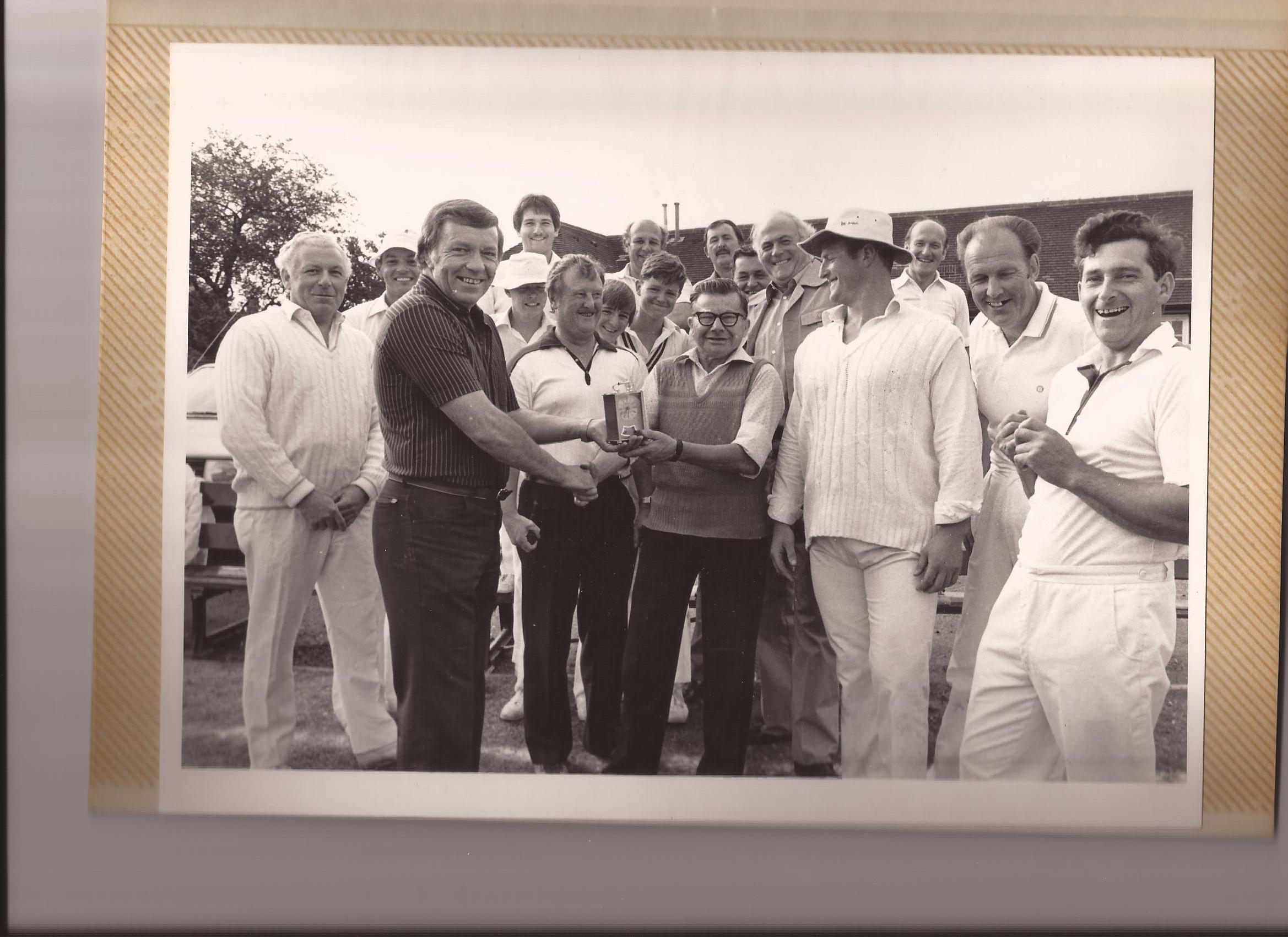 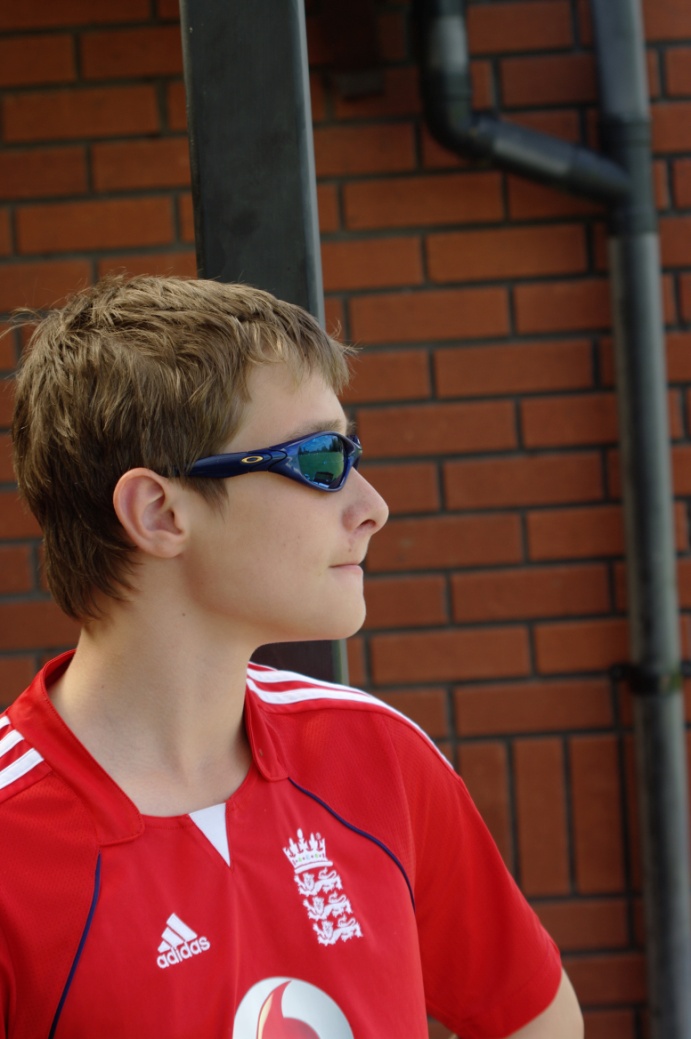 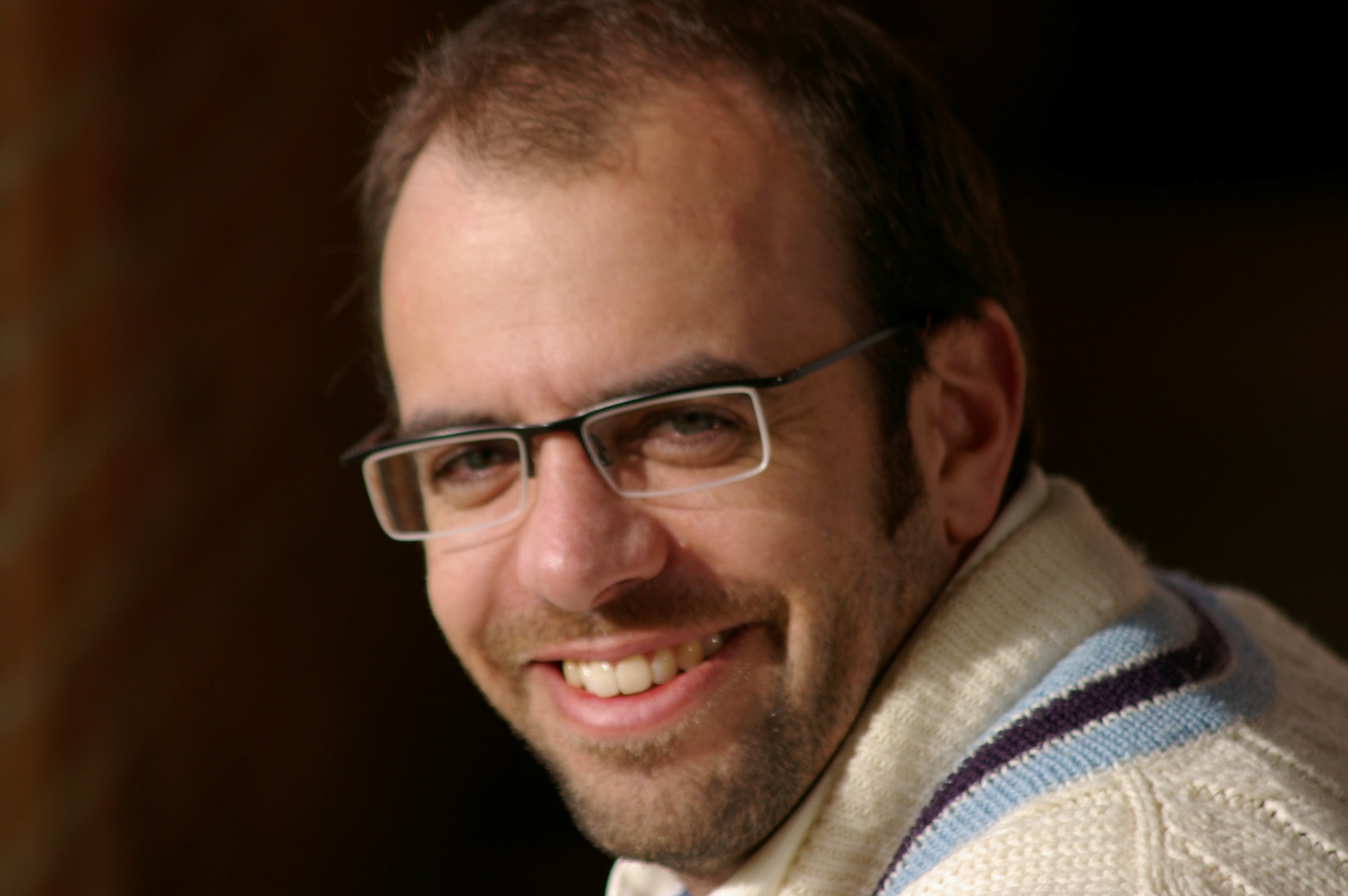 .
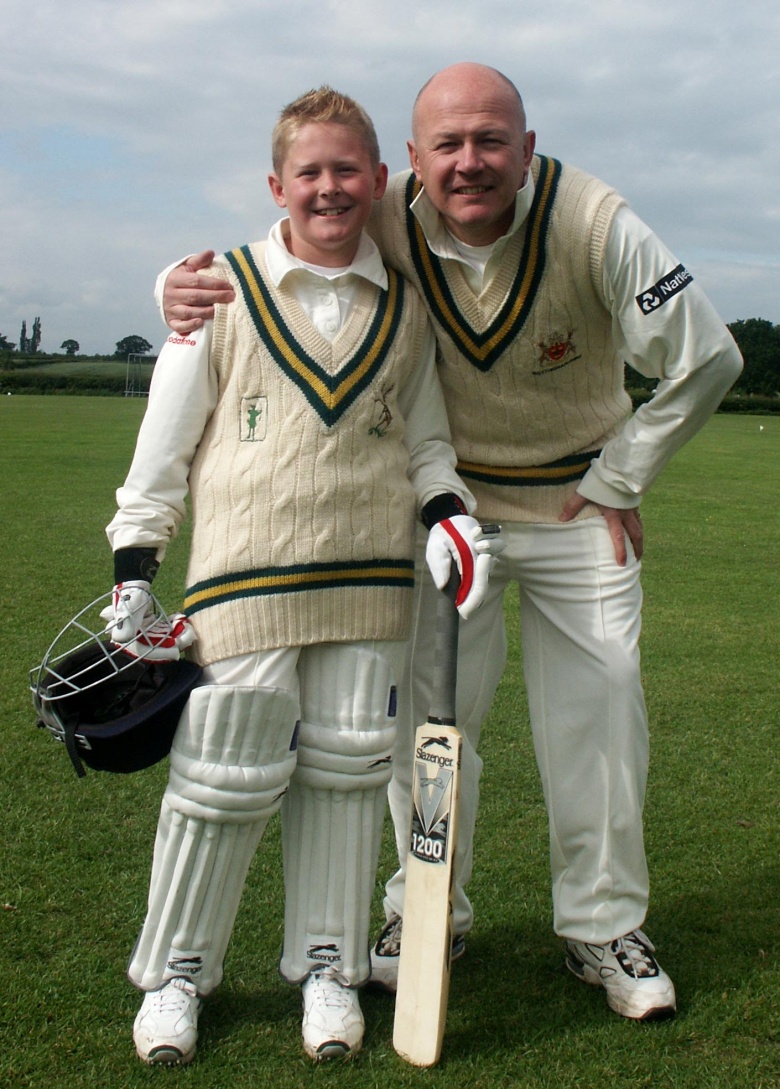 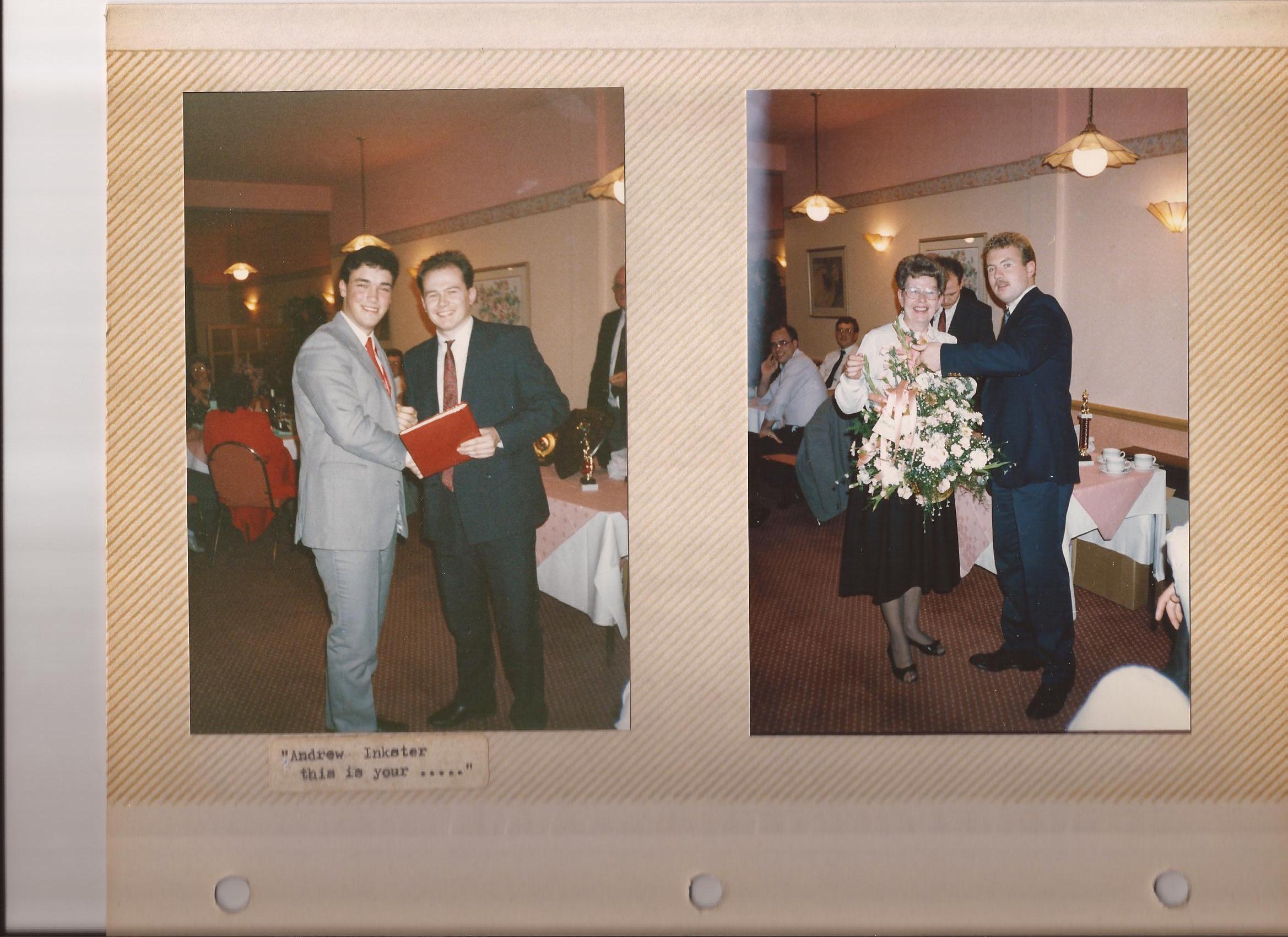 Winner of DCC’s Worst ever Cricketer is....
Runner up – Paul Atkins
Winner – Lee Allsopp
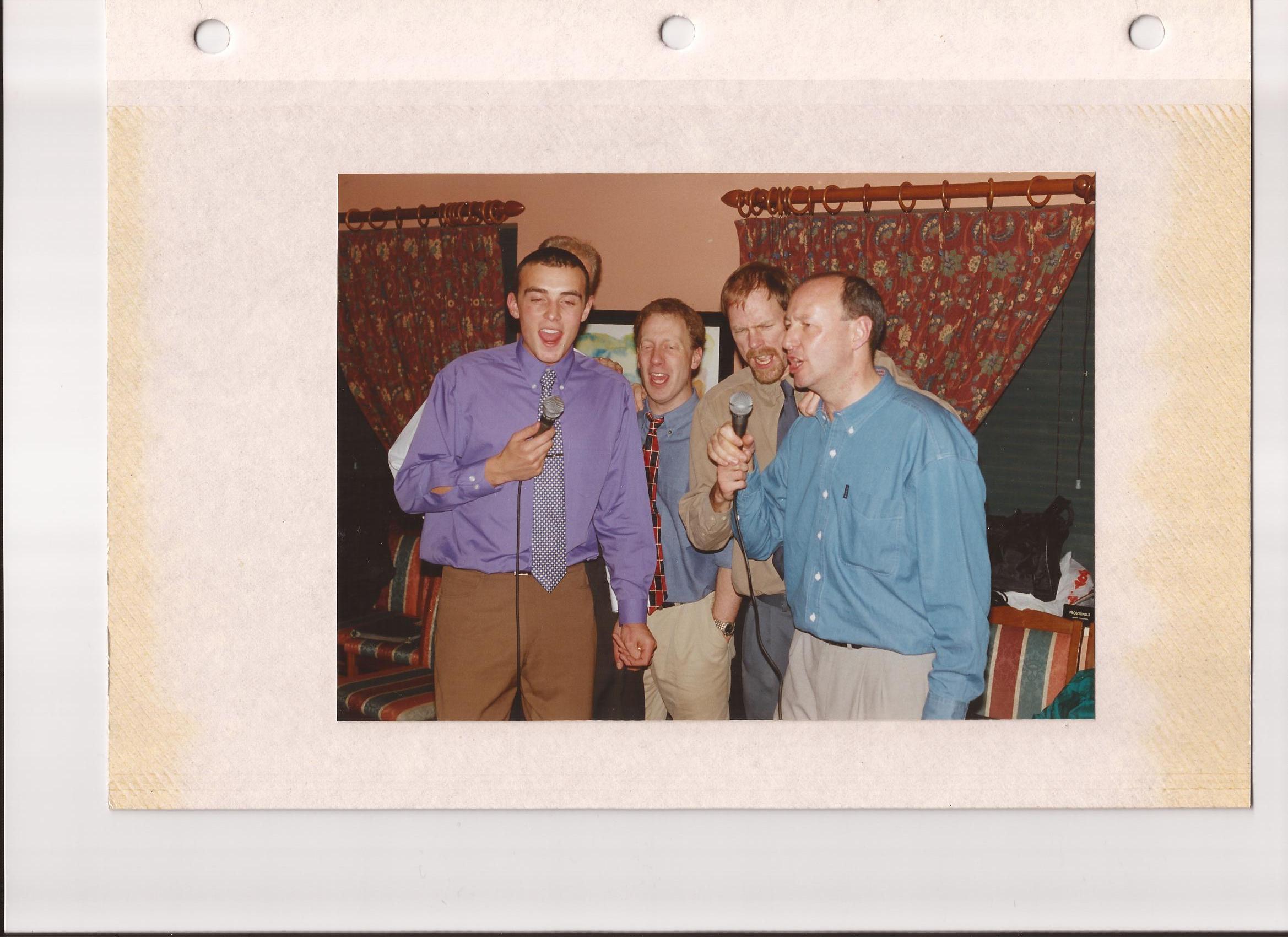 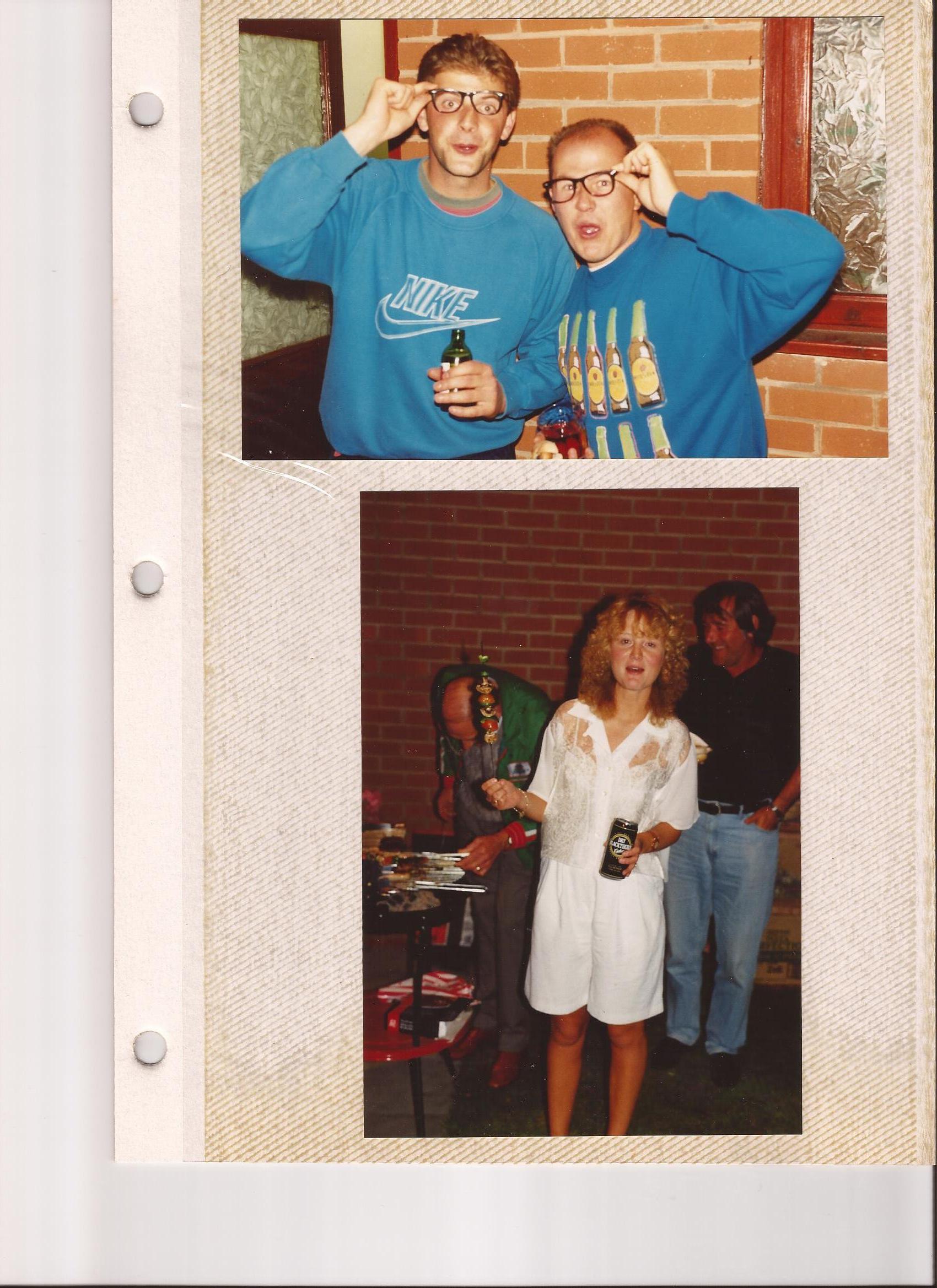 Fun on the pitch
Non- bowlers competition 50p in
Pink headband
Fantasy league
Influenced on field behaviours?
Favourite & Famous Opponents
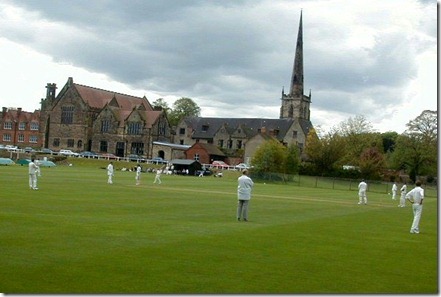 Best Ever DCC Match
2/7/06
Vs Leicester Teachers
Best Ever Game?
Blazing hot
LTCC scored 200 all out in 42 overs
We had 38 overs to knock them off
58-1  became 138-8 in the 28th
Smudge & Brown Dog senior to the rescue
When pressure on Mr Mohammed denied agreement of 8 overs per bowler
Claimed 4 wickets – unlikely 16 from last over
2 1 5 (Kev) 2 2 ..........so... 4 to win off last ball.........
...’you can do it Jonny’
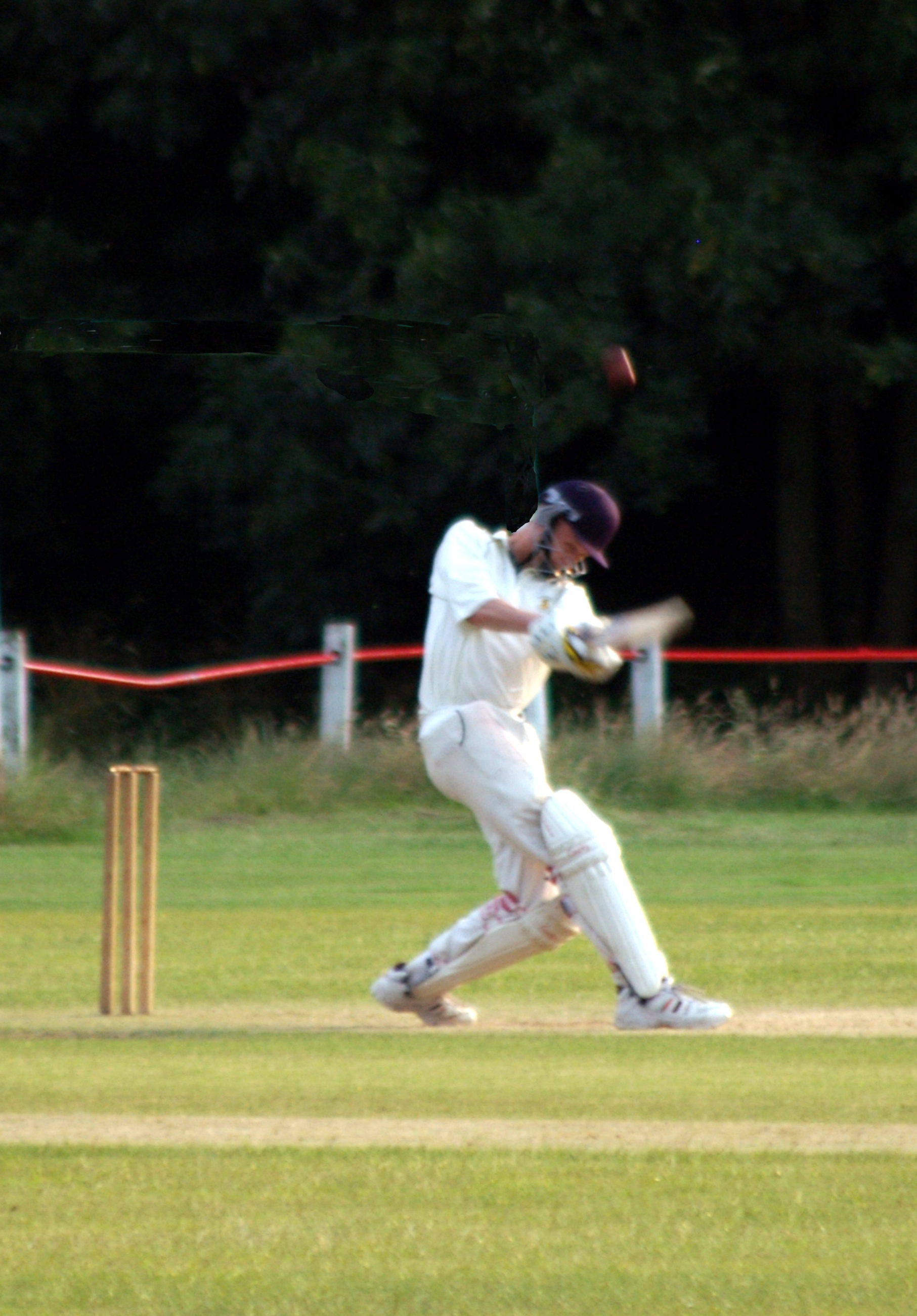 “Oh my God....I did it!”
Twelfth man challenge
Rob, Benno & Smudge
What next?Tonight on the Website / Booklet / Friends of DCC
.
Dorchester Cricket Club 1961-2011Players
.
Ant Shipley
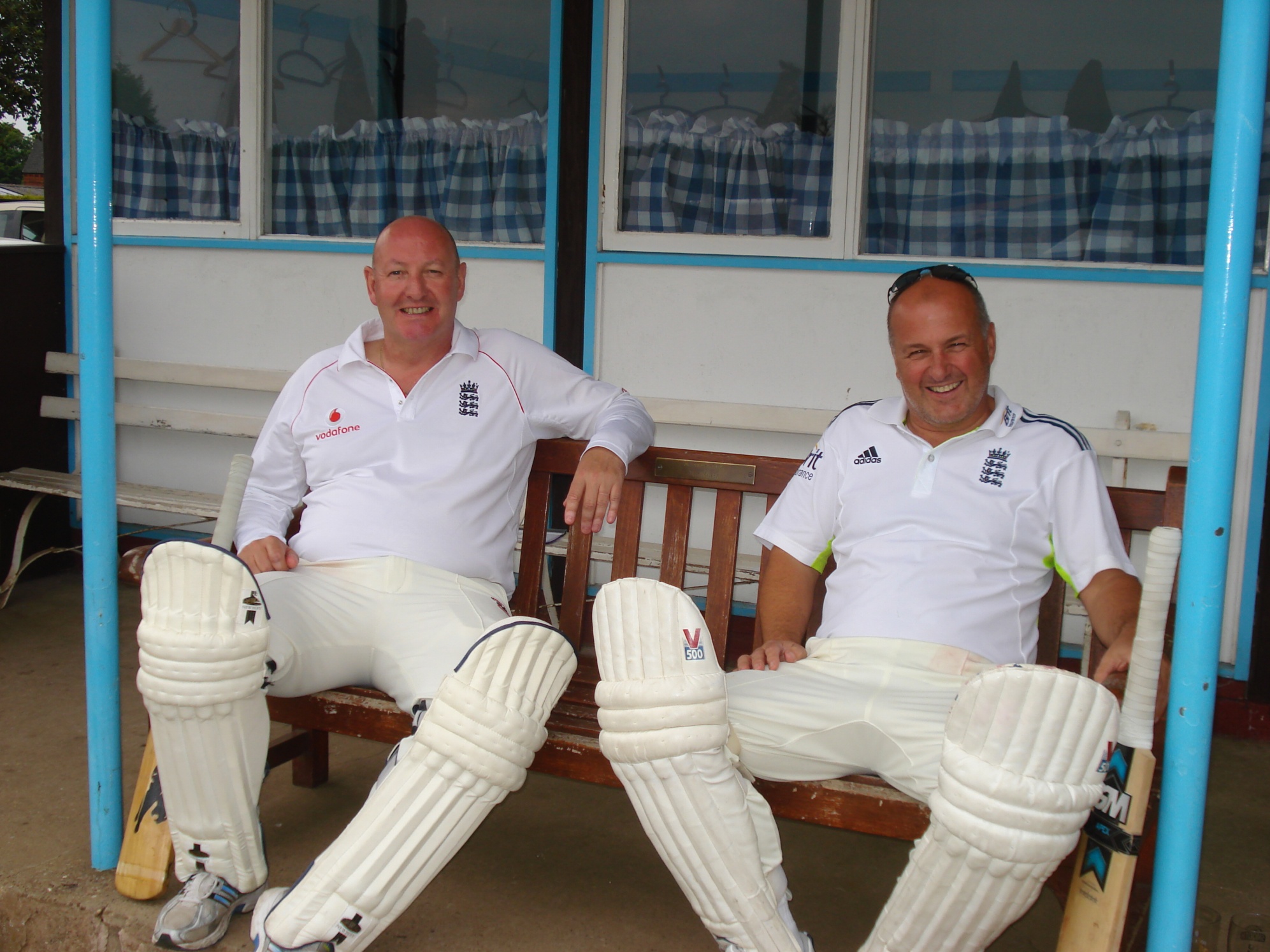 .
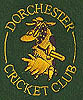 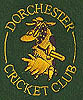 The Vicar
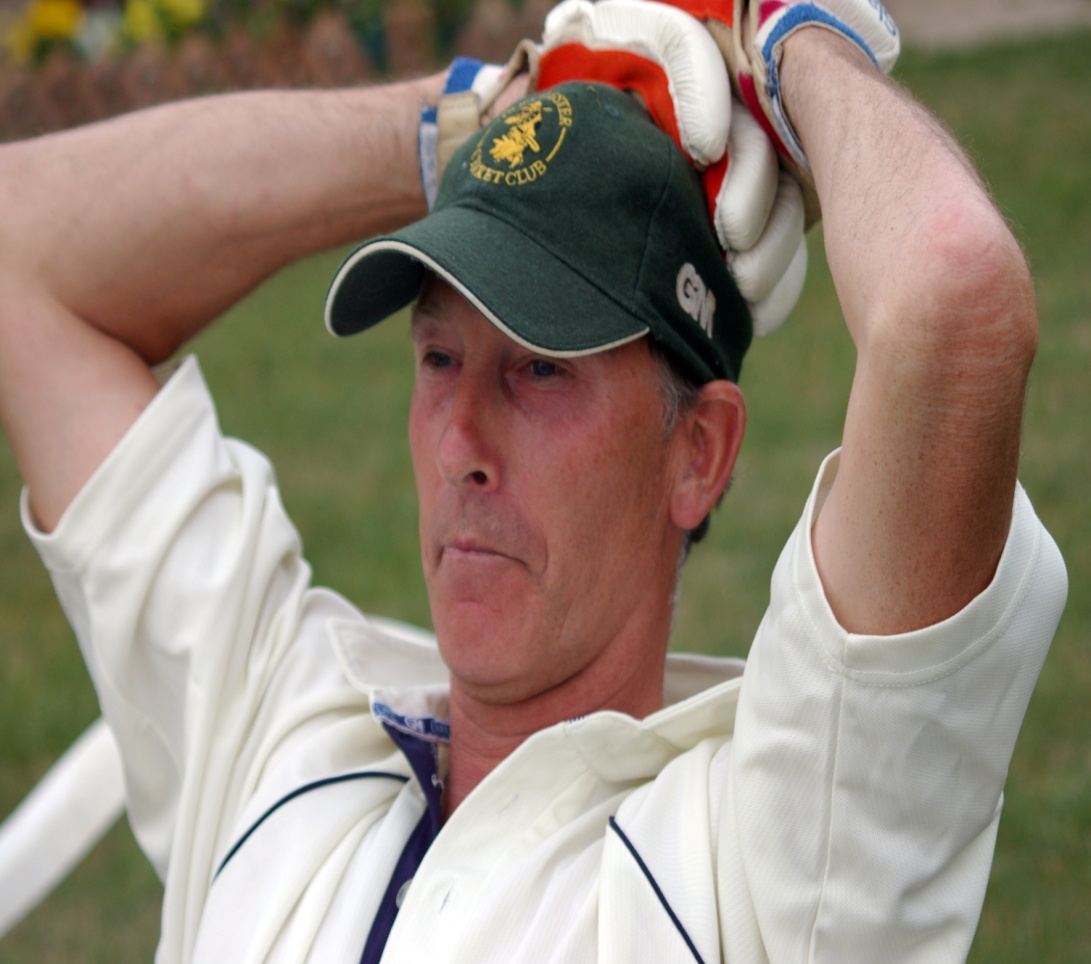 Guess the player?
????
Clive
Danny Brenan
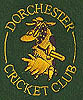 Joe Allport
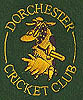 Bradley Taylor
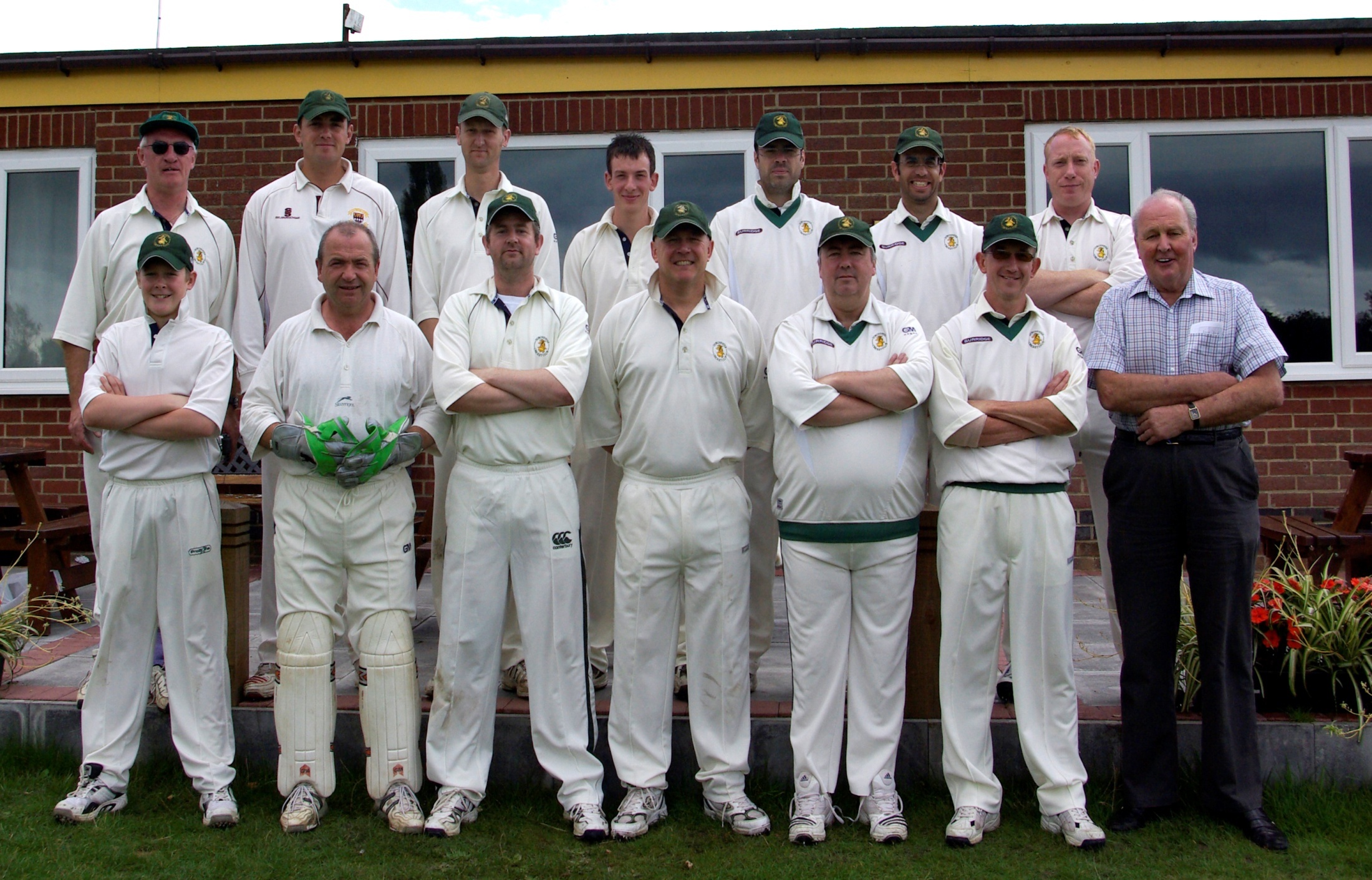 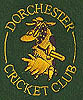 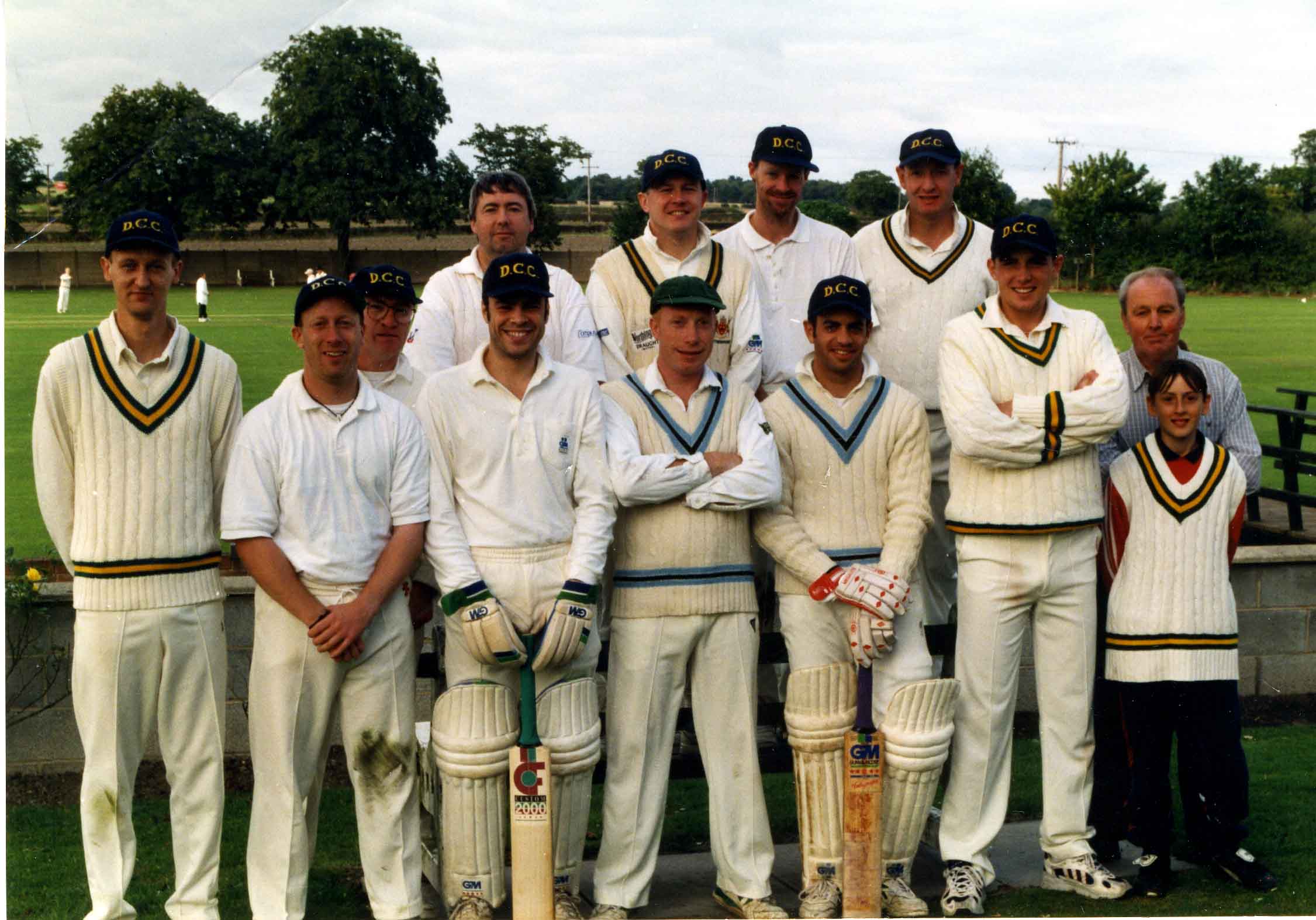 Adam Street
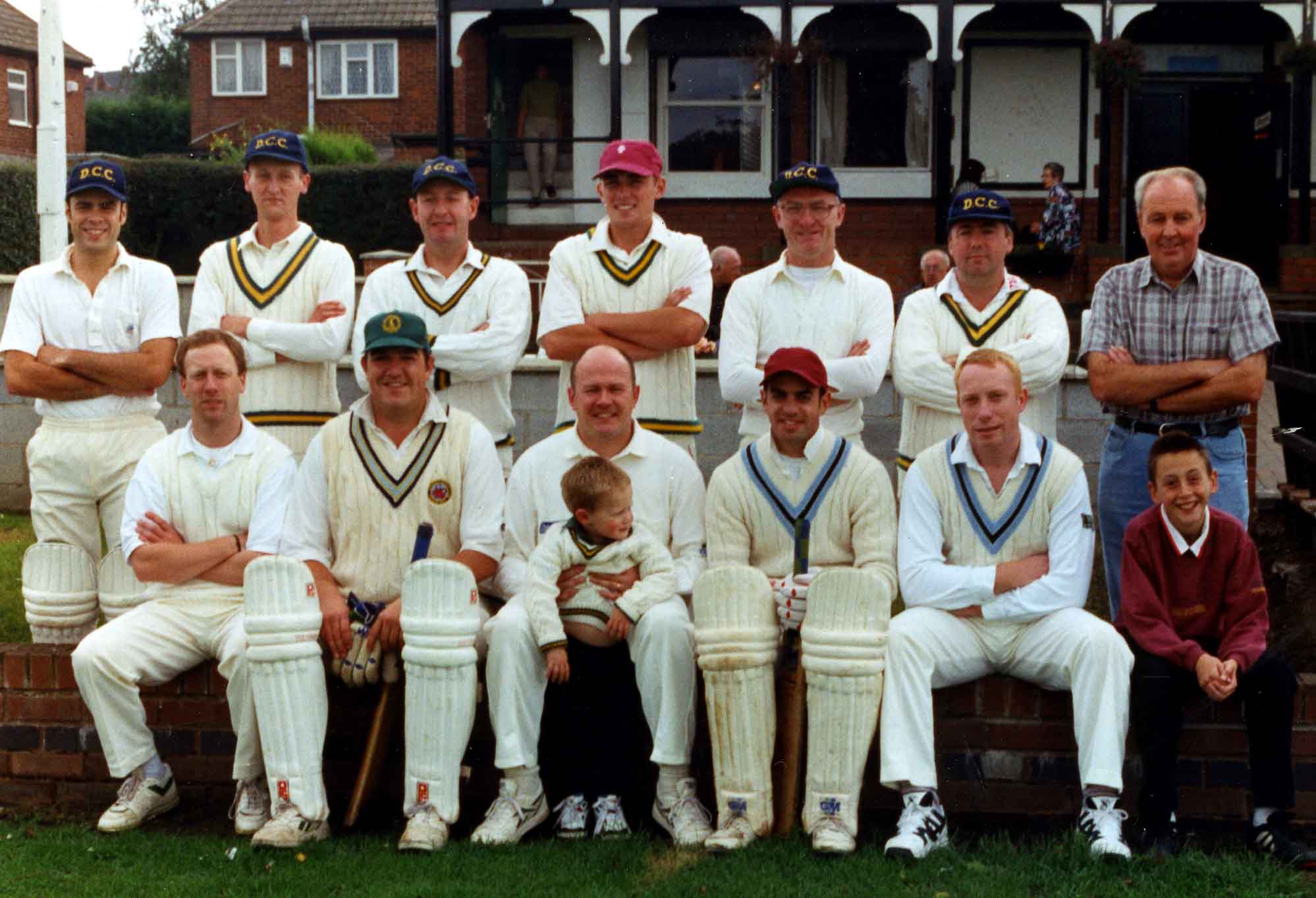 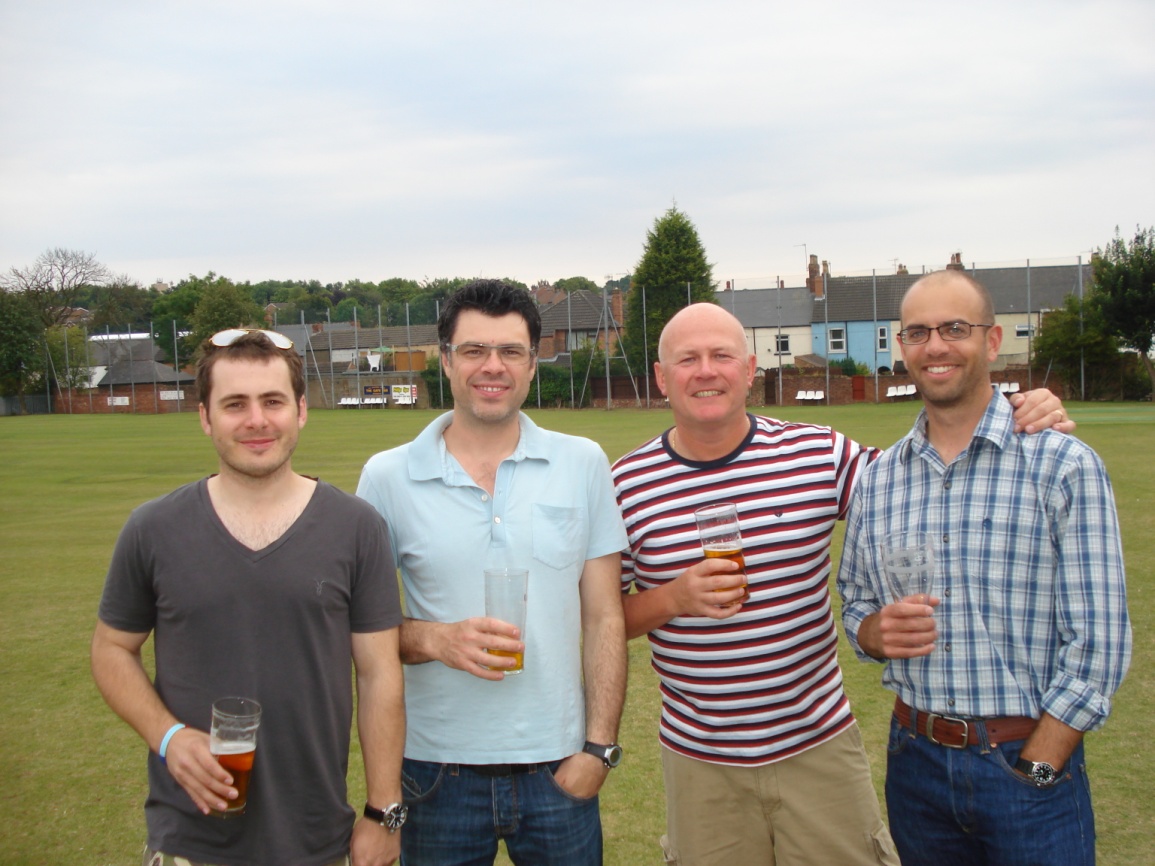 Nick Briars
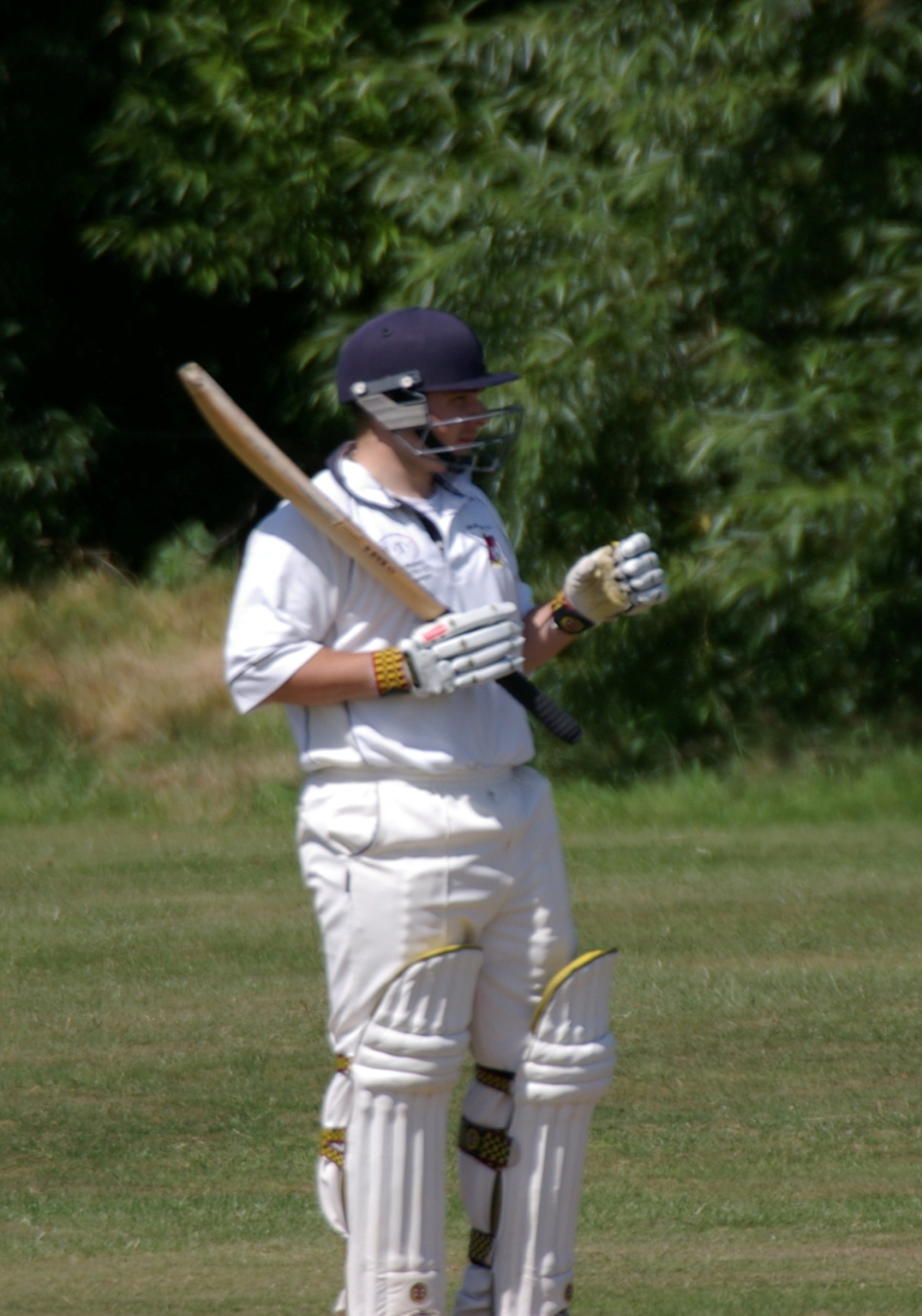 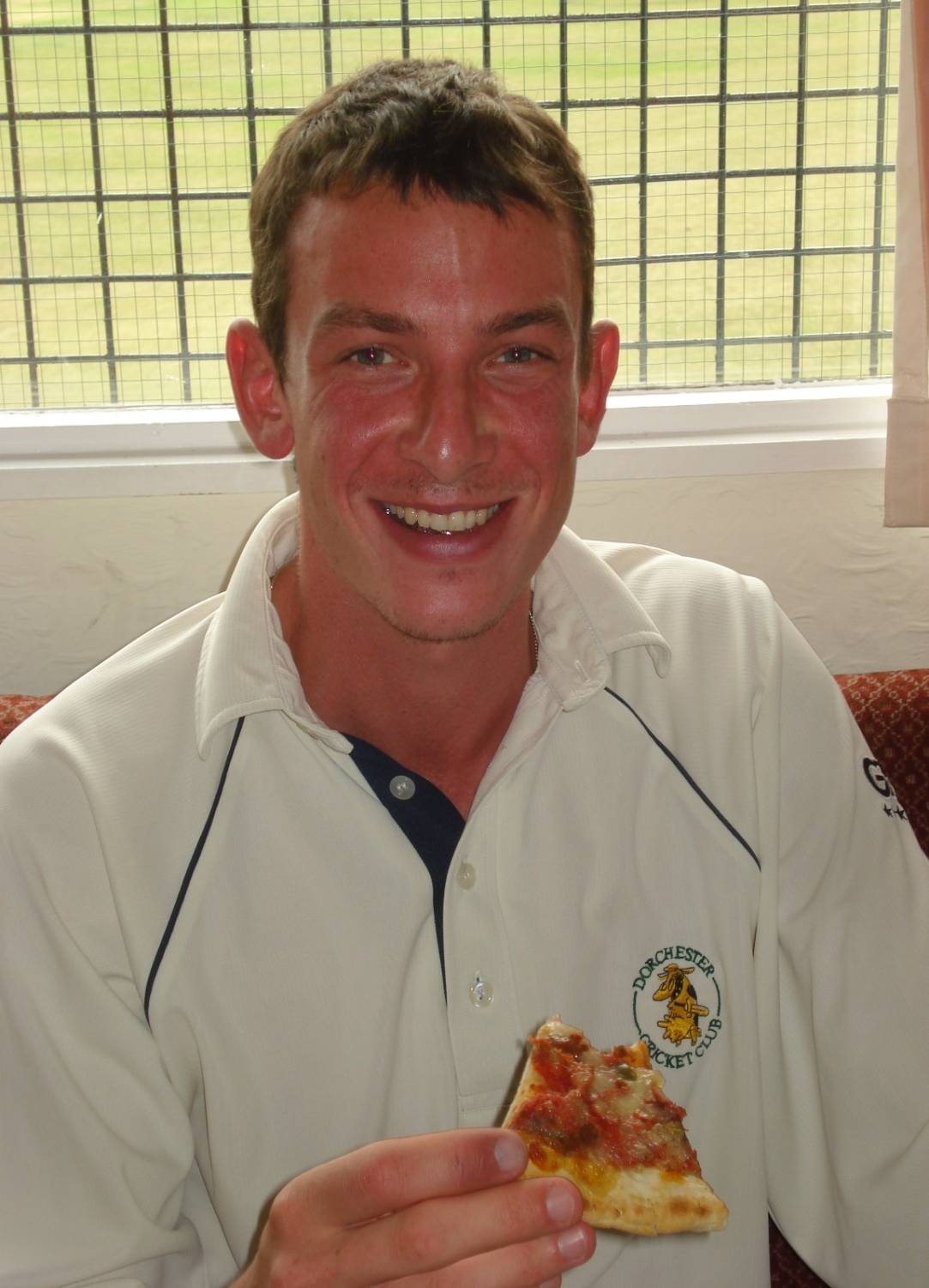 Richard Brown – ‘Brown Dog Junior’
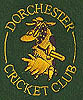 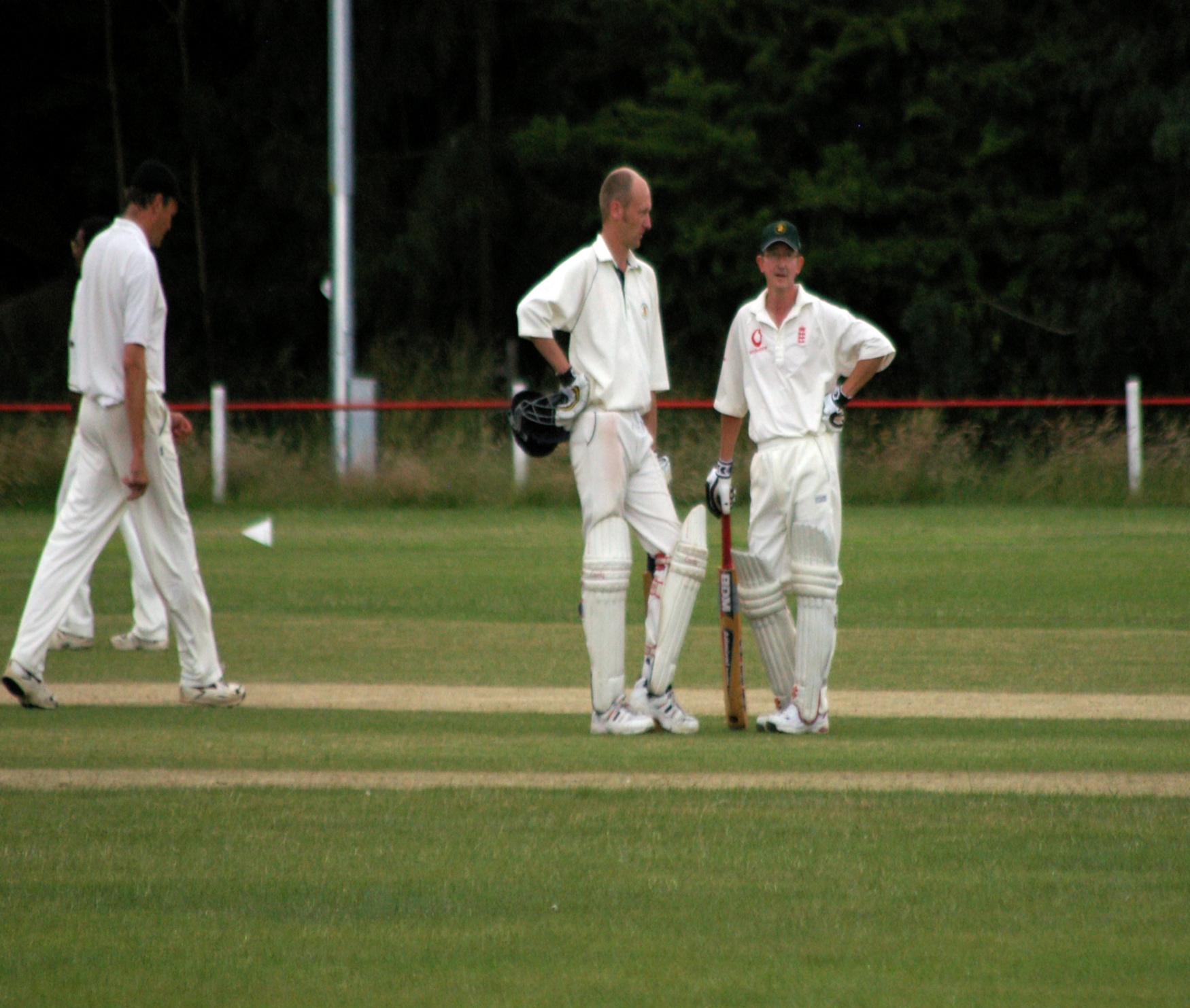 Kevin Brown – Brown Dog Senior
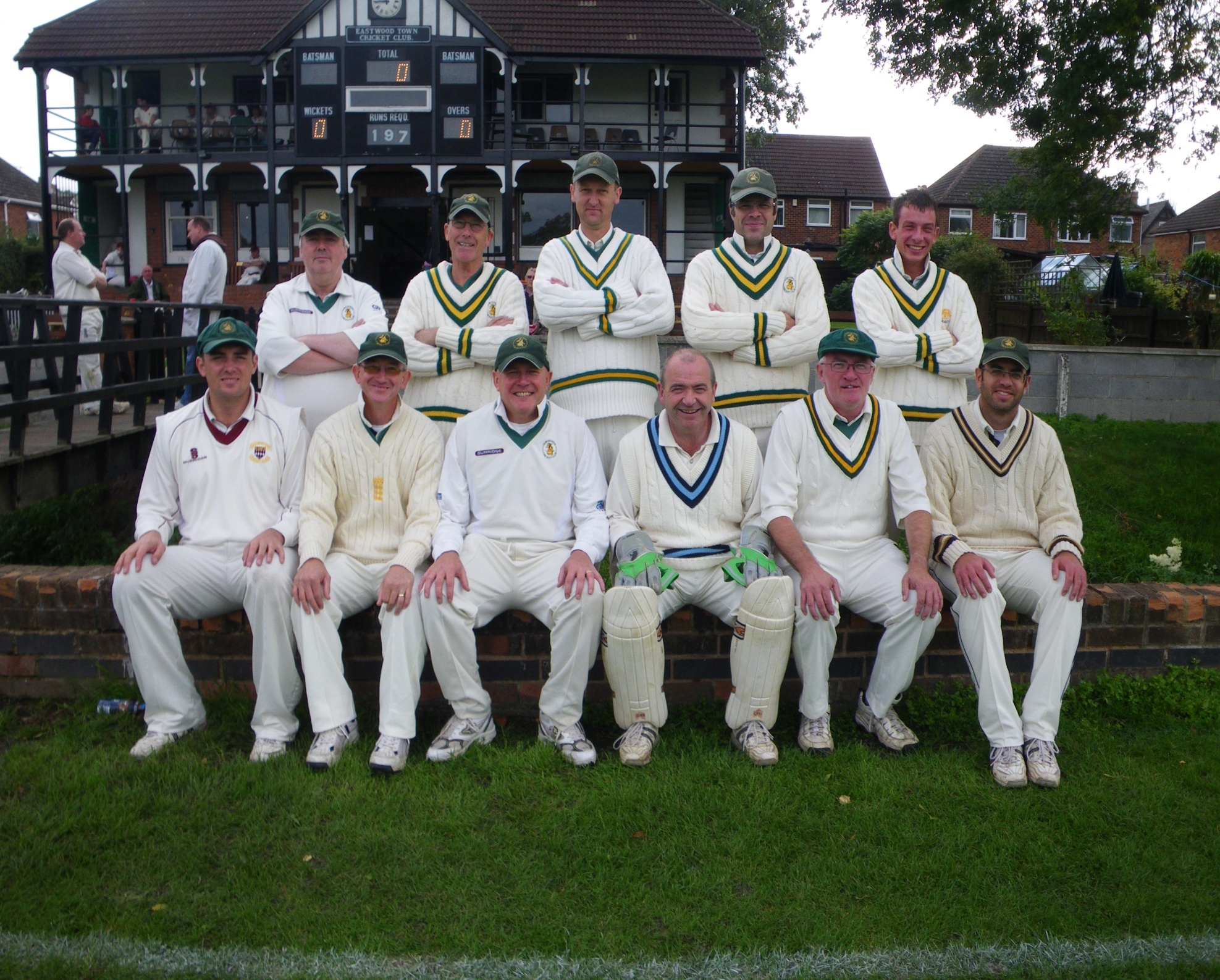 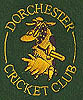 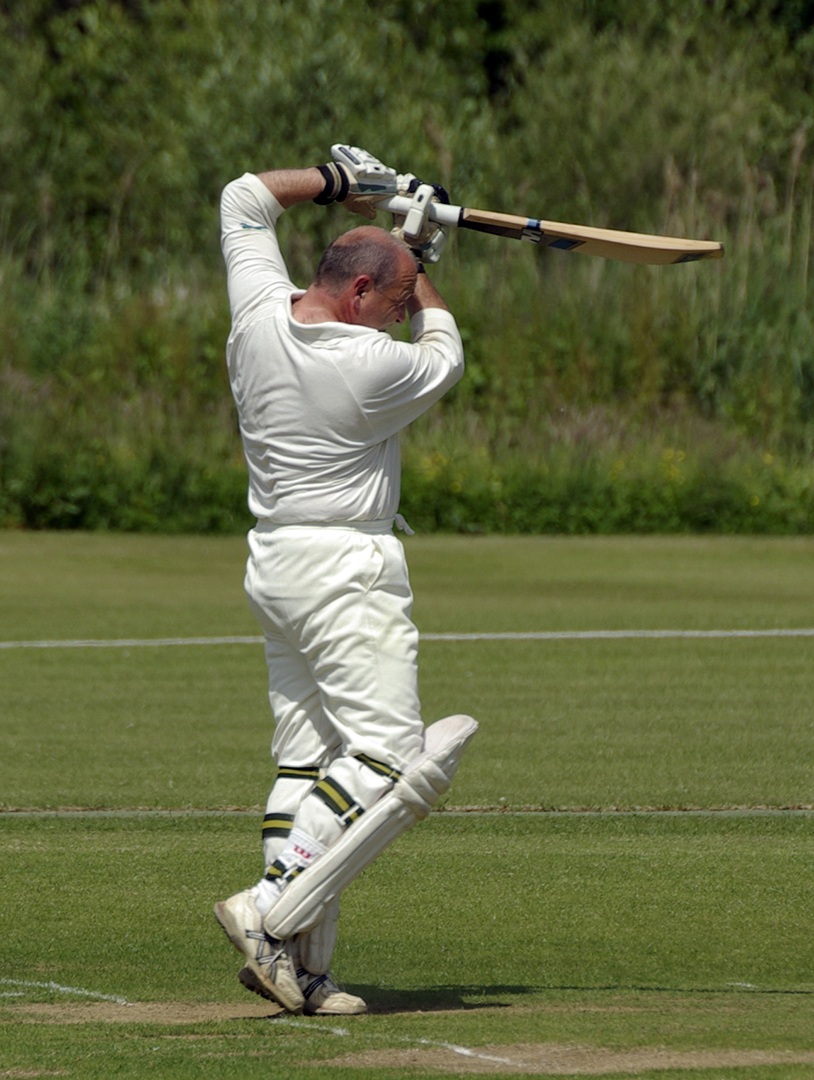 Adey Cooper
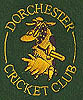 Dorchester Greats
...an explanation – on the pitch/off the pitch / games played and overall contribution
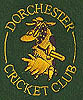 a D.C.C. ‘Great’
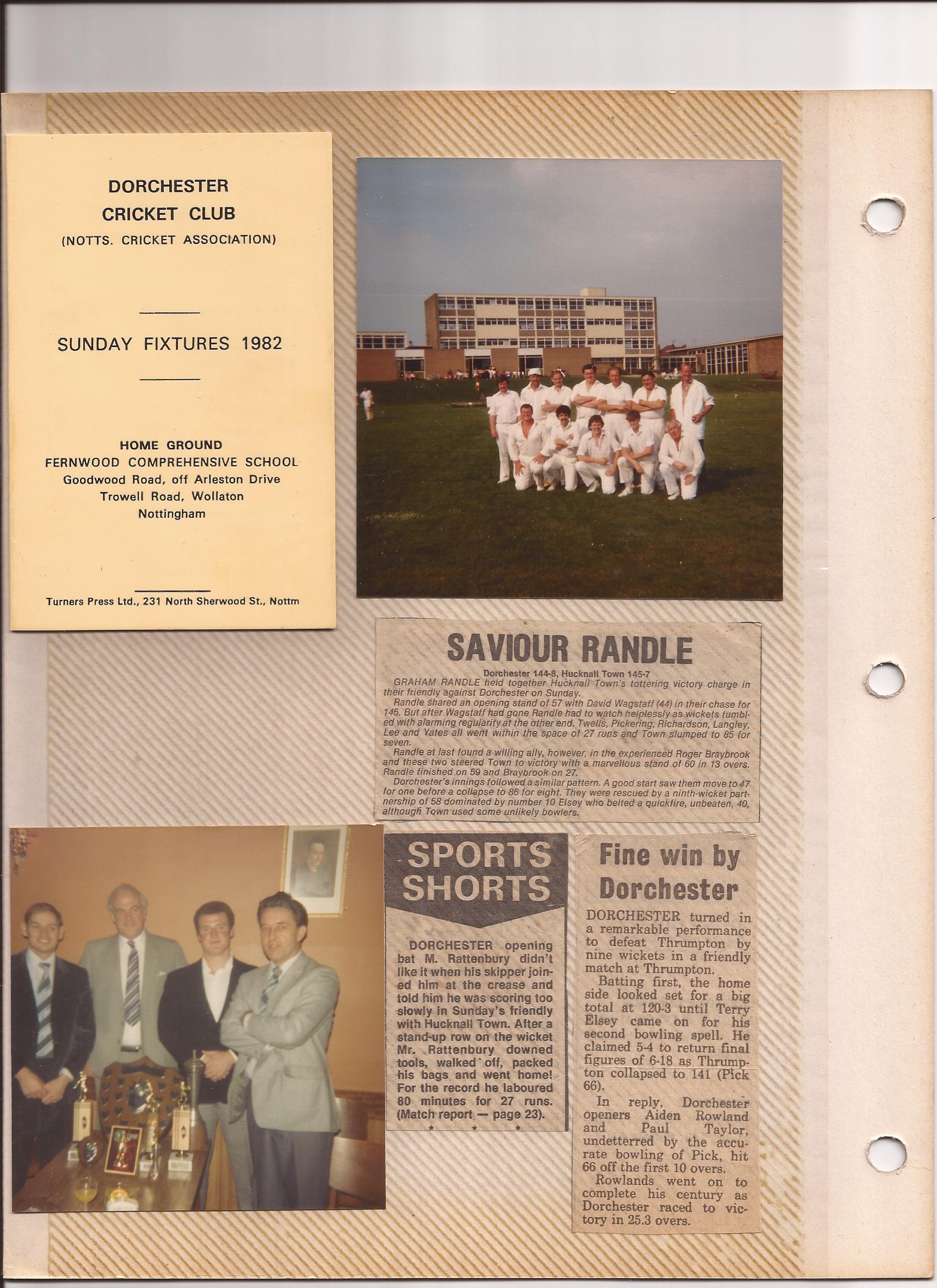 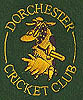 a D.C.C. ‘Great’
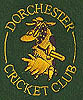 a D.C.C. ‘Great’
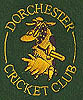 a D.C.C. ‘Great’
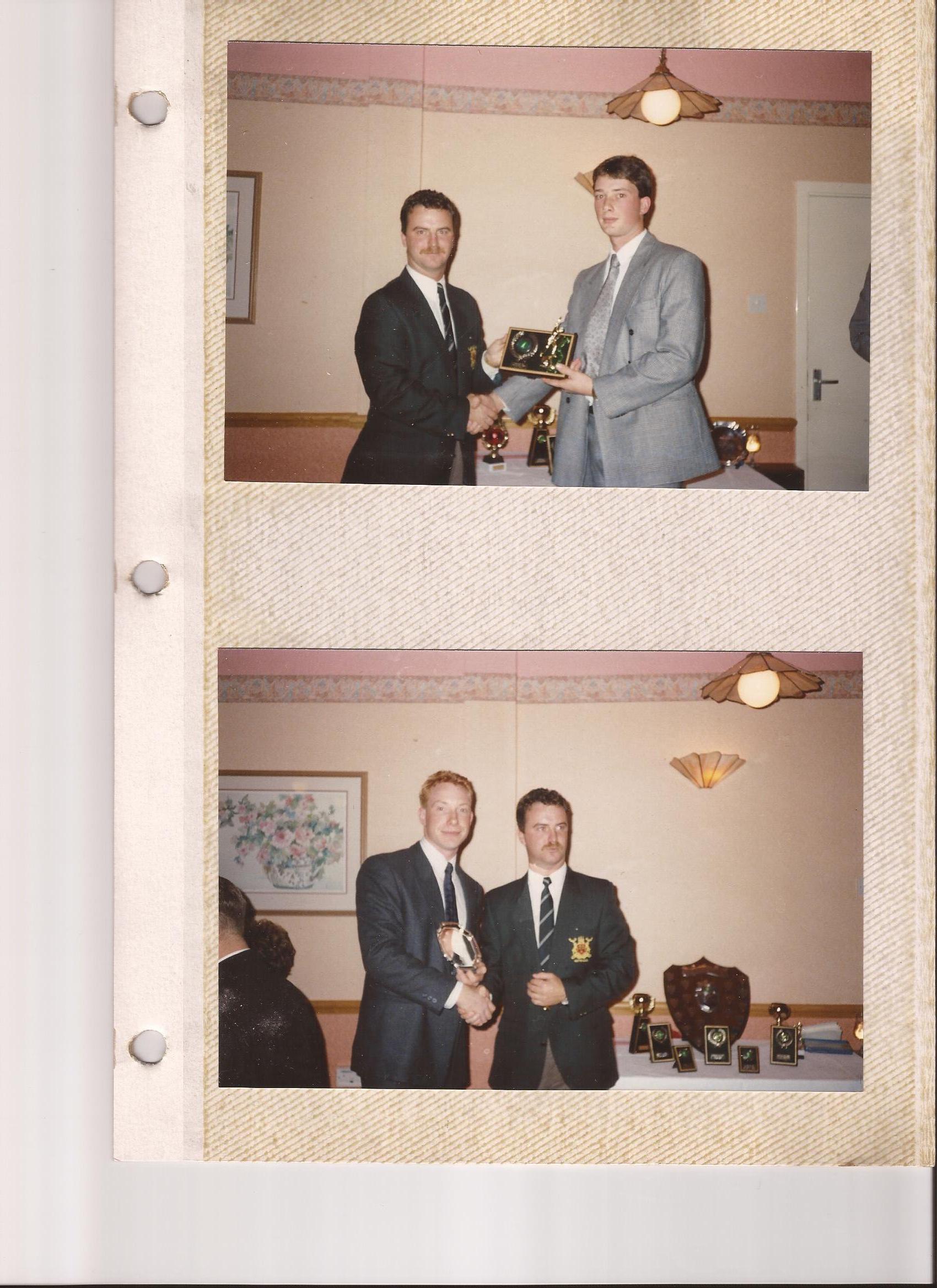 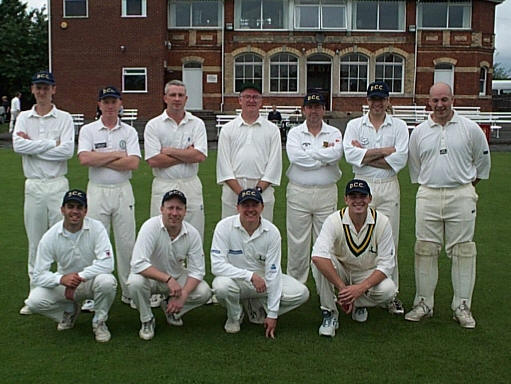 DCC Greats in our presence tonight
Guest presenters and award givers
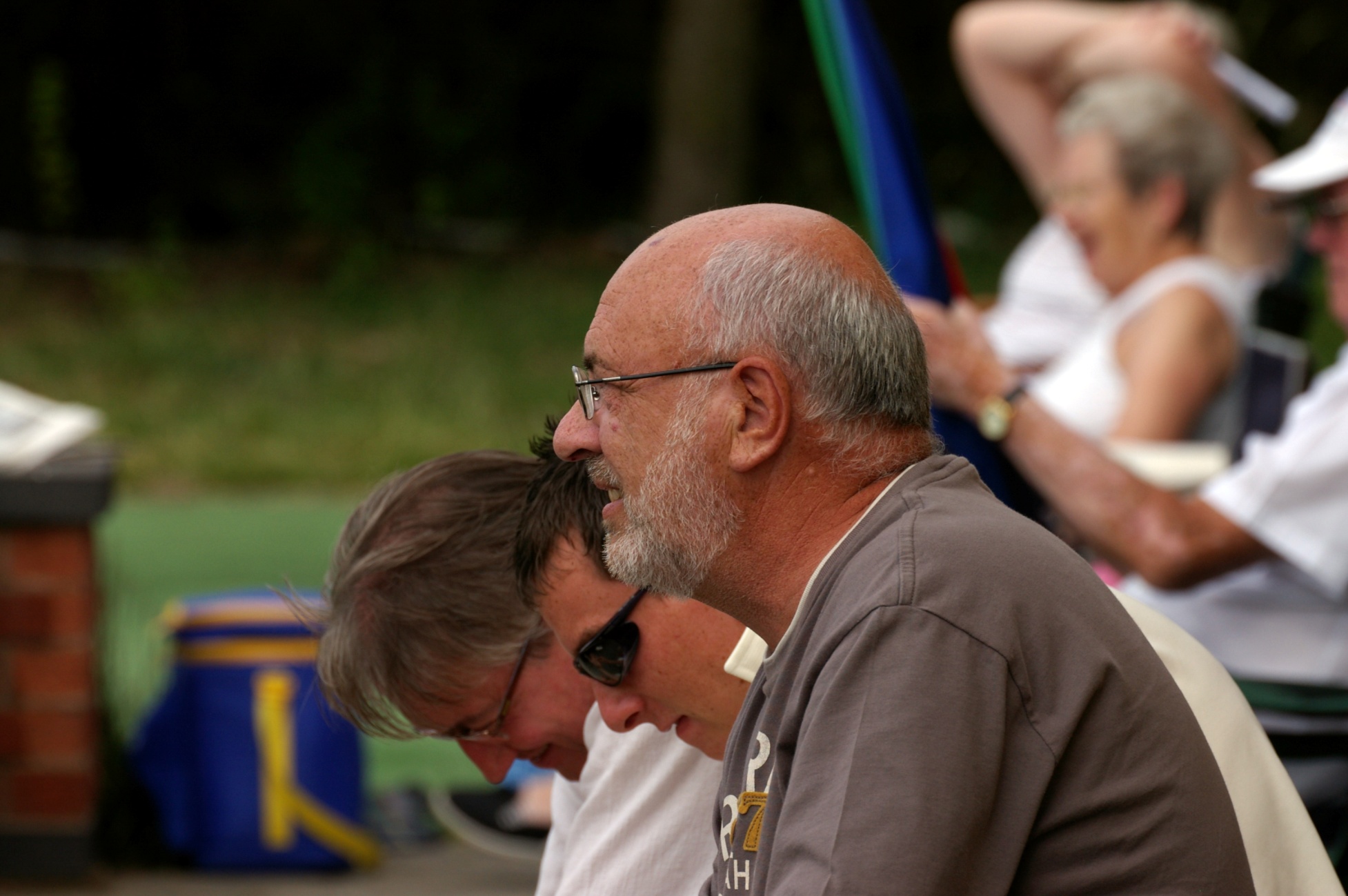 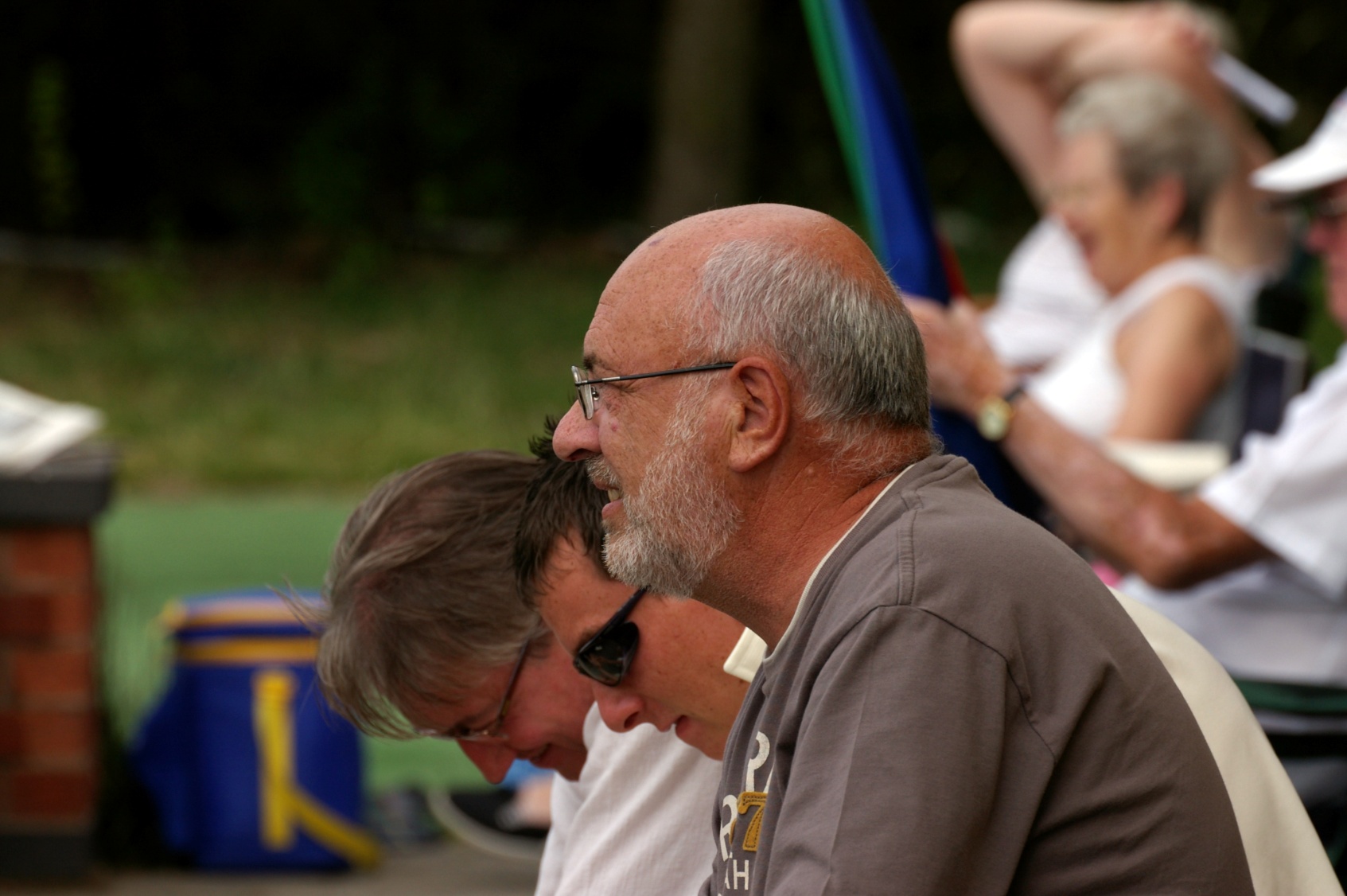 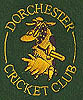 a D.C.C. ‘Great’
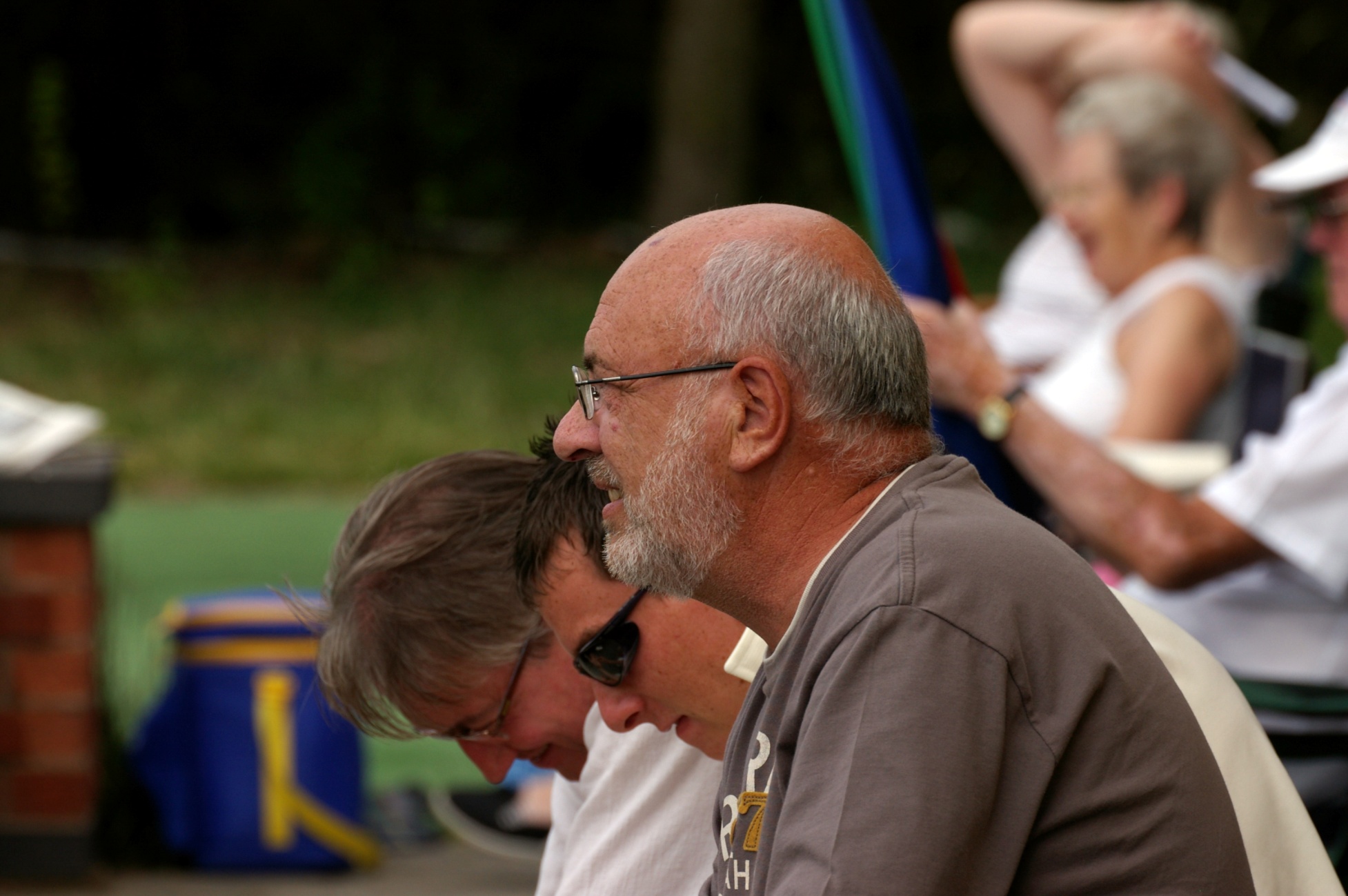 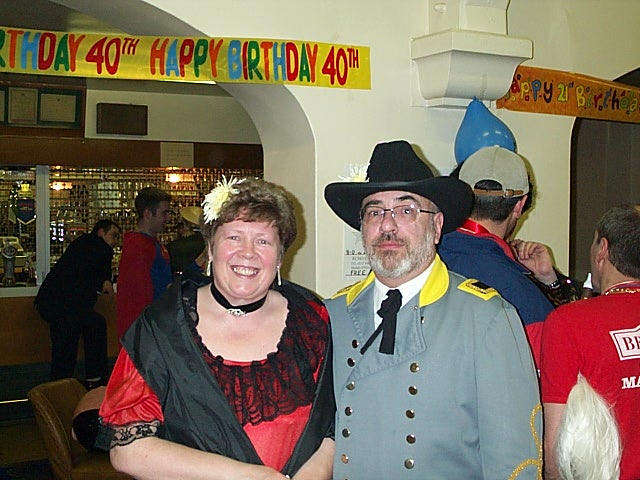 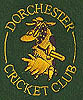 a D.C.C. ‘Great’
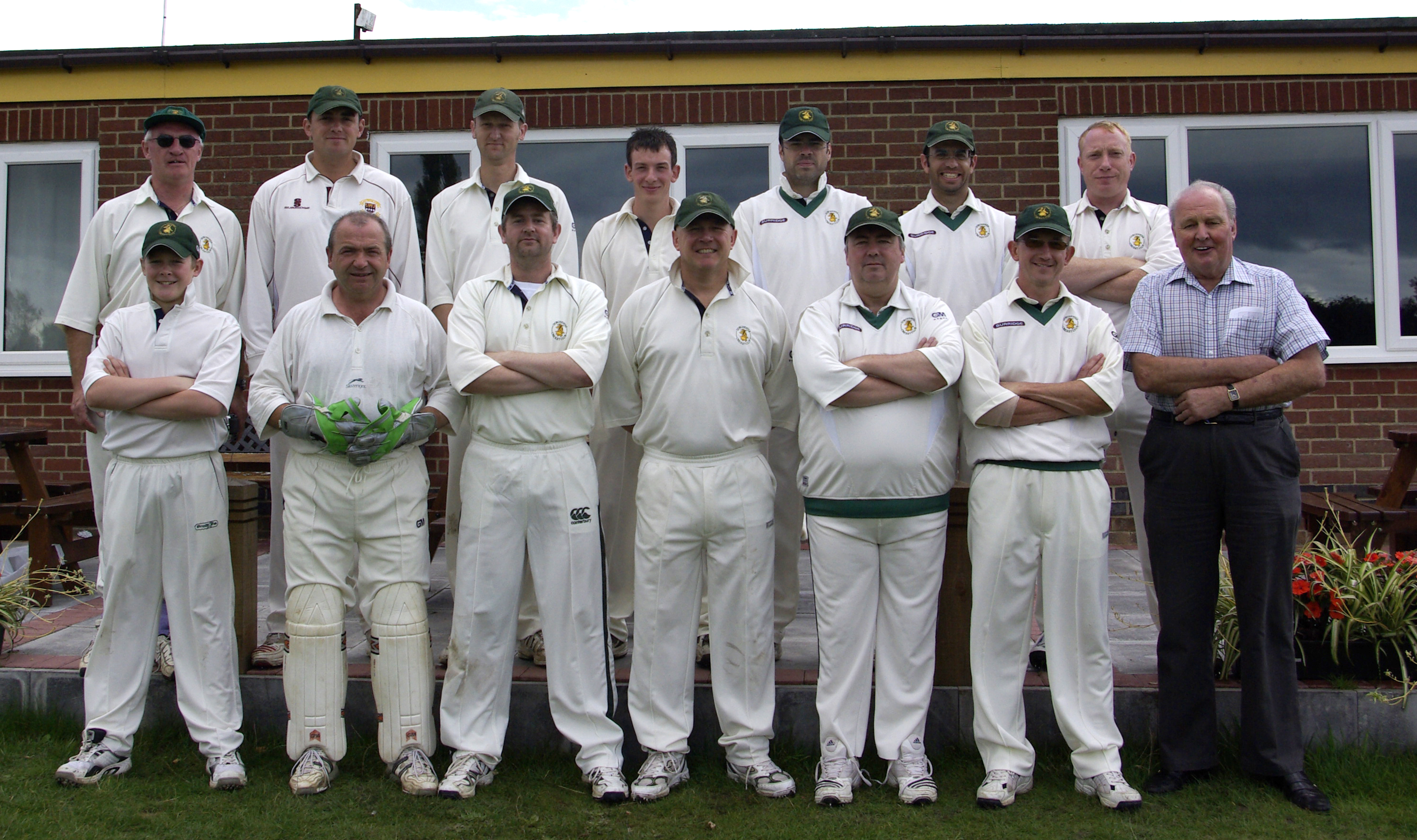 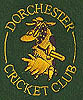 a D.C.C. ‘Great’
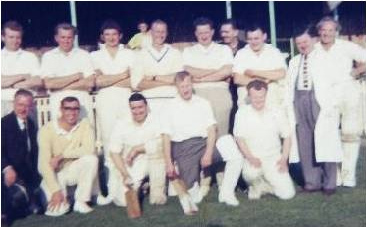 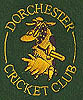 a D.C.C. ‘Great’
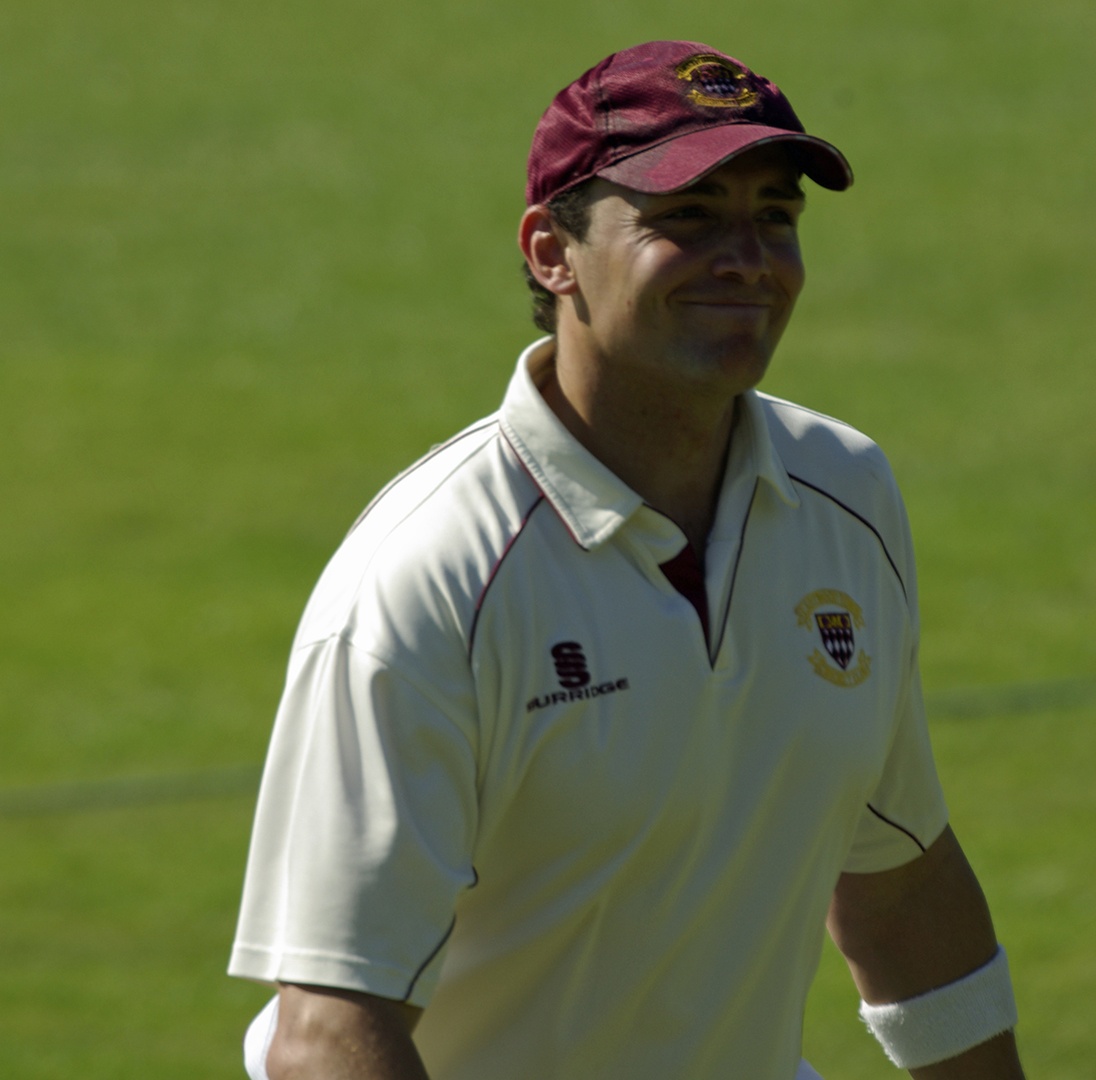 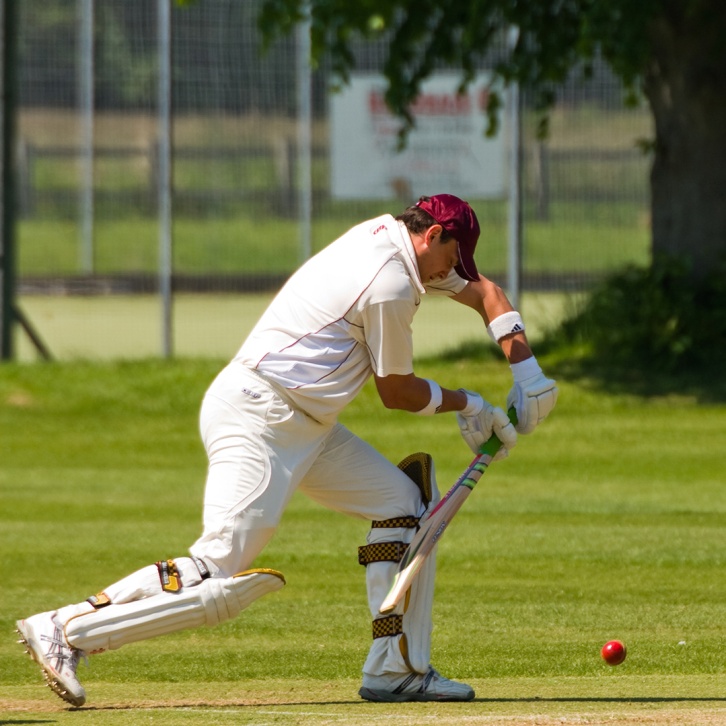 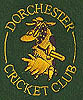 a D.C.C. ‘Great’
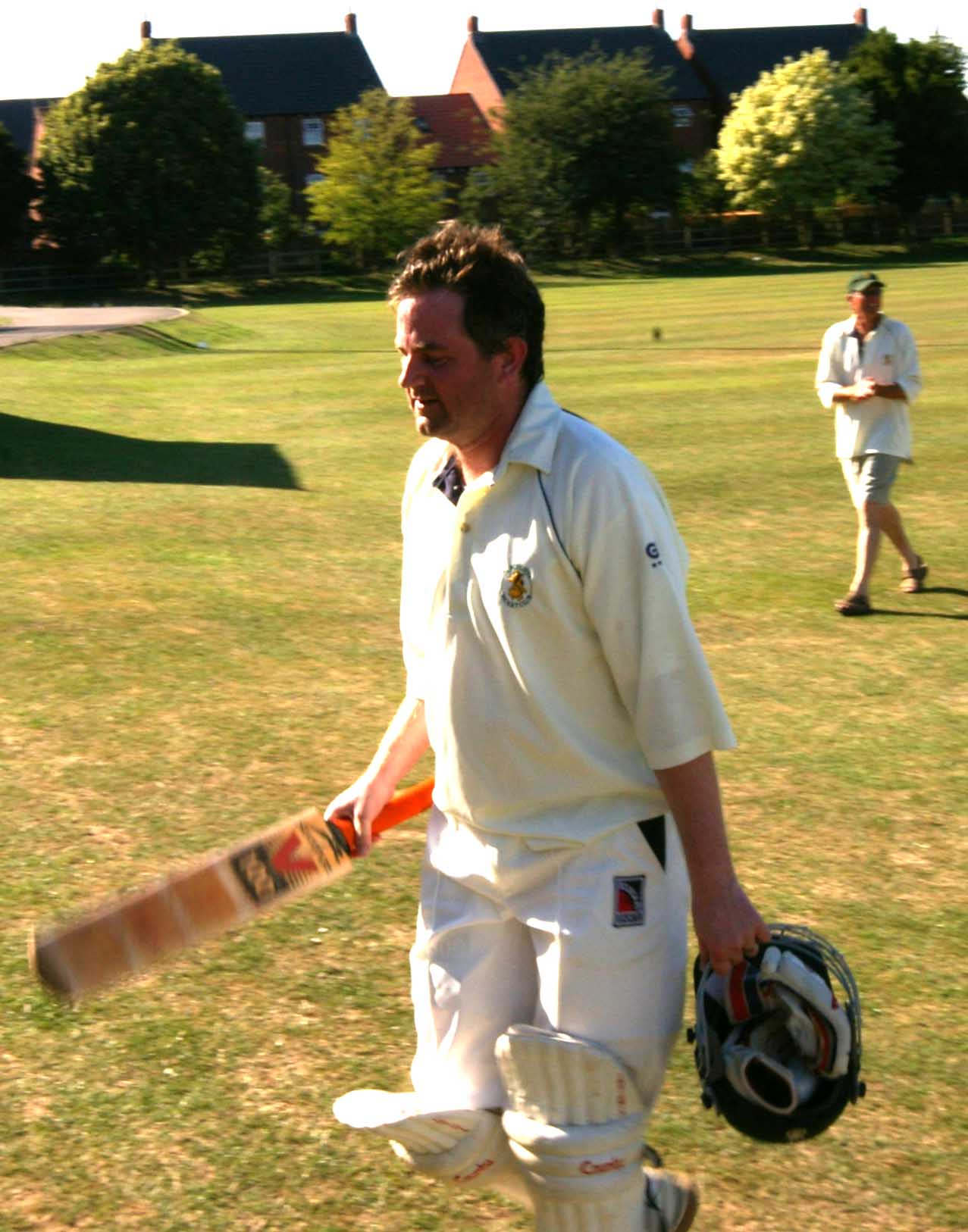 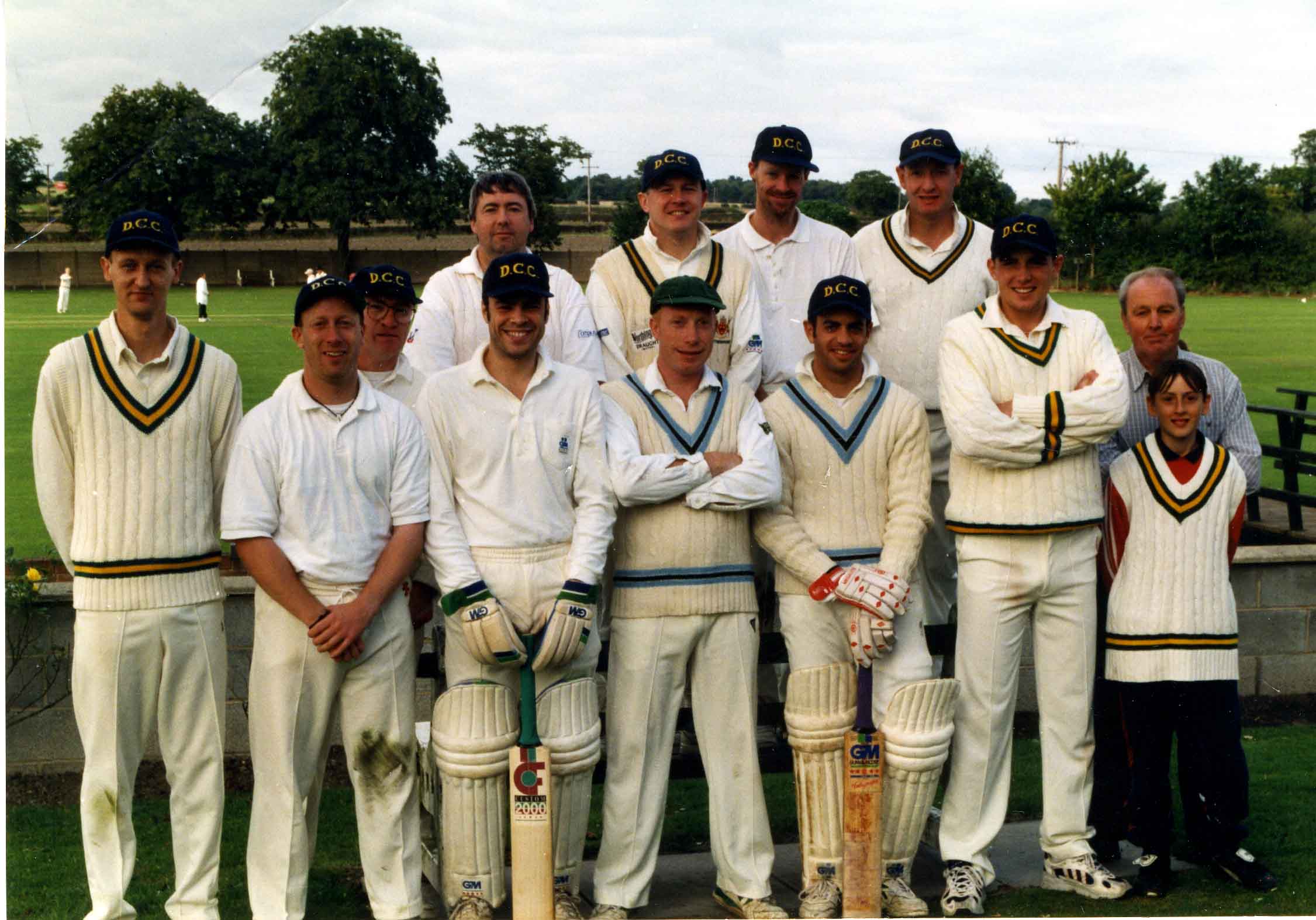 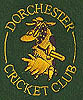 a D.C.C. ‘Great’
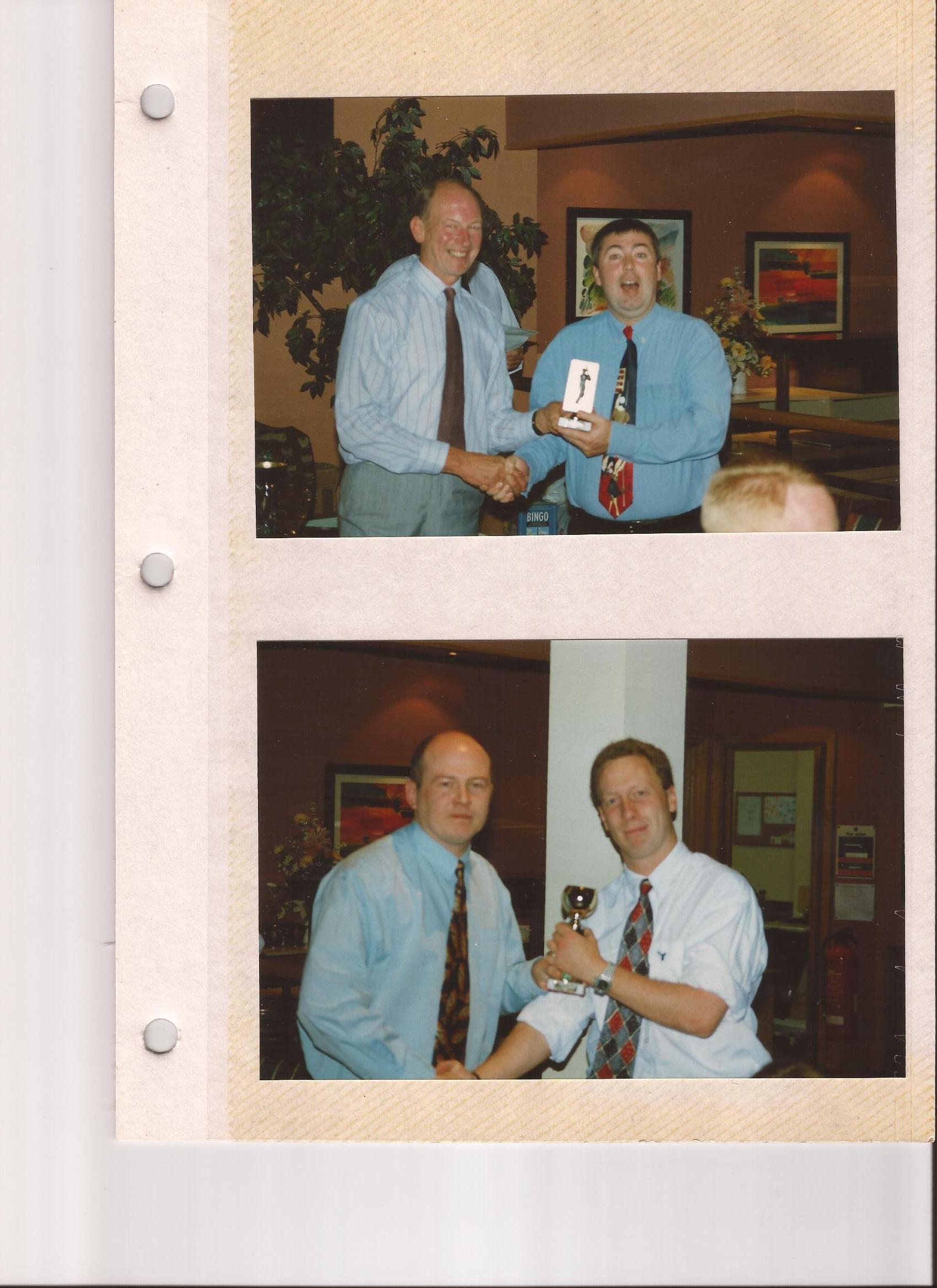 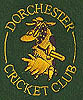 a D.C.C. ‘Great’
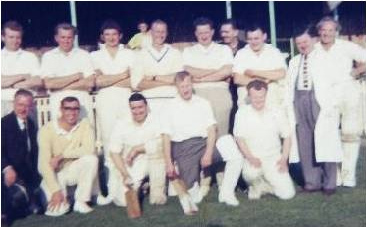 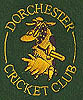 a D.C.C. ‘Great’
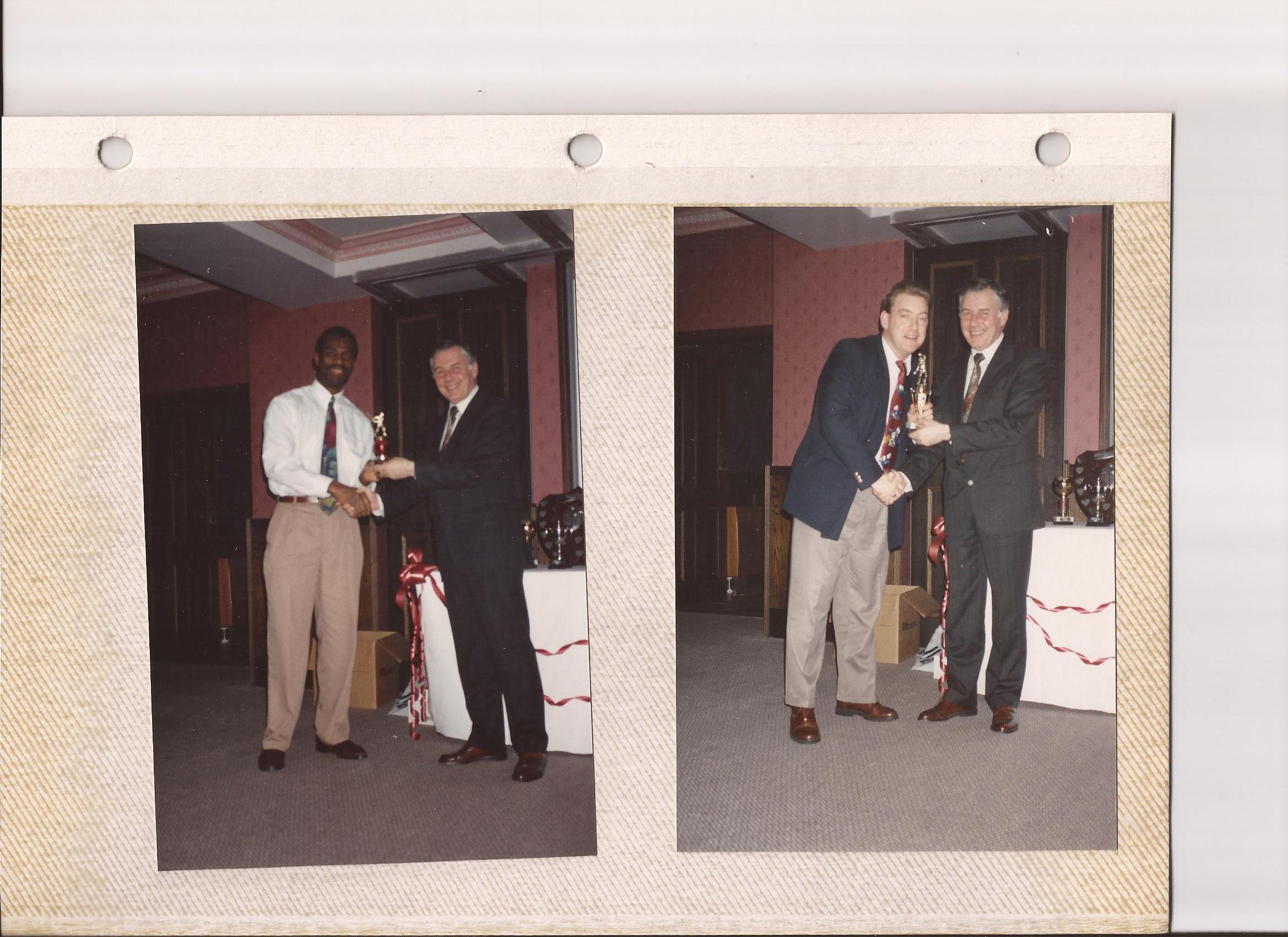 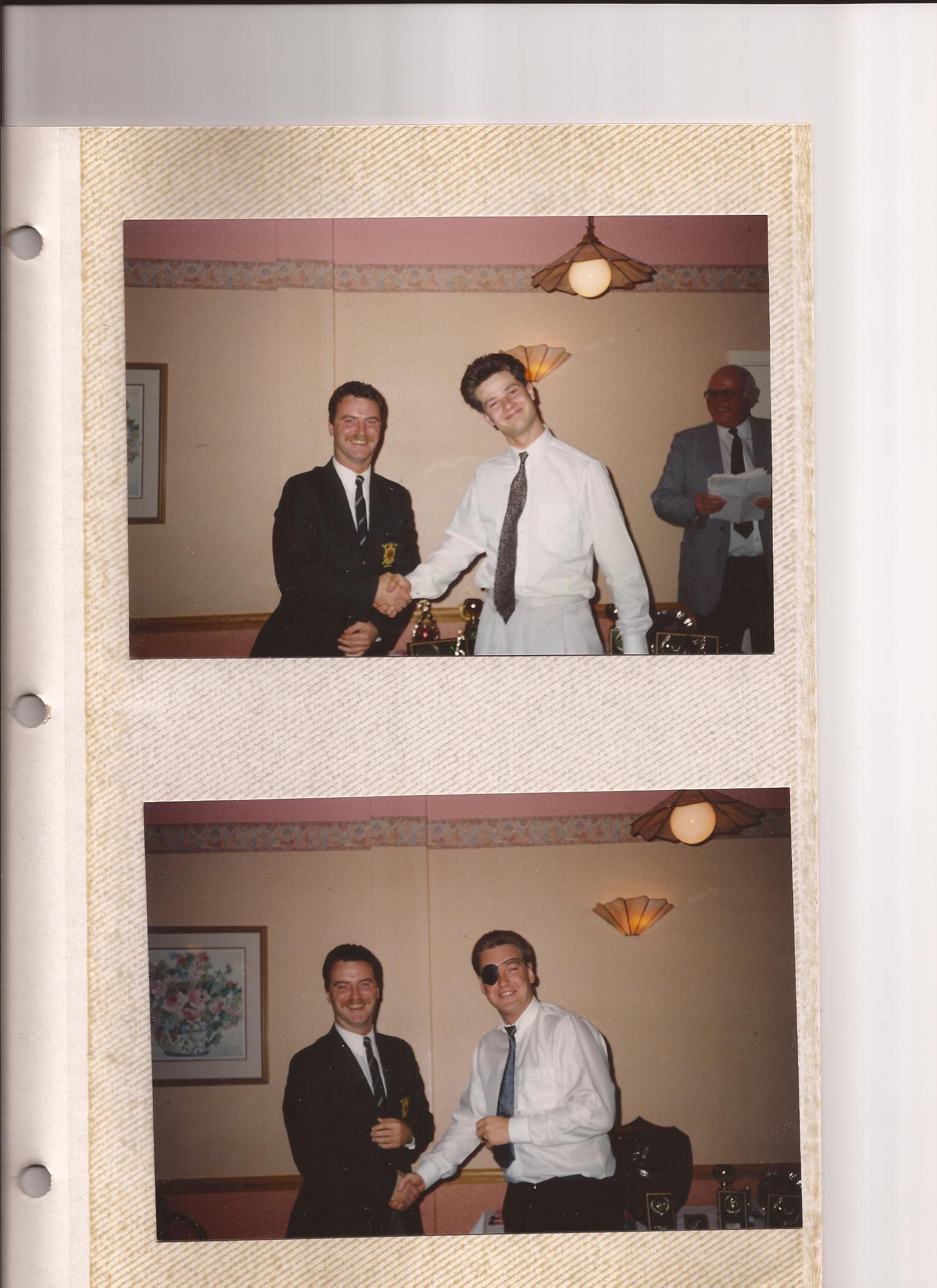 a D.C.C. ‘Great’
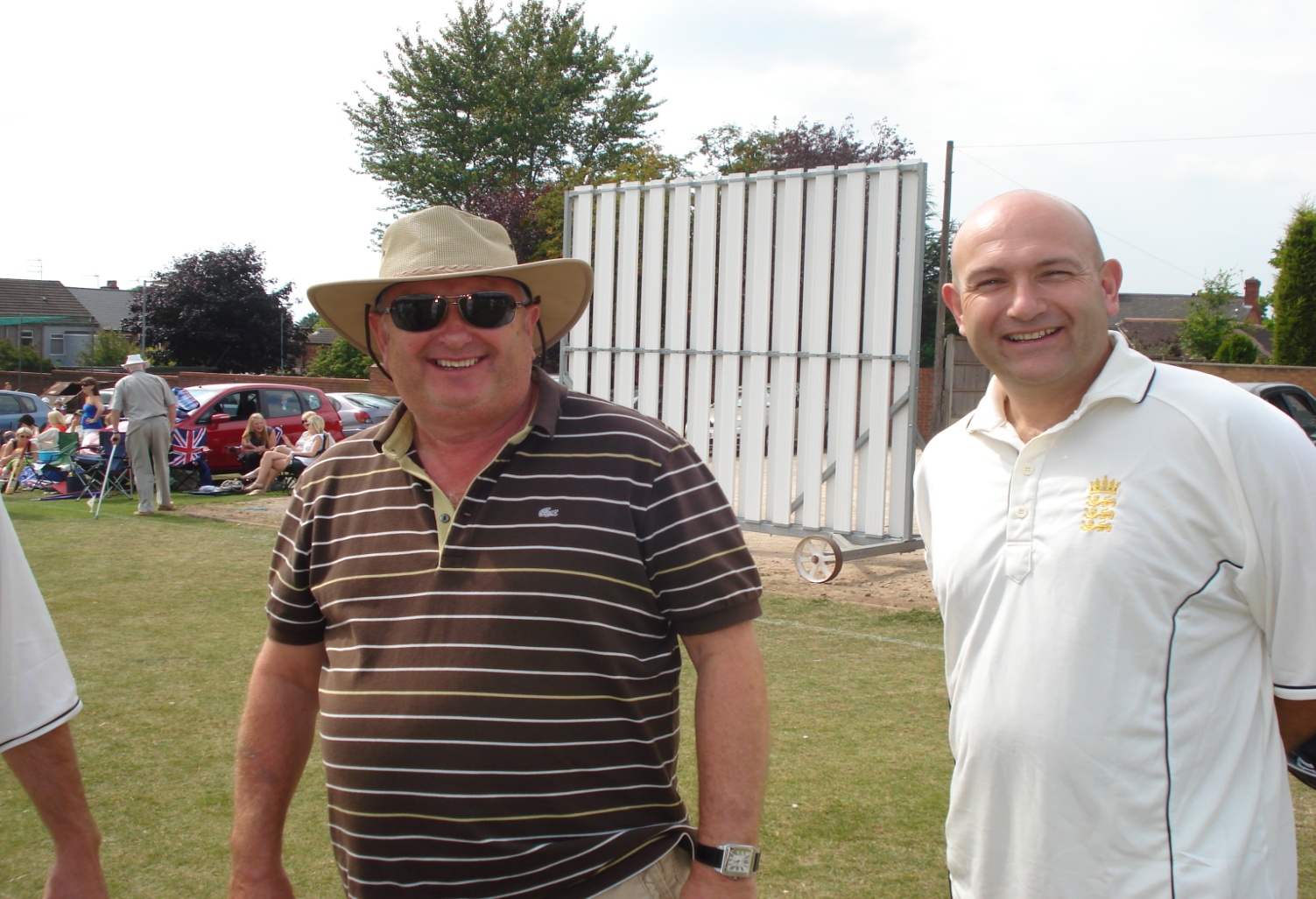 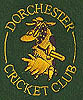 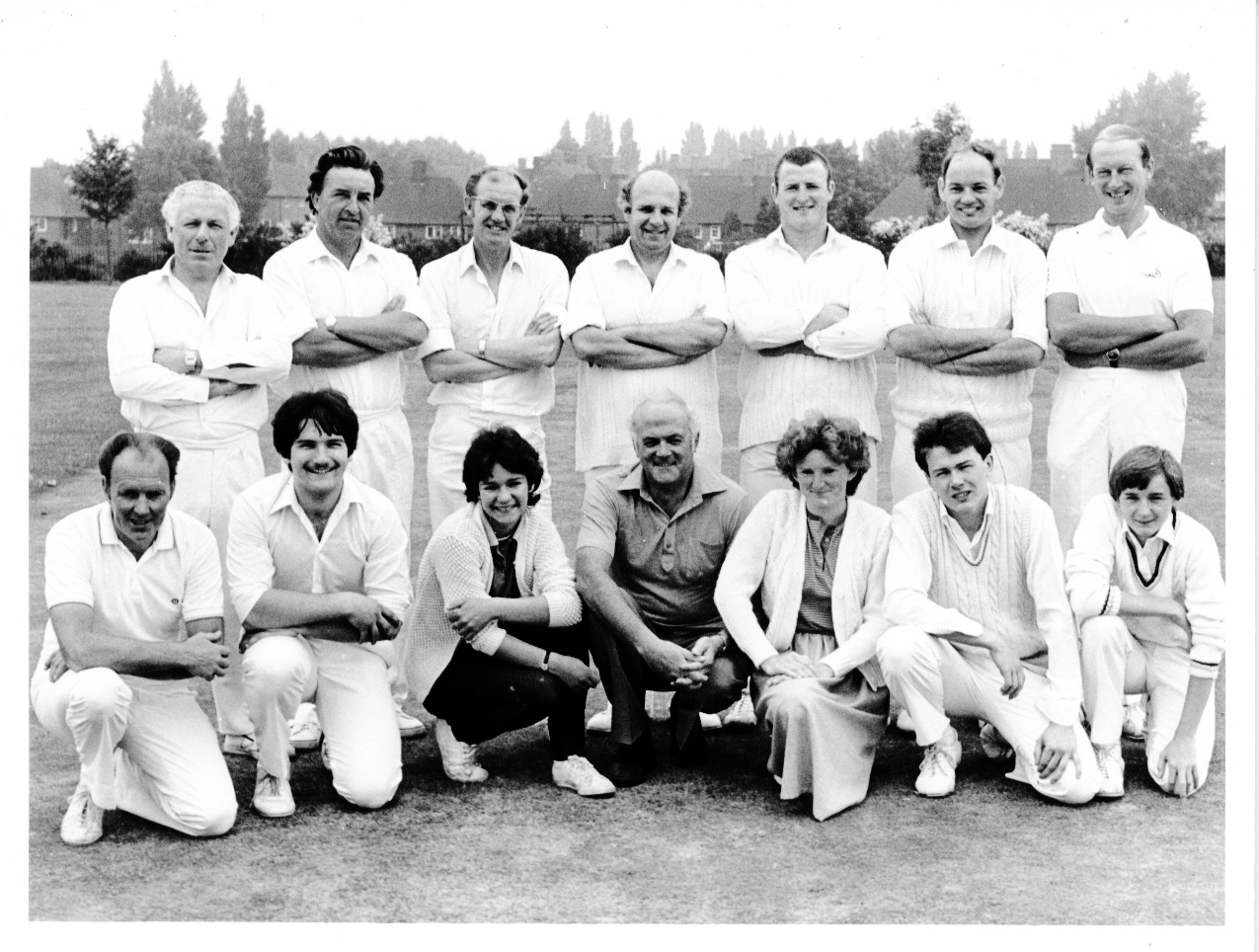 Steve Dilks – ‘Dilksy’
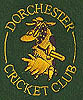 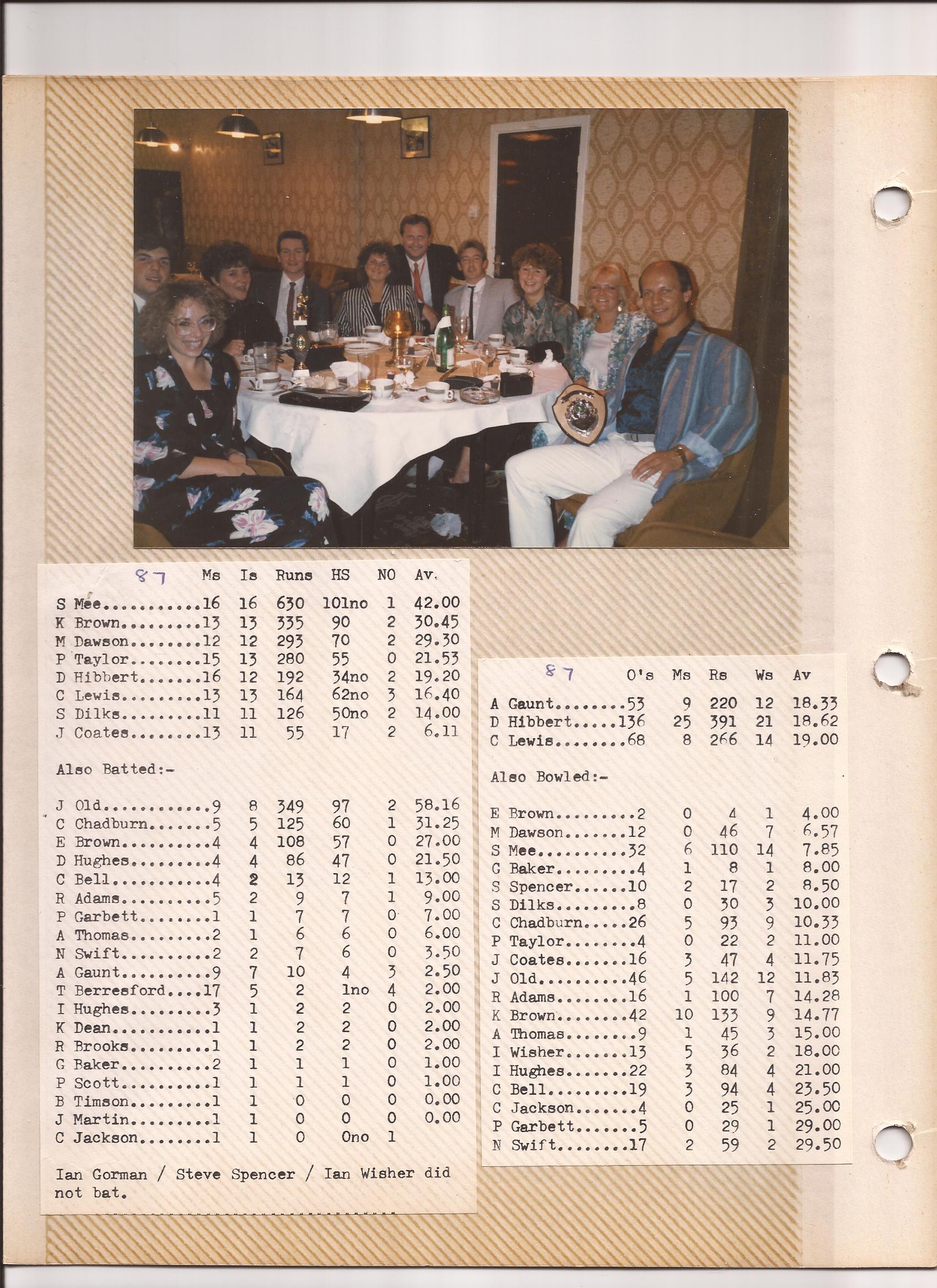 Dorchester CC
All Time Greats
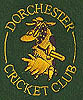 D.C.C. All time Great -
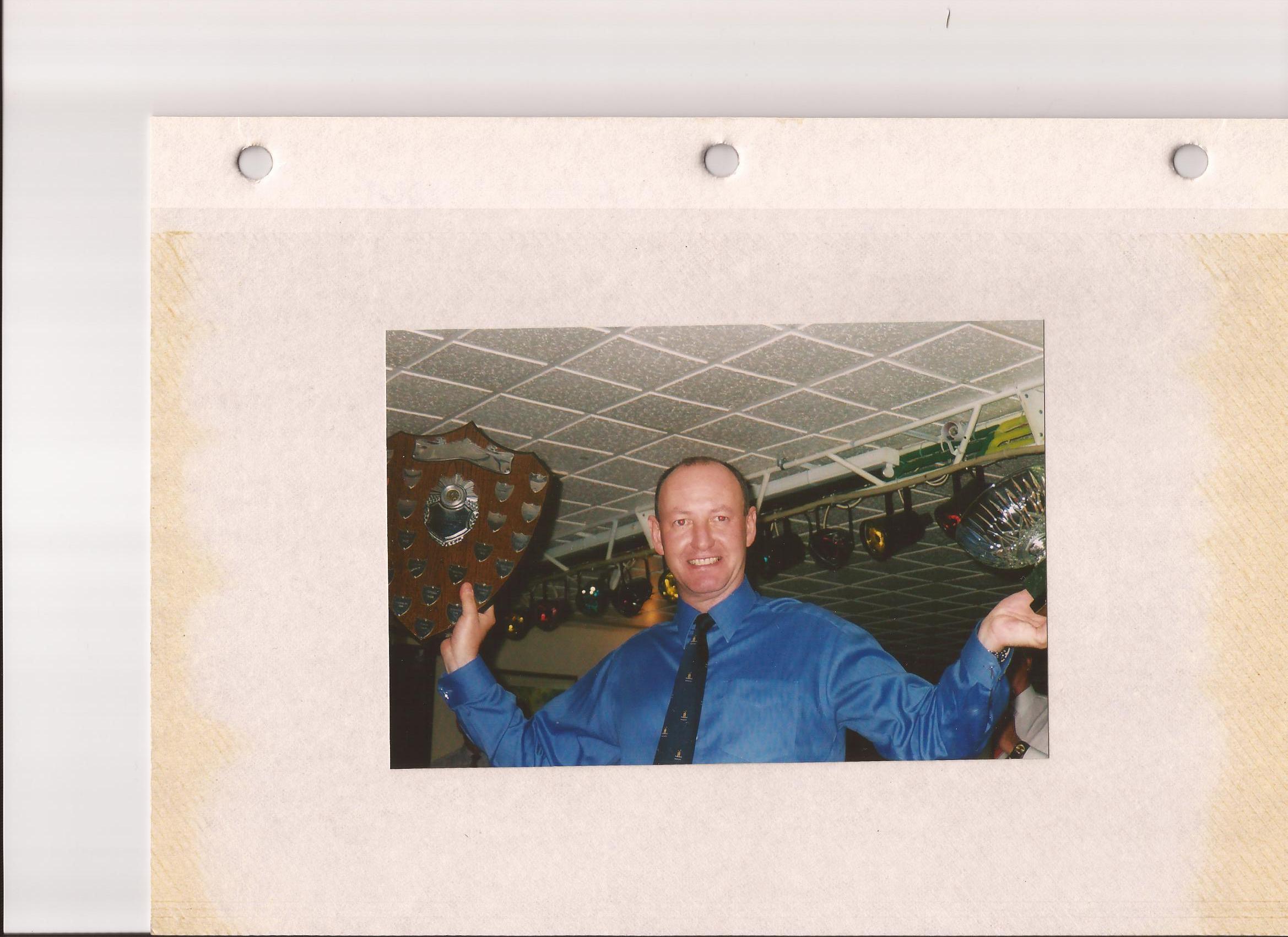 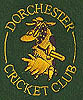 D.C.C. All time Great -
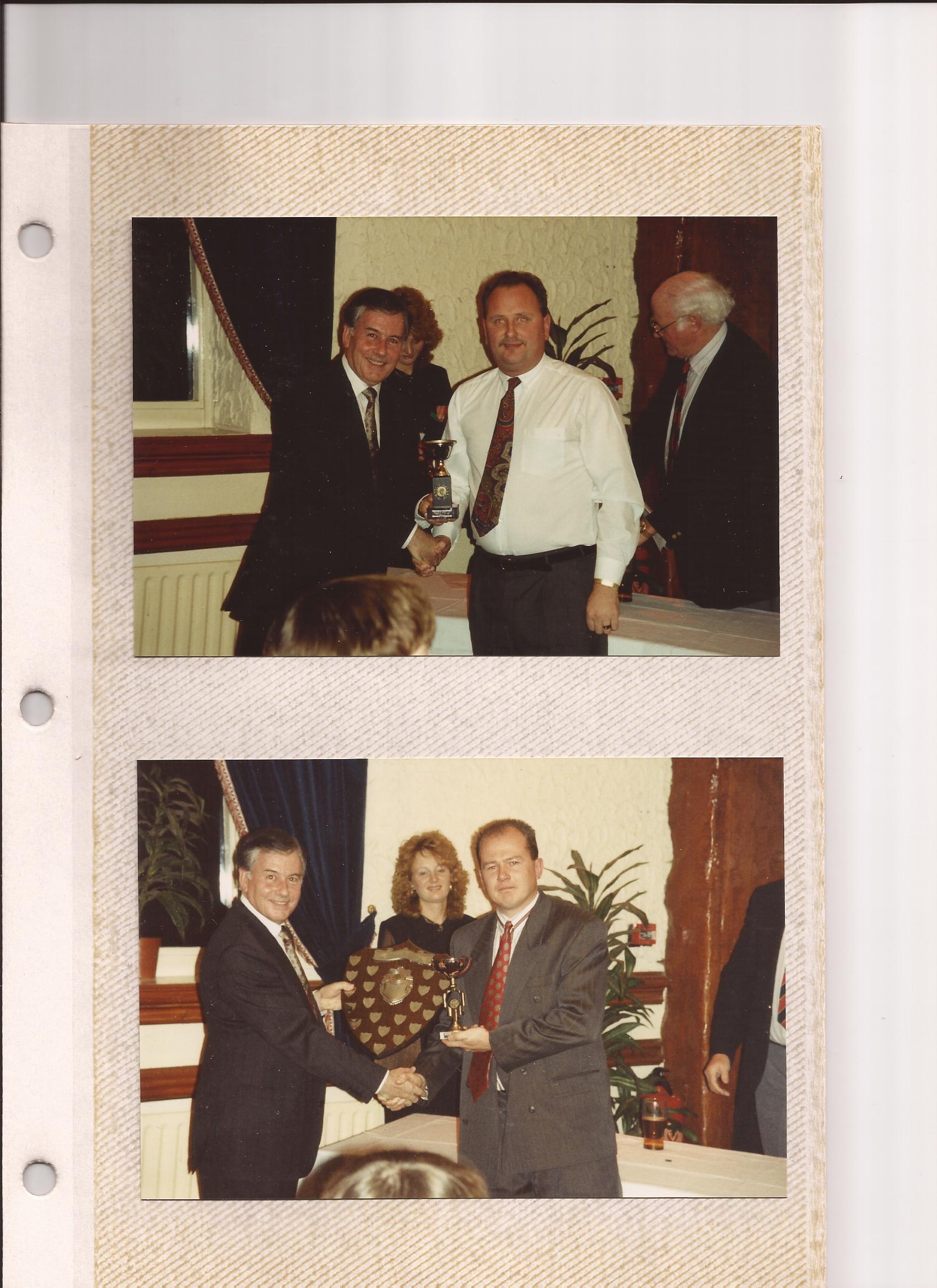 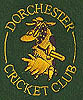 D.C.C. All time Great -
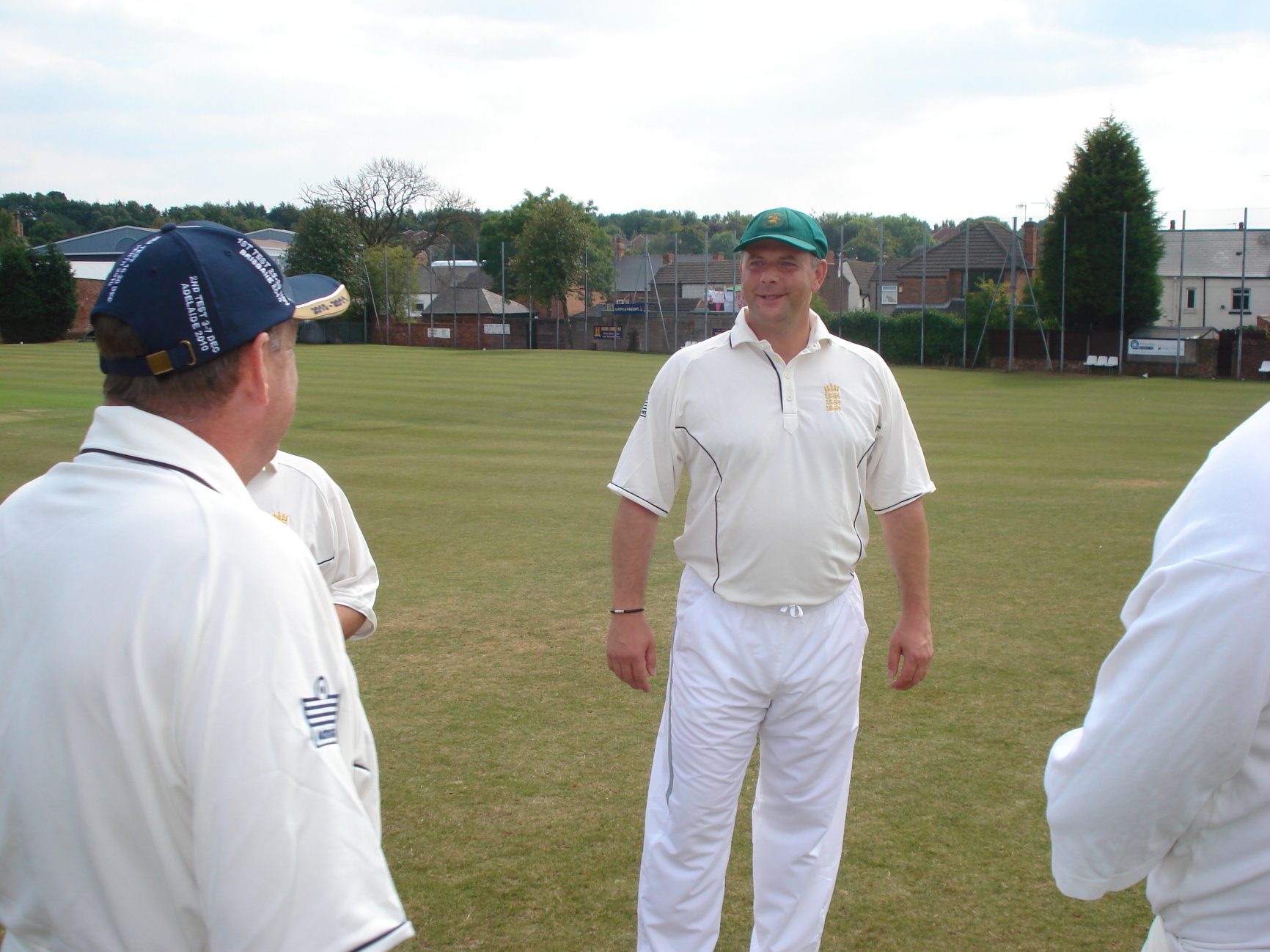 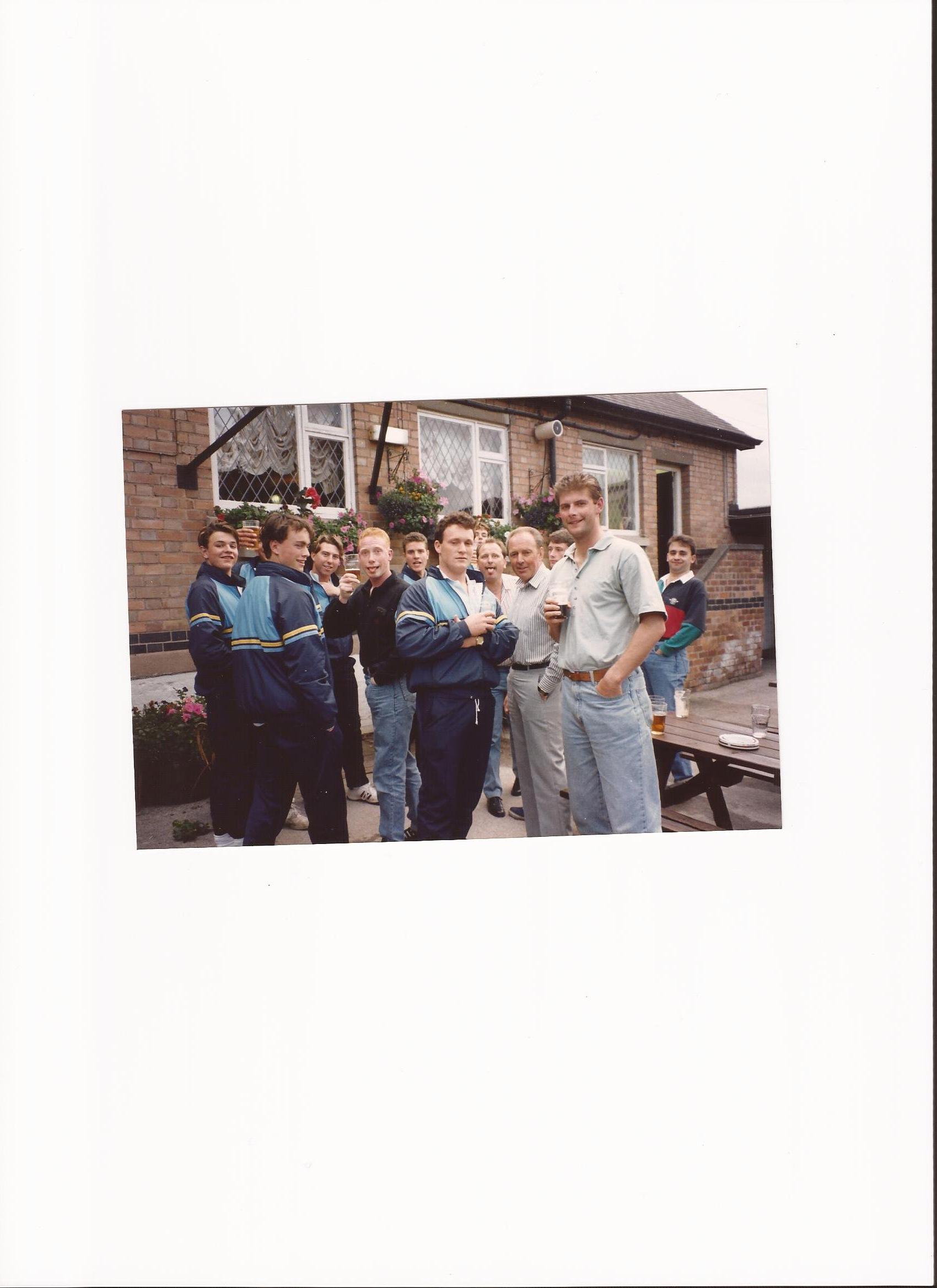 .
a D.C.C. ‘all time Great’
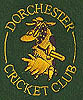 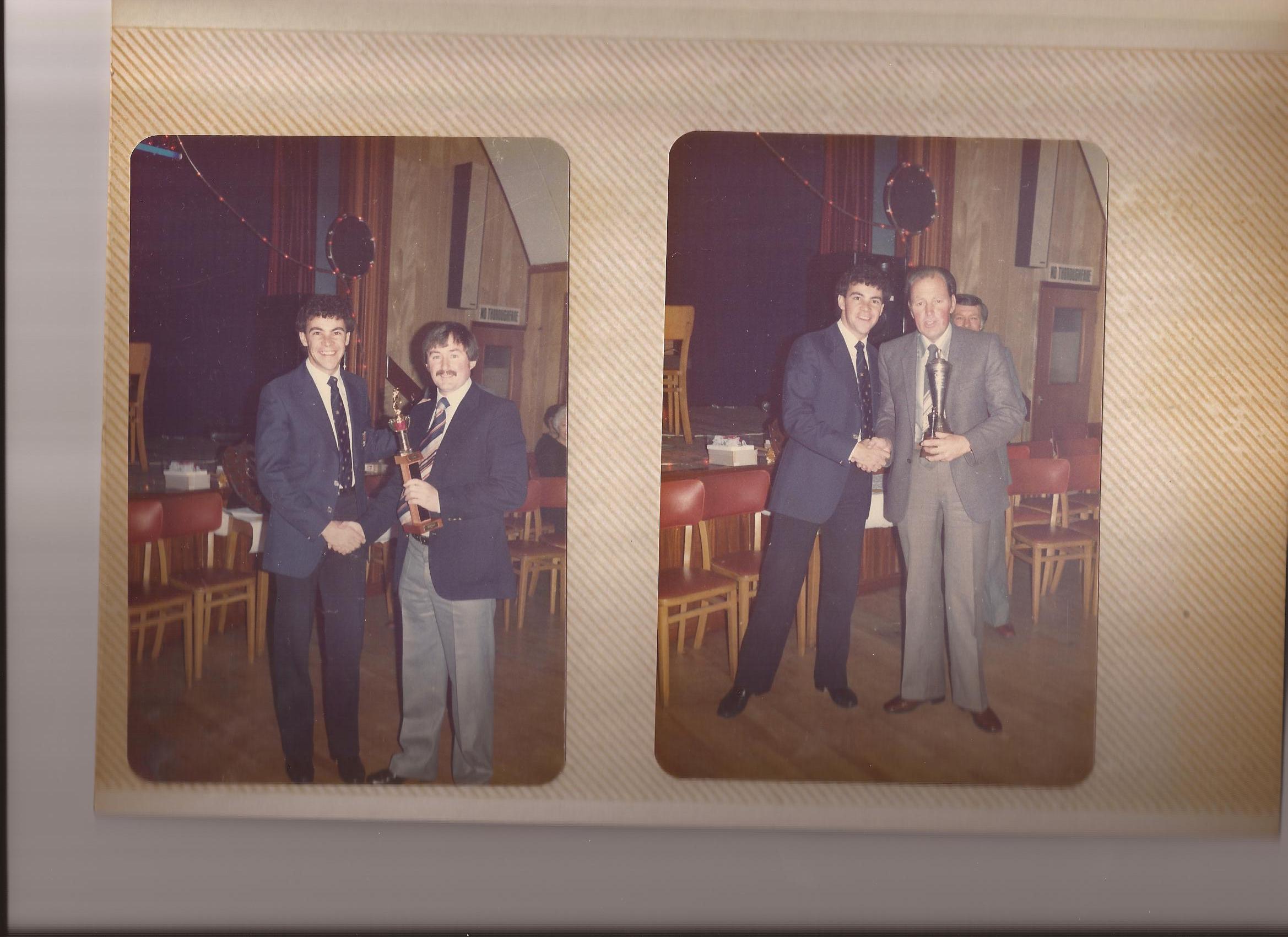 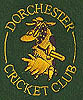 D.C.C. All time Great -
D.C.C. All timeGreat
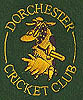 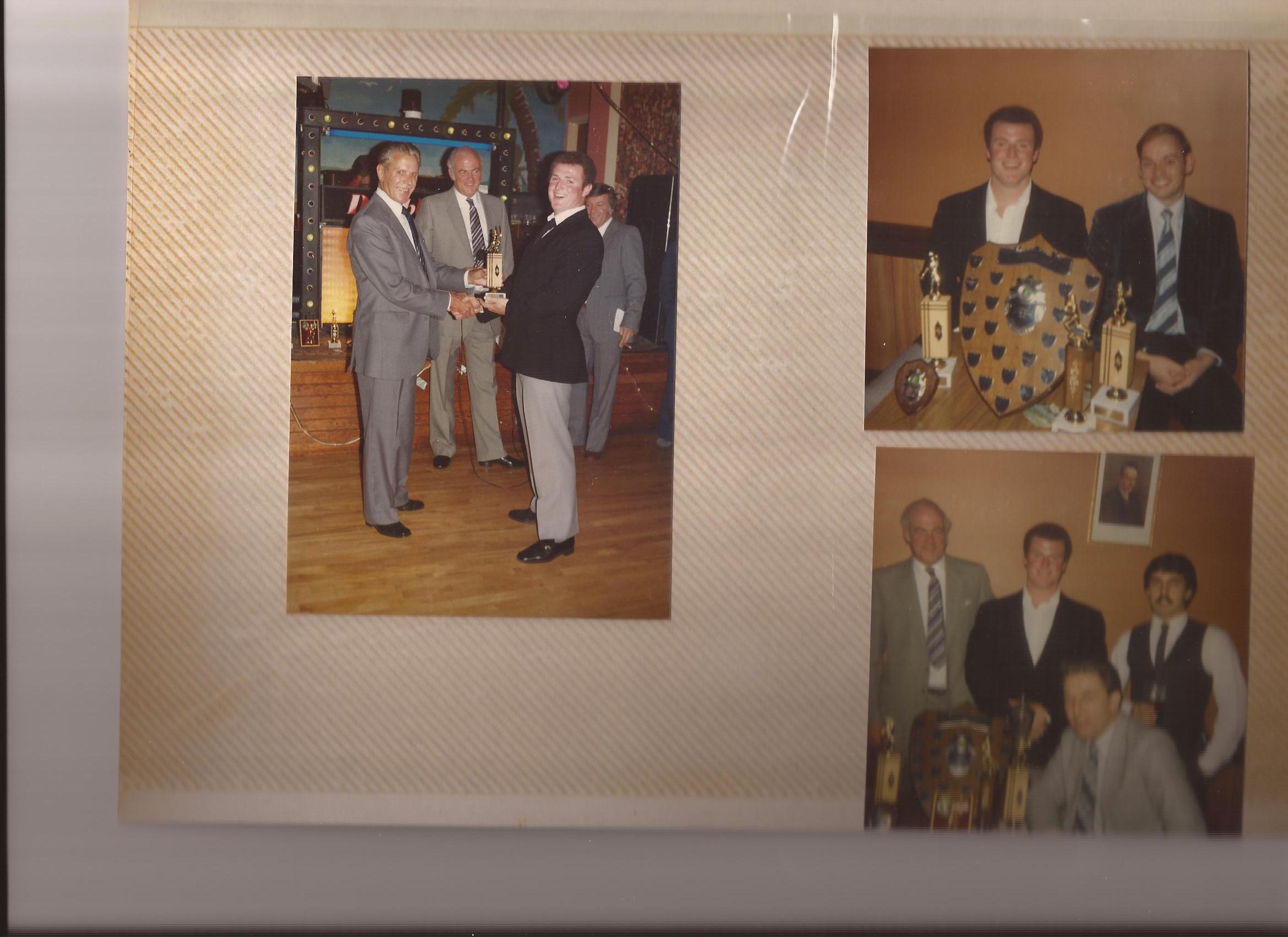 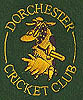 D.C.C. All time Great -
D.C.C. All time Great – James Lees
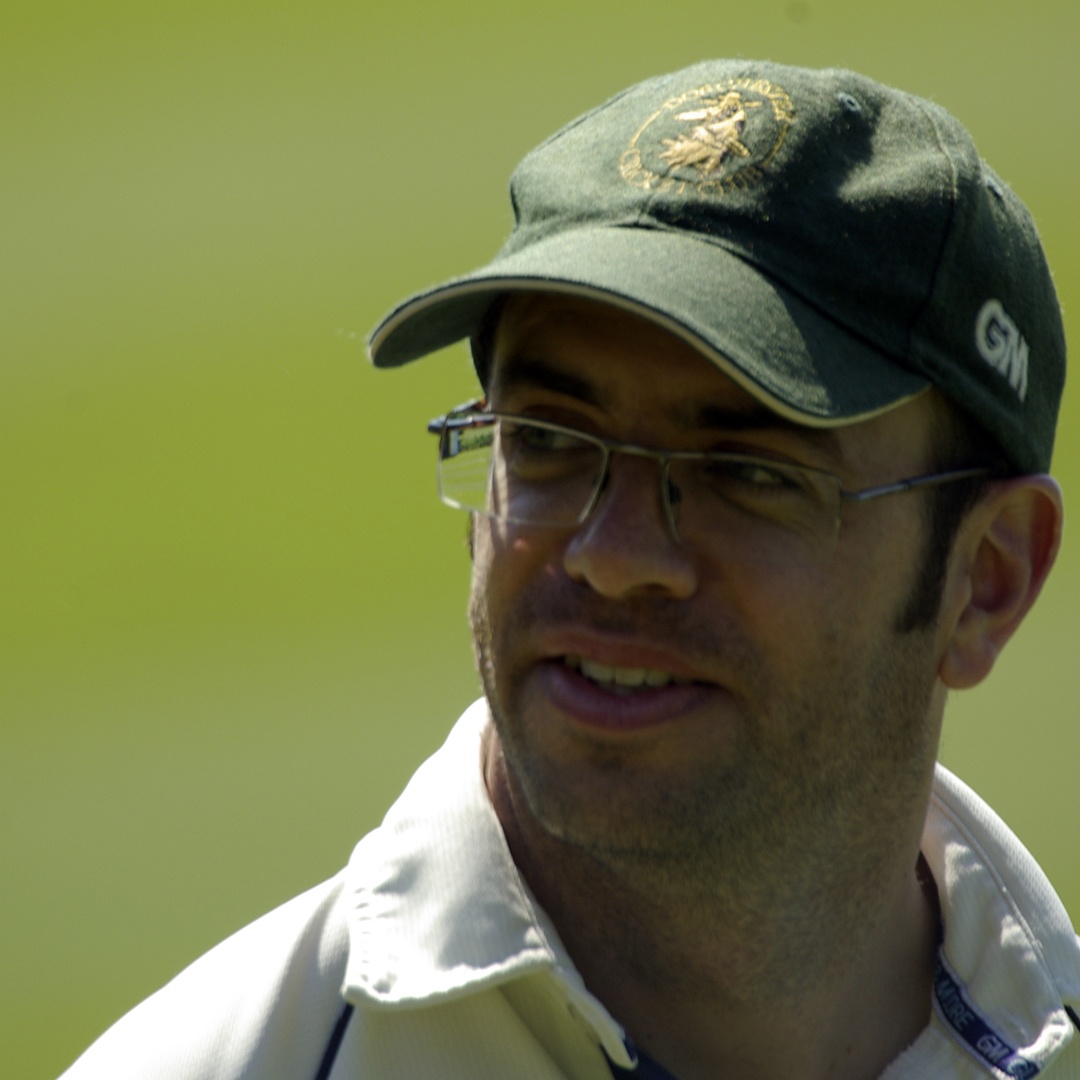 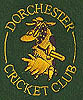 D.C.C. All time Great -
Hi Paul, You can put me and the wife down would not miss it for the world. Hibbo :)
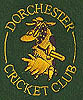 D.C.C. All time Great -
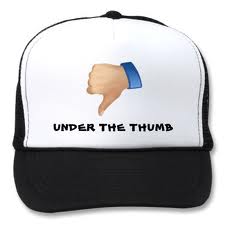 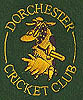 D.C.C. All time Great
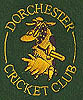 D.C.C. All time Great -
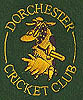 D.C.C. All time Great -
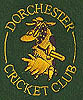 D.C.C. All time Great -
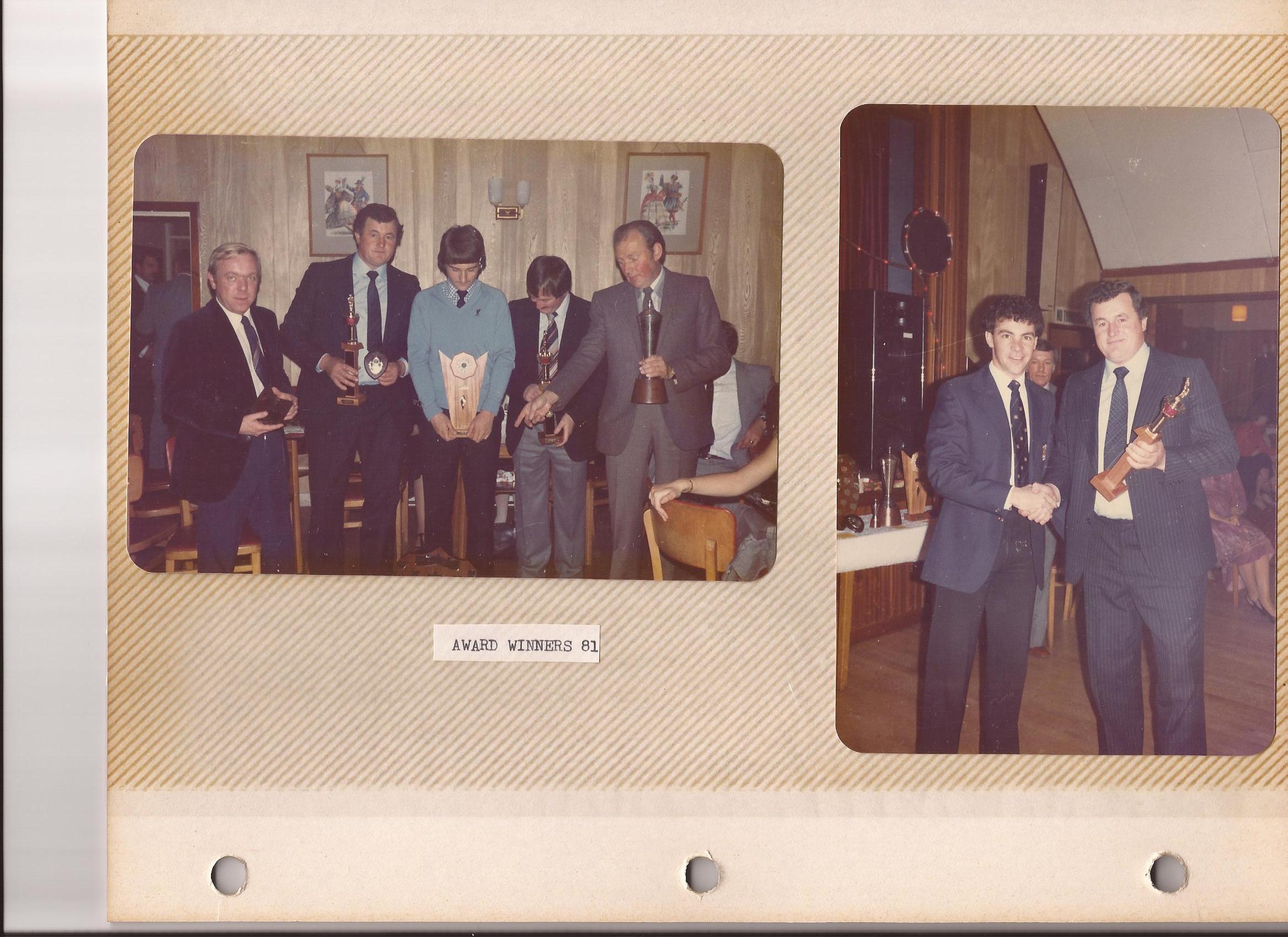 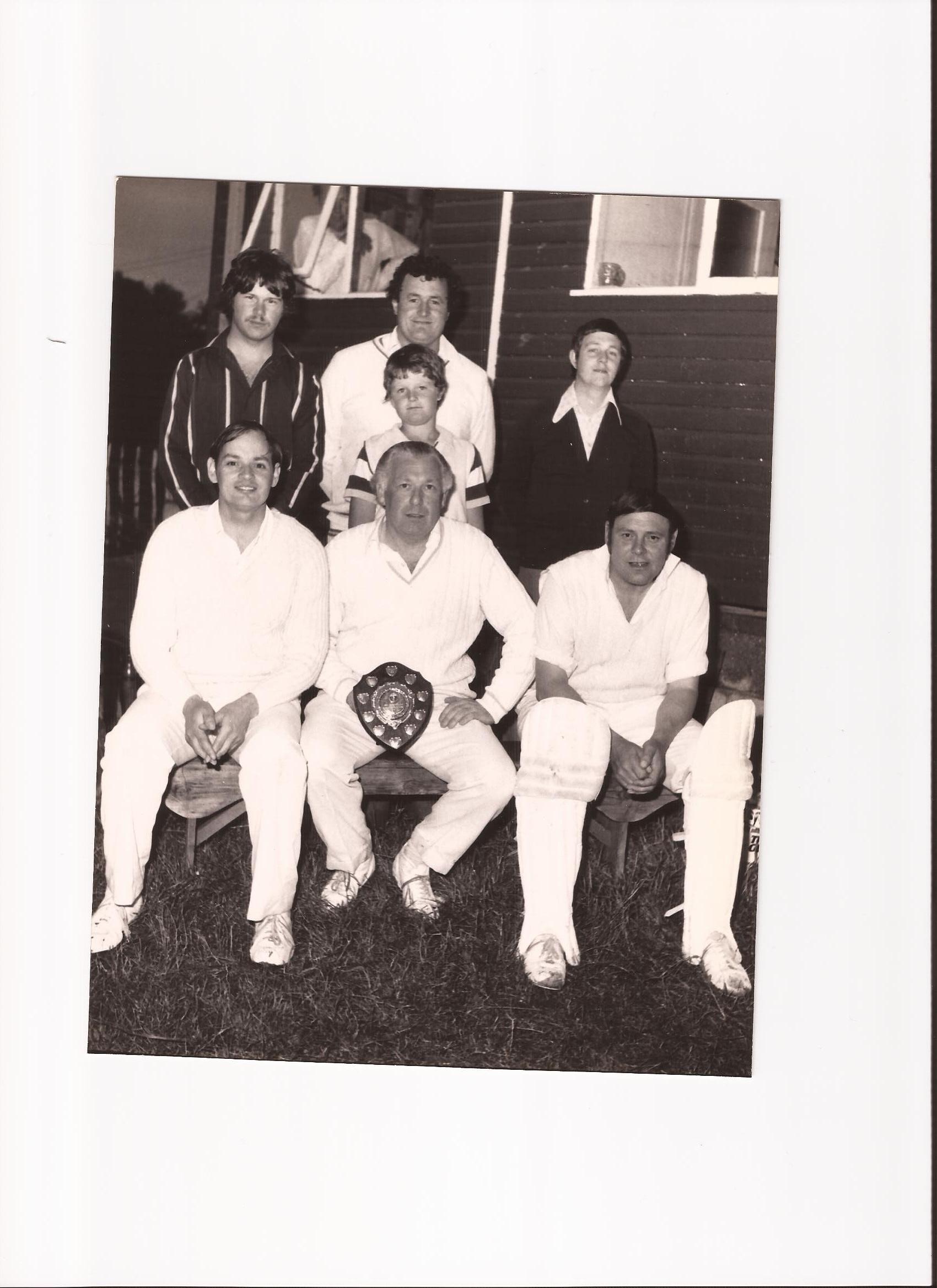 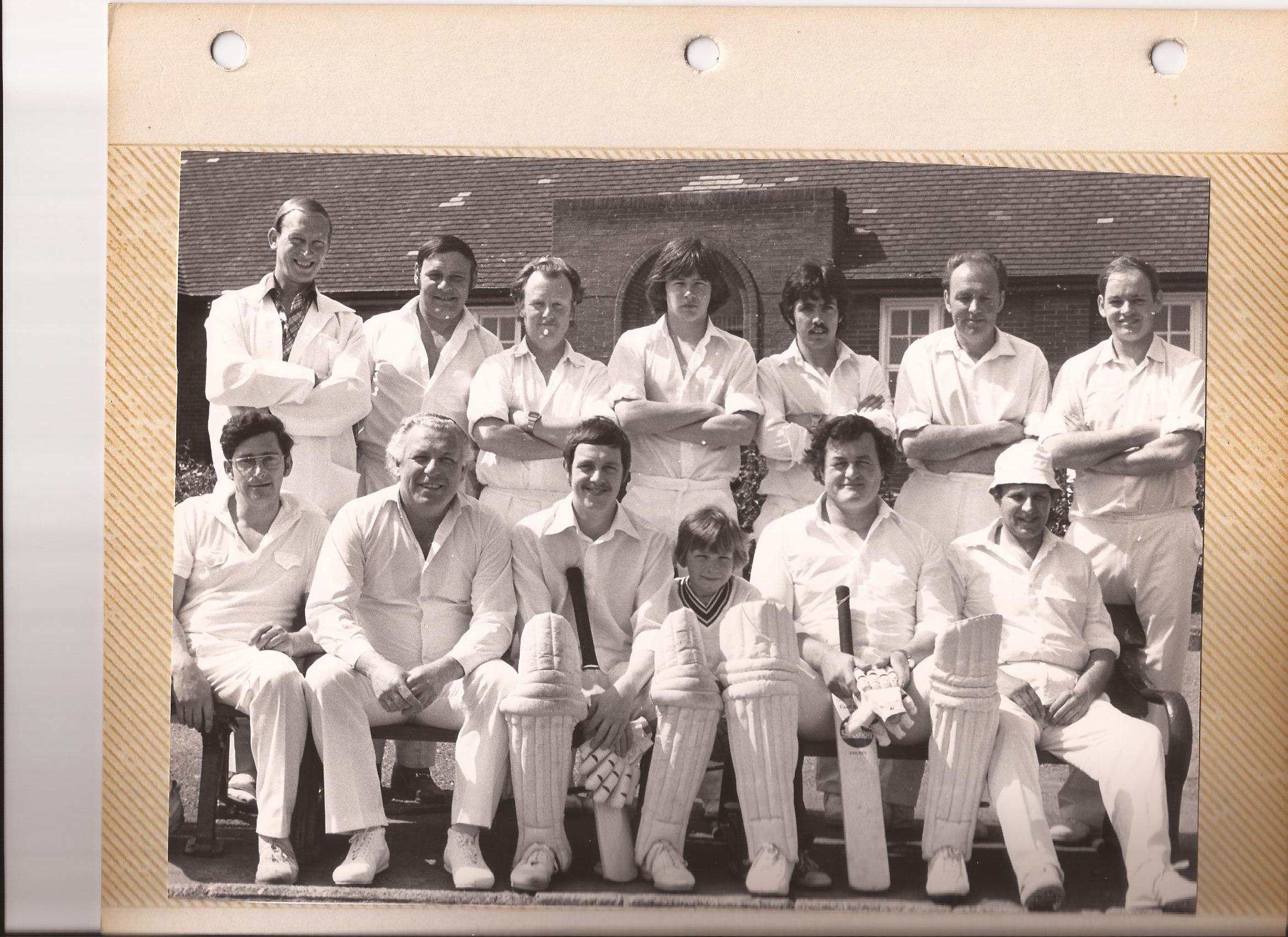 Split at birth?
?
Split at birth?
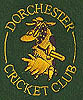 D.C.C. All time Great -
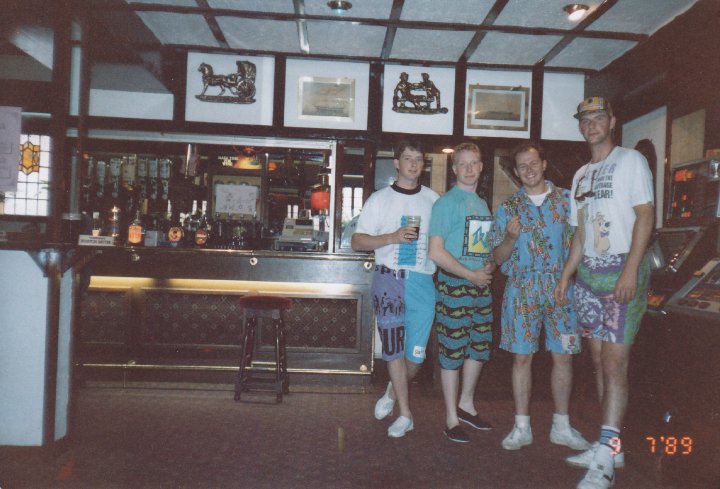 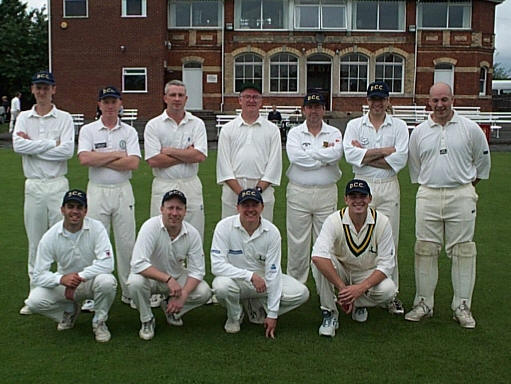 DCC All time Great
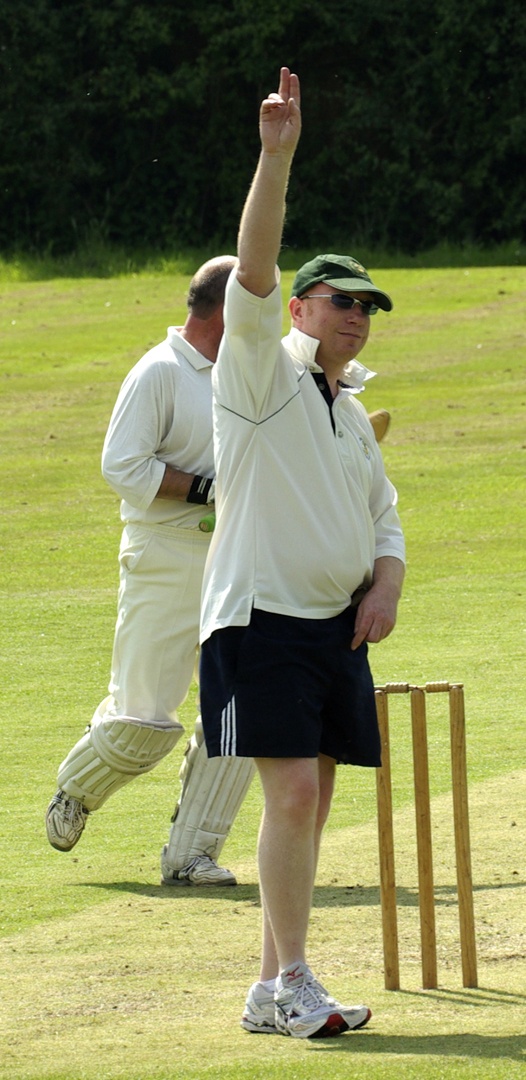 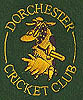 D.C.C. All time Great -
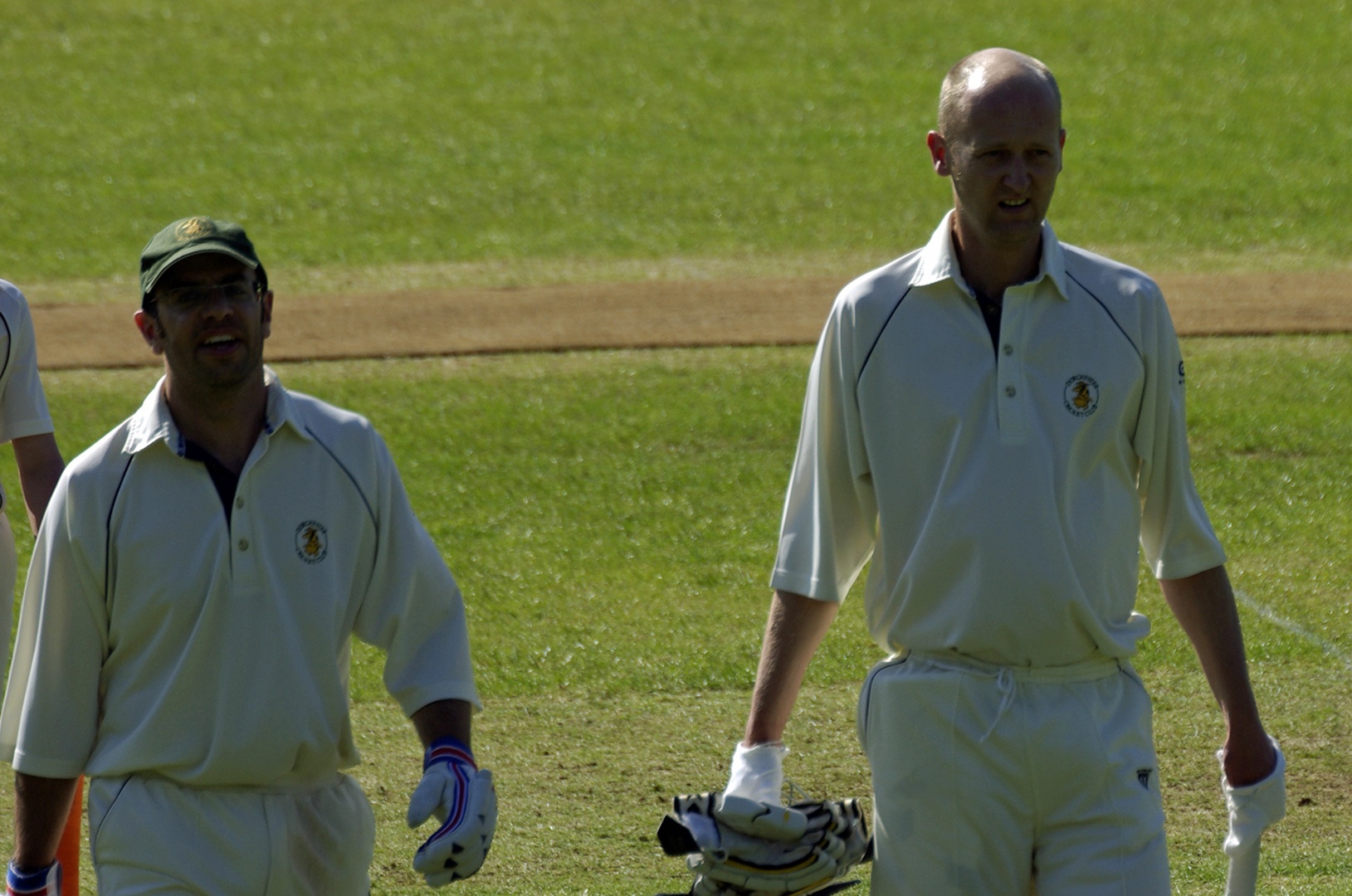 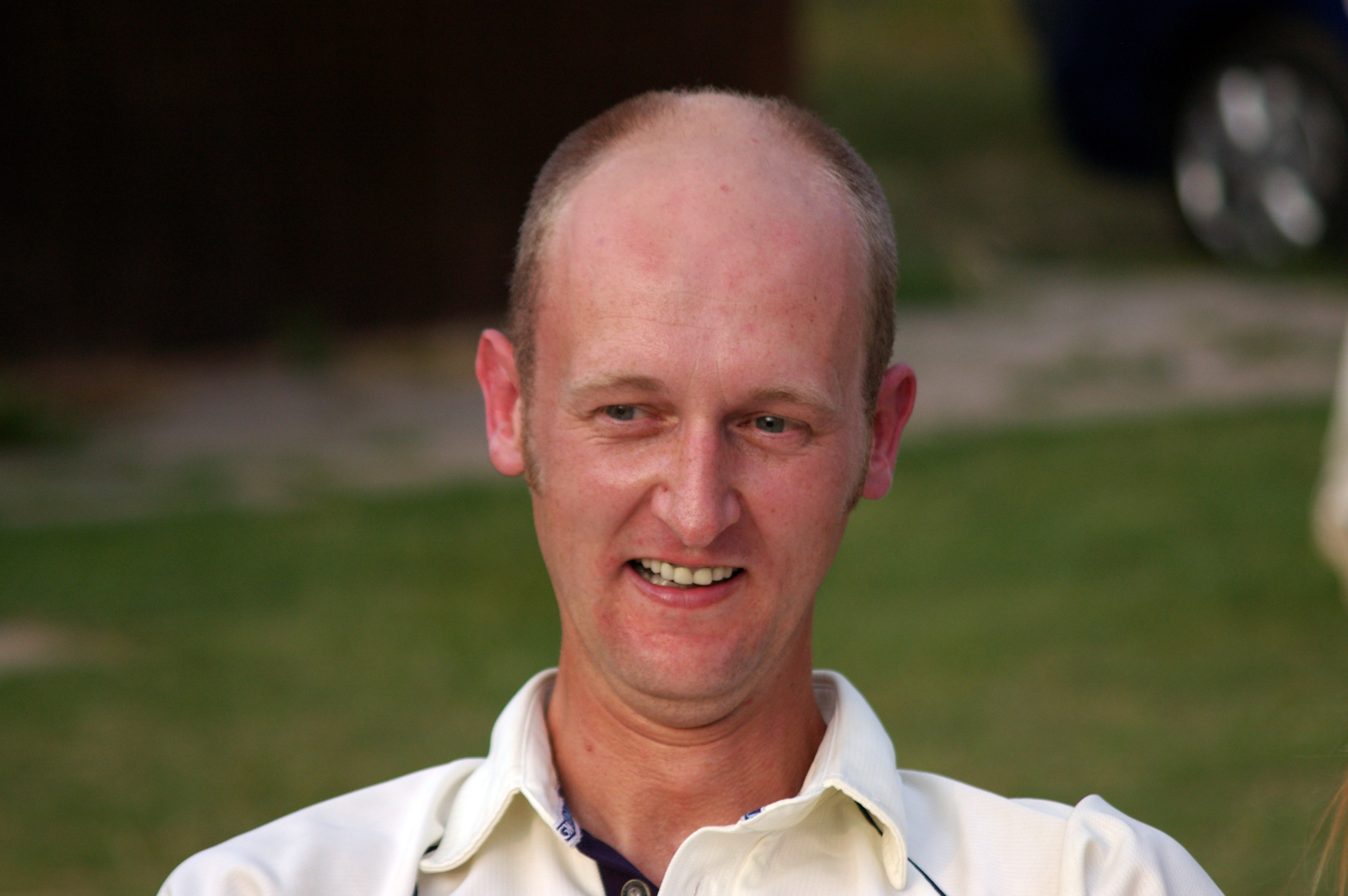 DCC Legends
1961-2011
DCC LEGEND – Norman Taylor
DCC Legend – Norman Taylor
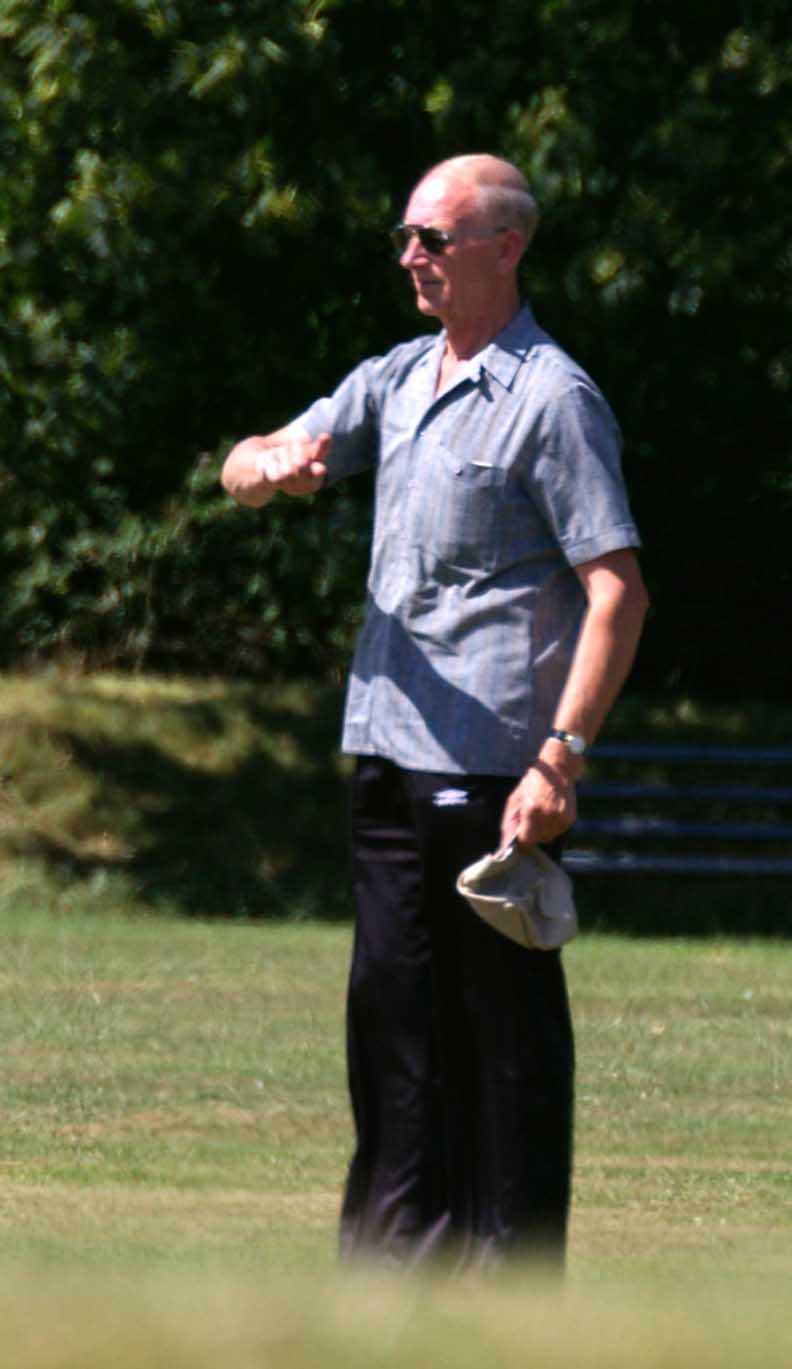 DCC Legend – Colin Taylor
DCC Legend – Colin Taylor
DCC Legend – Paul Taylor
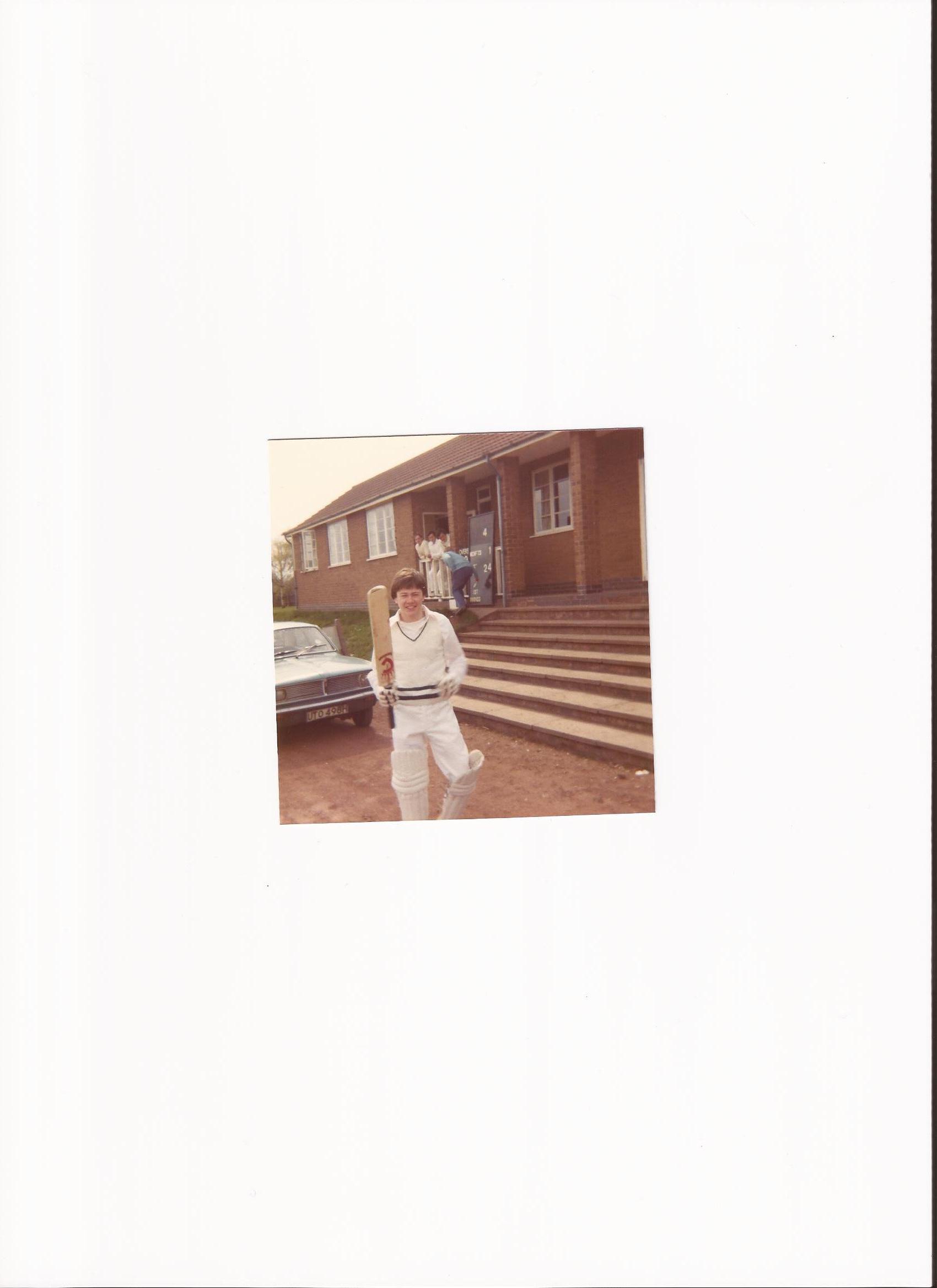 DCC Legend
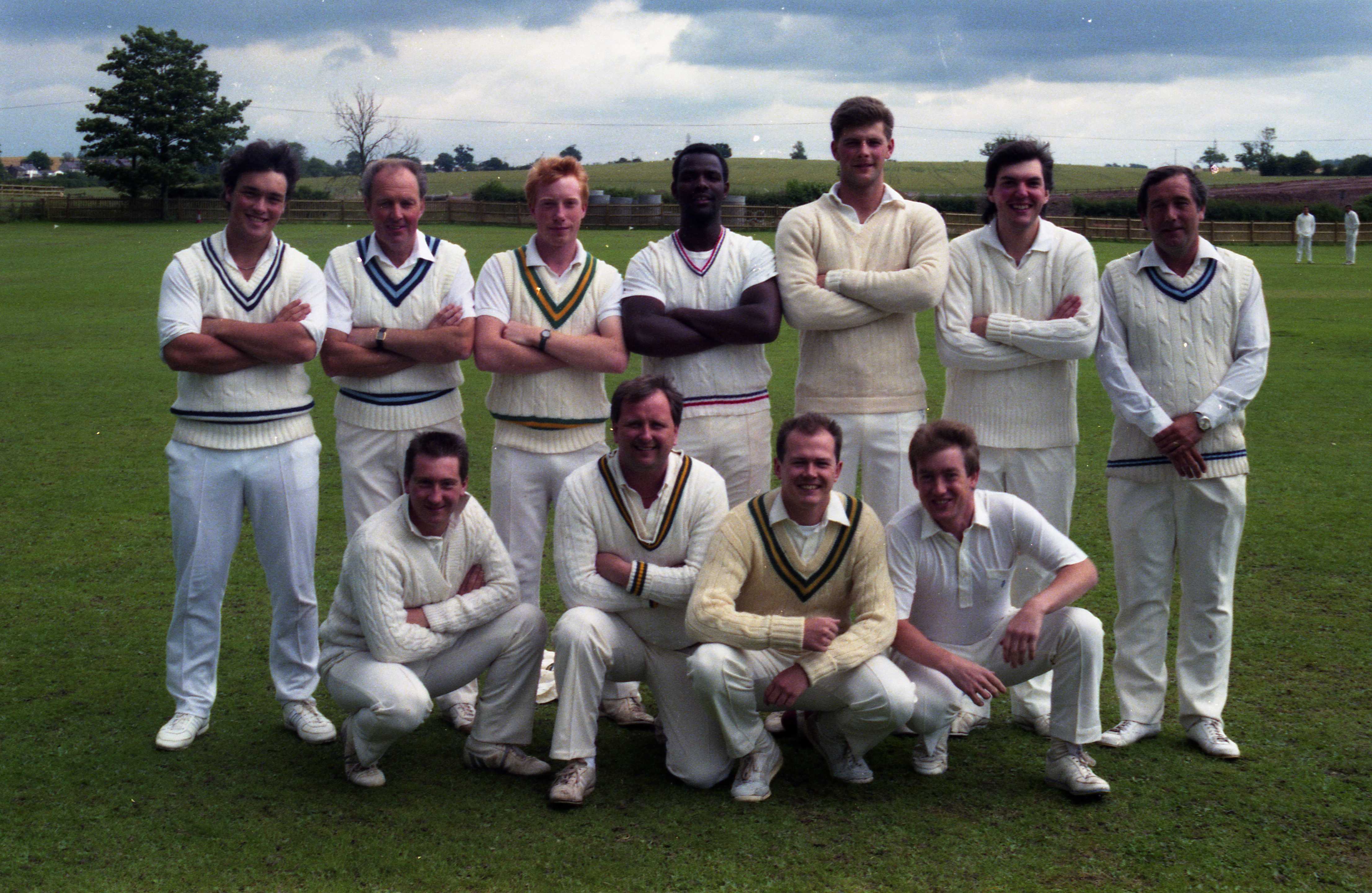 DCC Legend – Terry Berresford
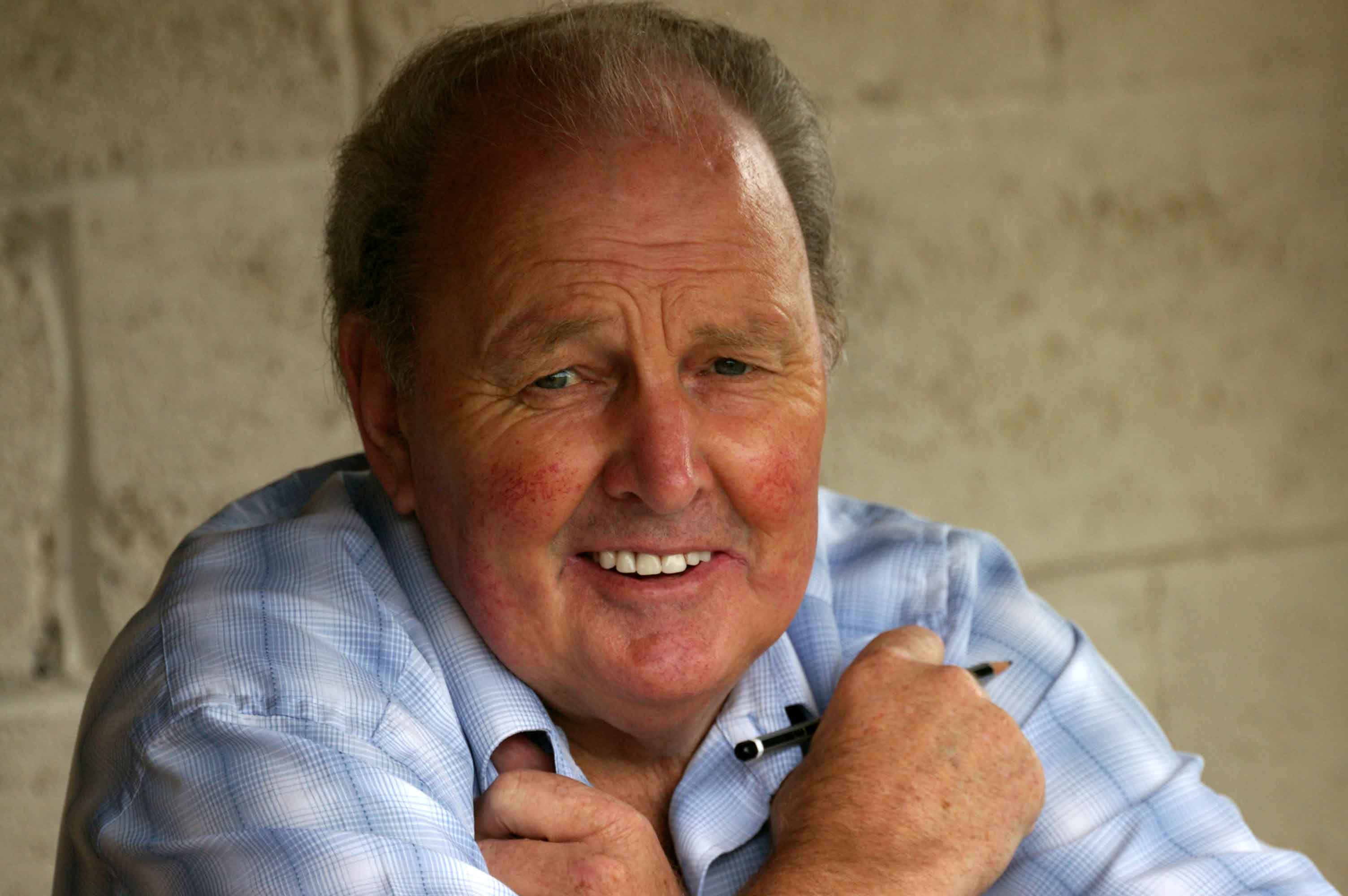 Final Presentation
The evening (and the Club) ended where it began with Mrs Bostock presenting an award to Terry Berresford. This replicated the act from the very first DCC do all those years before. 
Terry was shaking a bit, but hung on to his glassware, just like the class keeper he was.
Terry got a standing ovation from the whole room.
Dorchester CC1961-2011
Close of Play